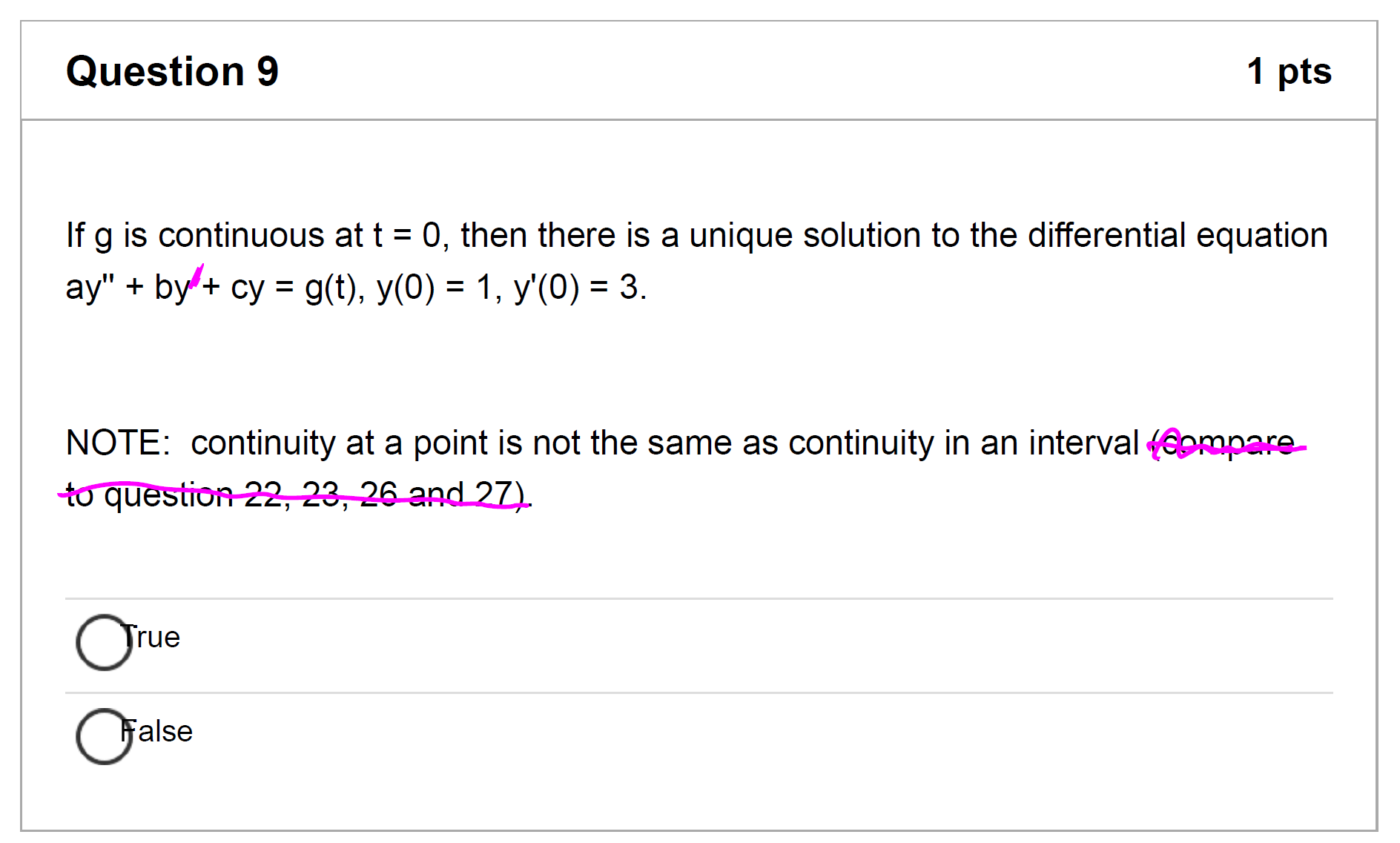 Typos on LS Quiz 5
Due Mar 24
See course announcement for pdf showing typos 
plus a nicer multiple choice review with answers.
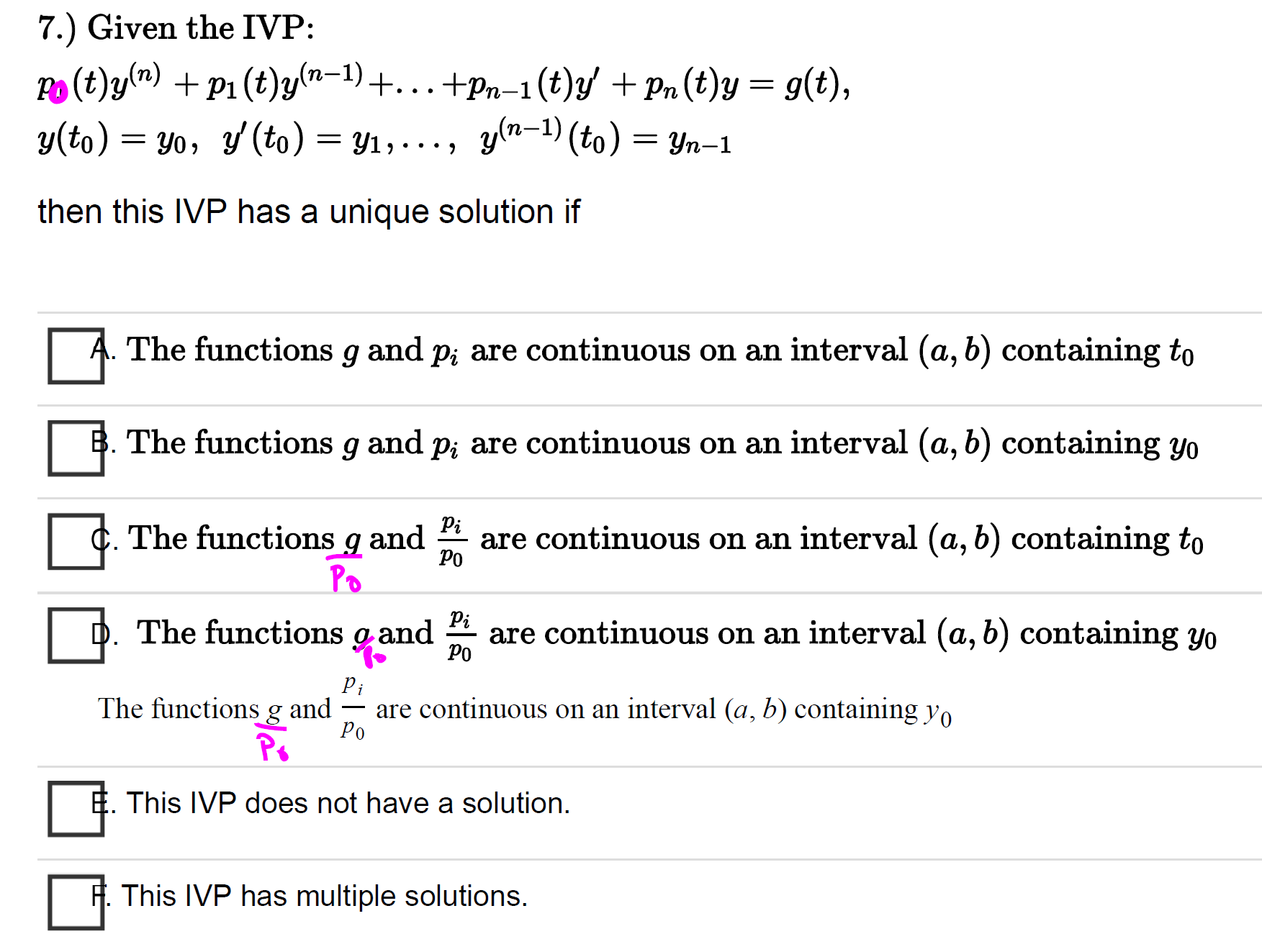 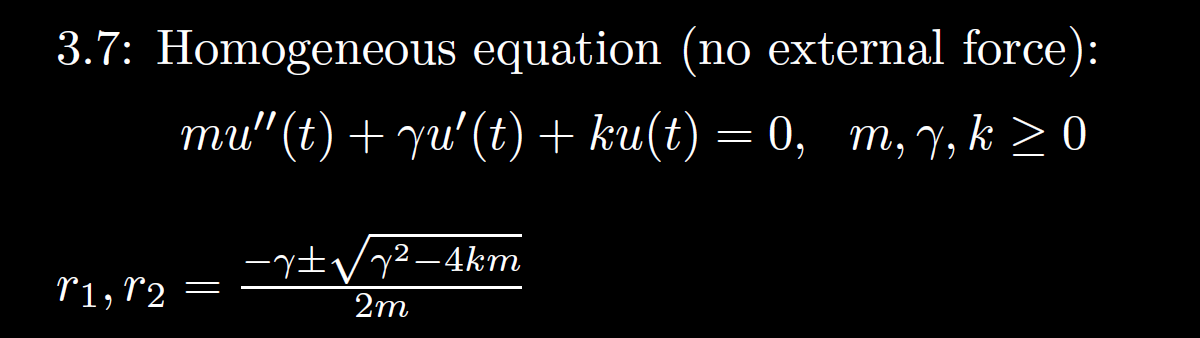 From https://www.geogebra.org/m/ZzKbkvnz
Note: Sign convention is opposite our convention
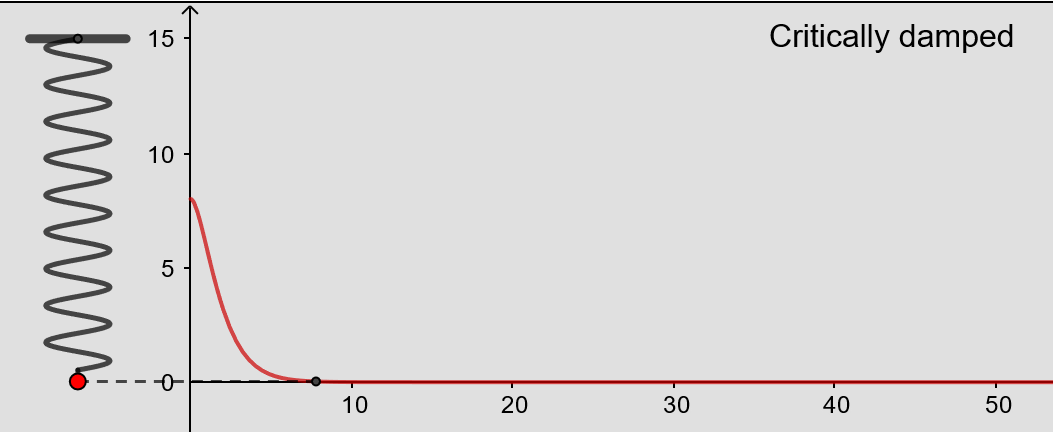 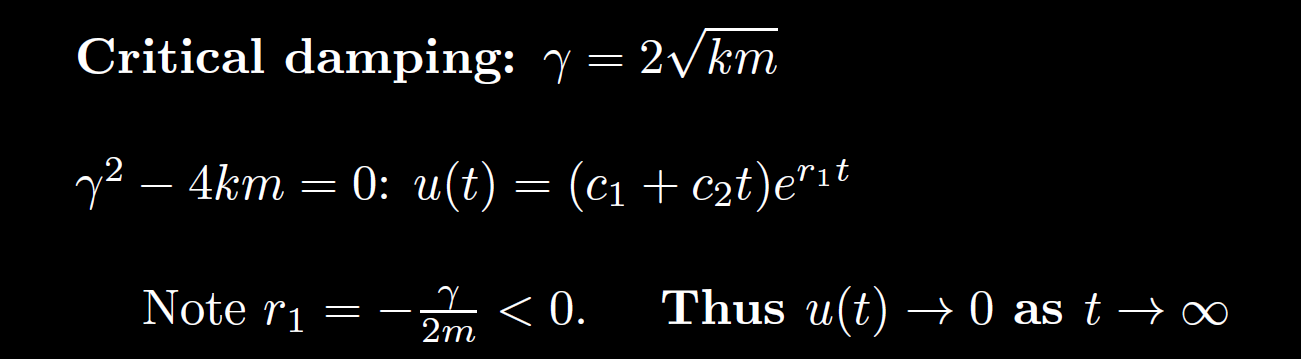 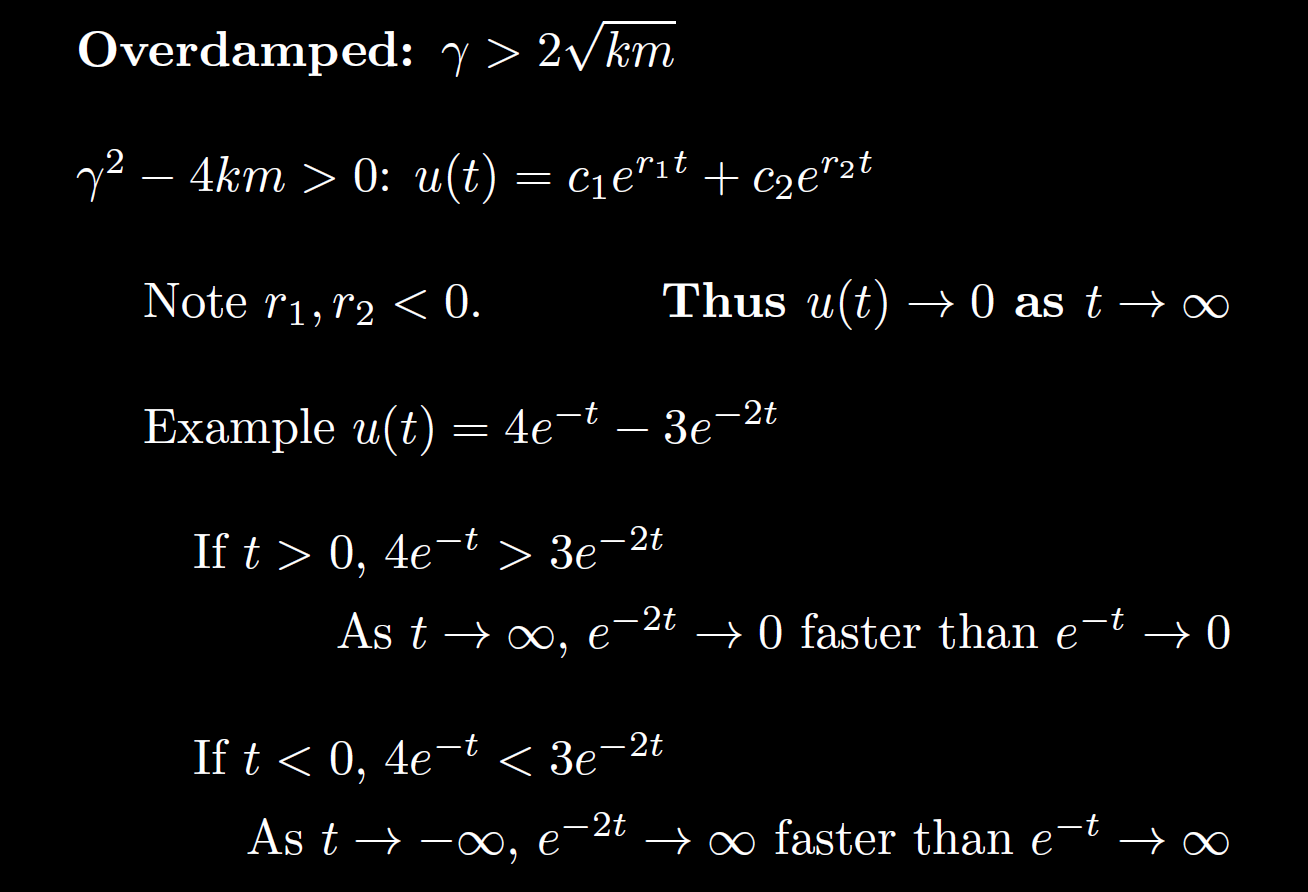 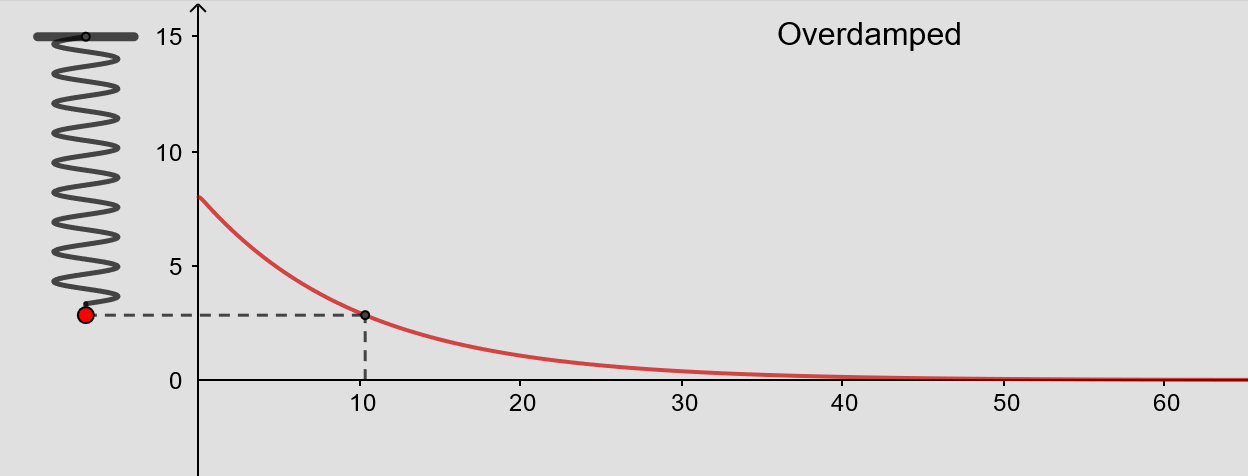 From https://www.geogebra.org/m/ZzKbkvnz
Note: Sign convention is opposite our convention
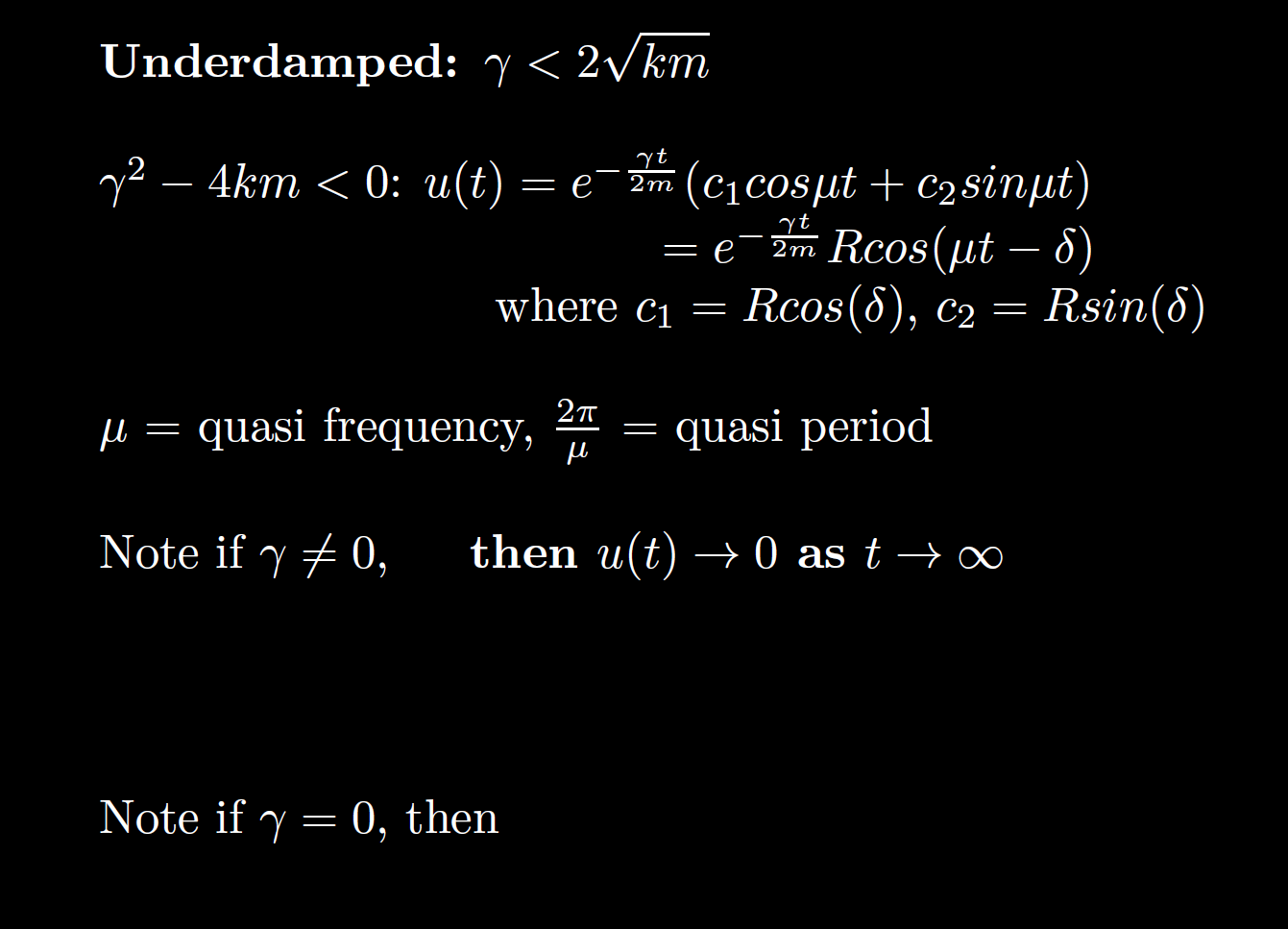 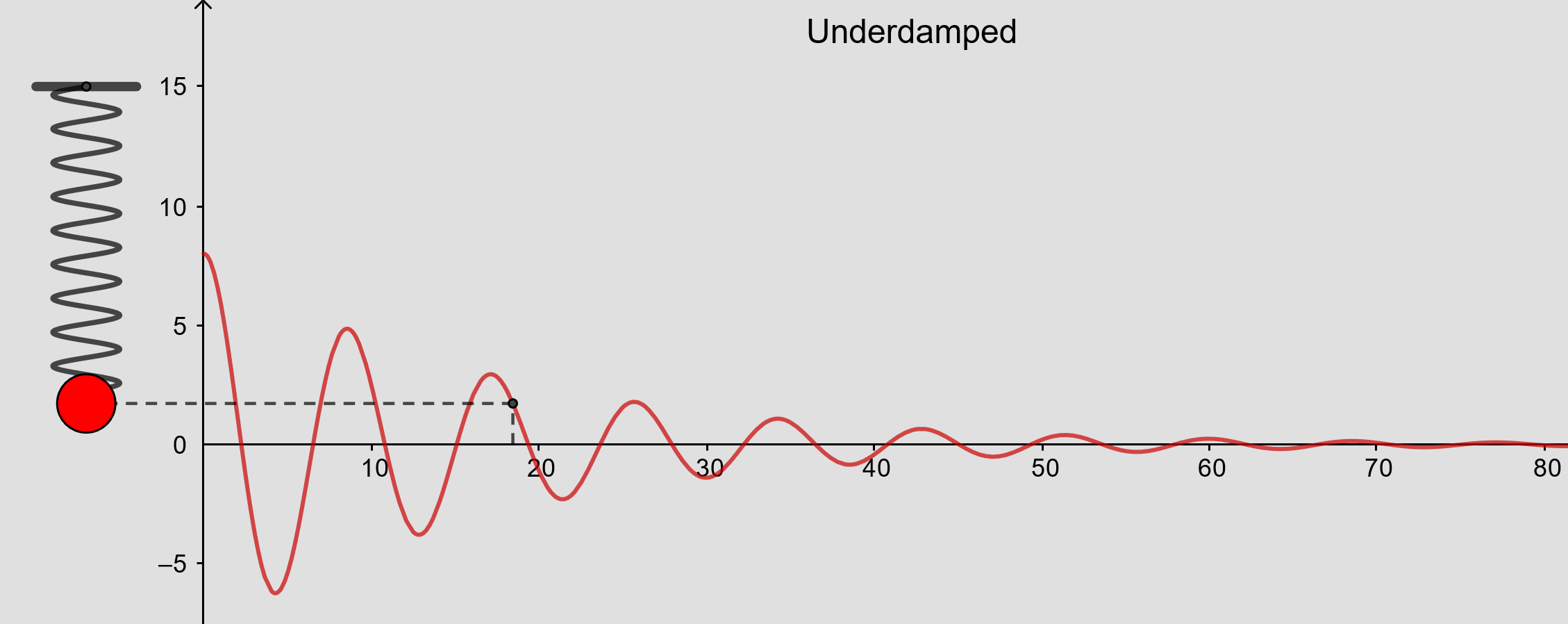 From https://www.geogebra.org/m/ZzKbkvnz
Note: Sign convention is opposite our convention
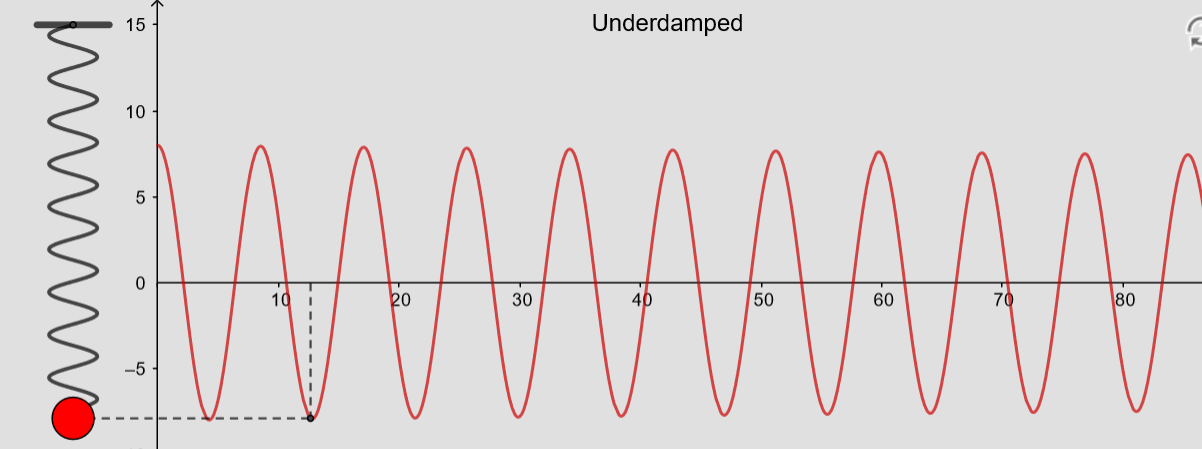 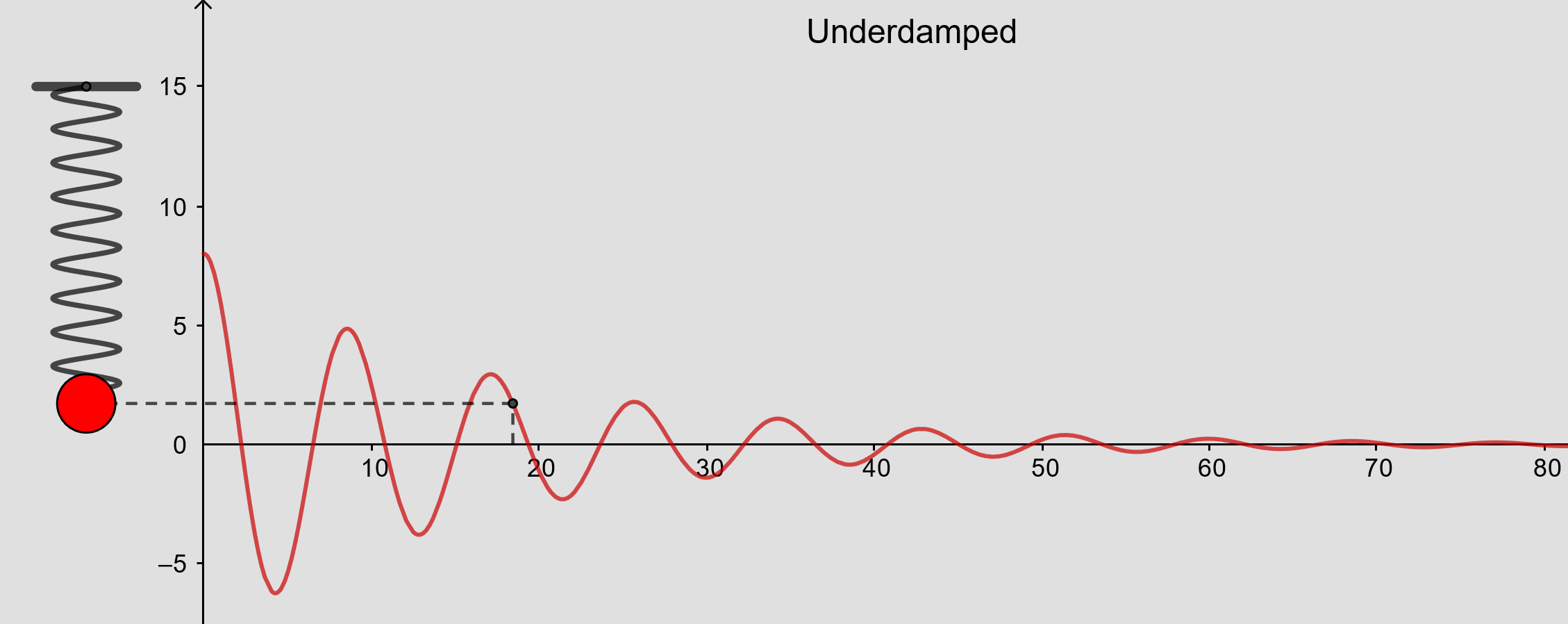 From https://www.geogebra.org/m/ZzKbkvnz
Note: Sign convention is opposite our convention
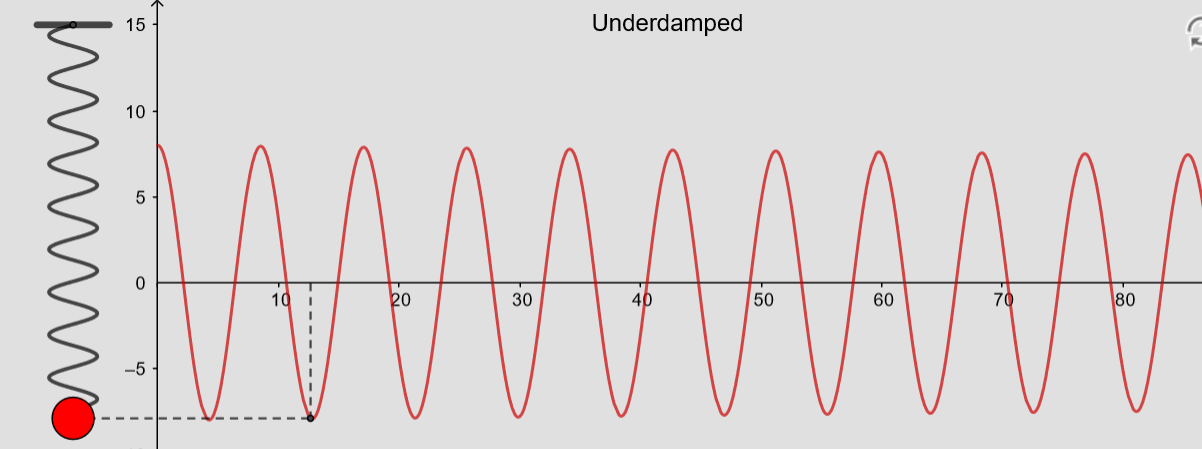 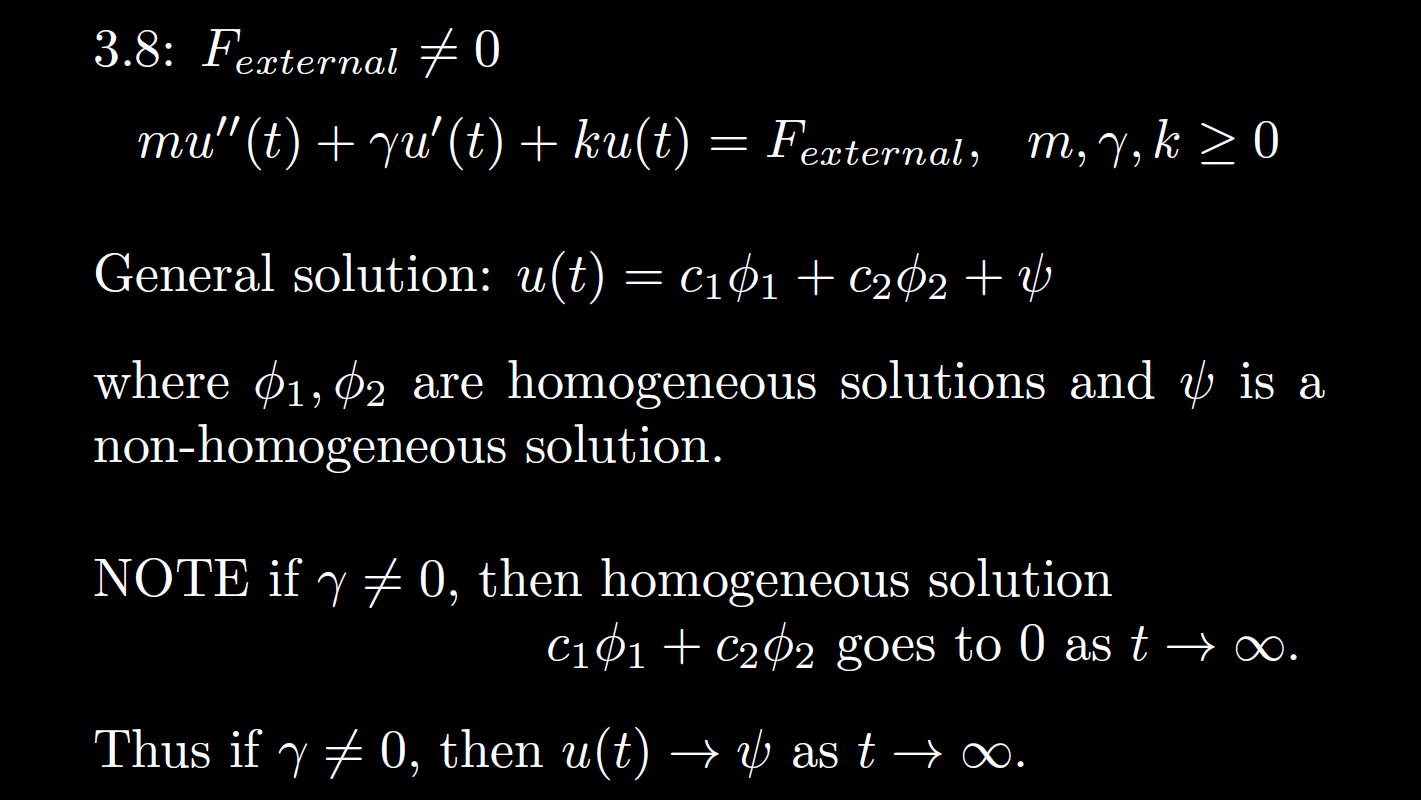 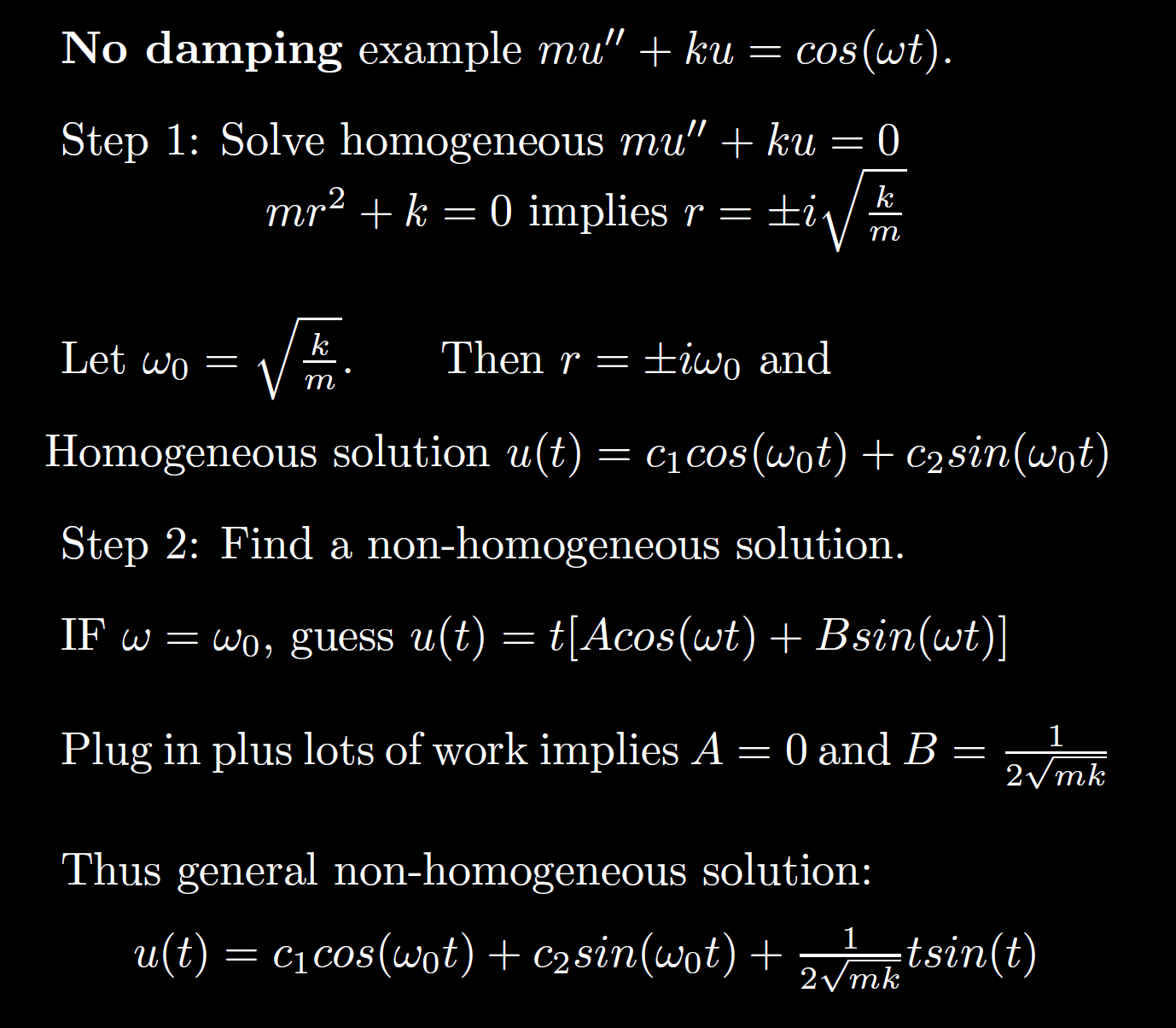 Boyce/DiPrima/Meade 11th ed, Ch 3.8:   Forced Periodic Vibrations
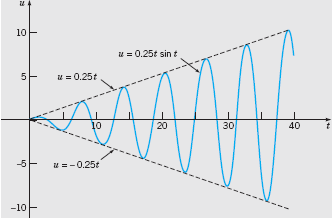 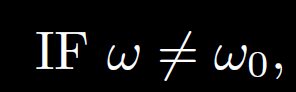 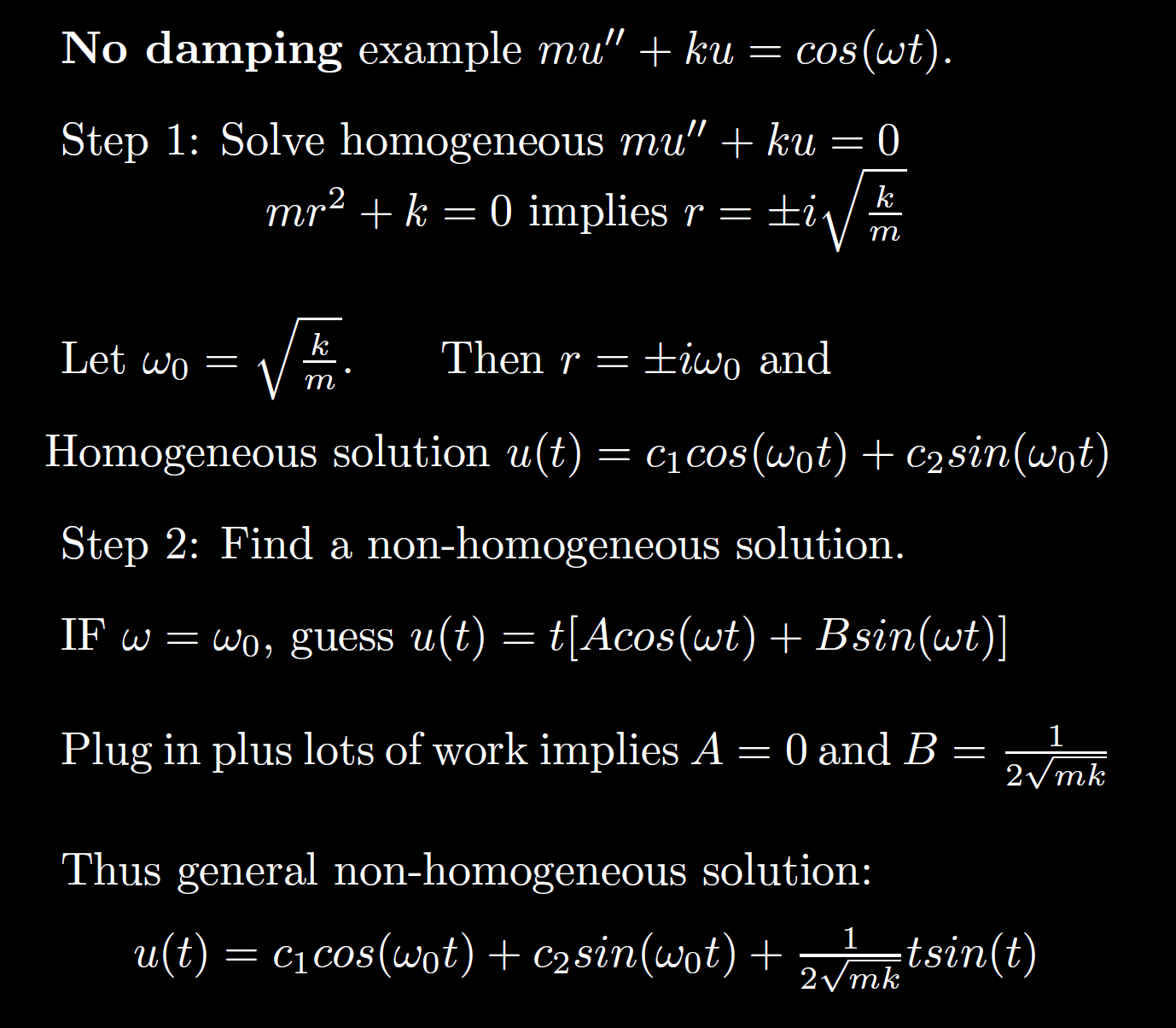 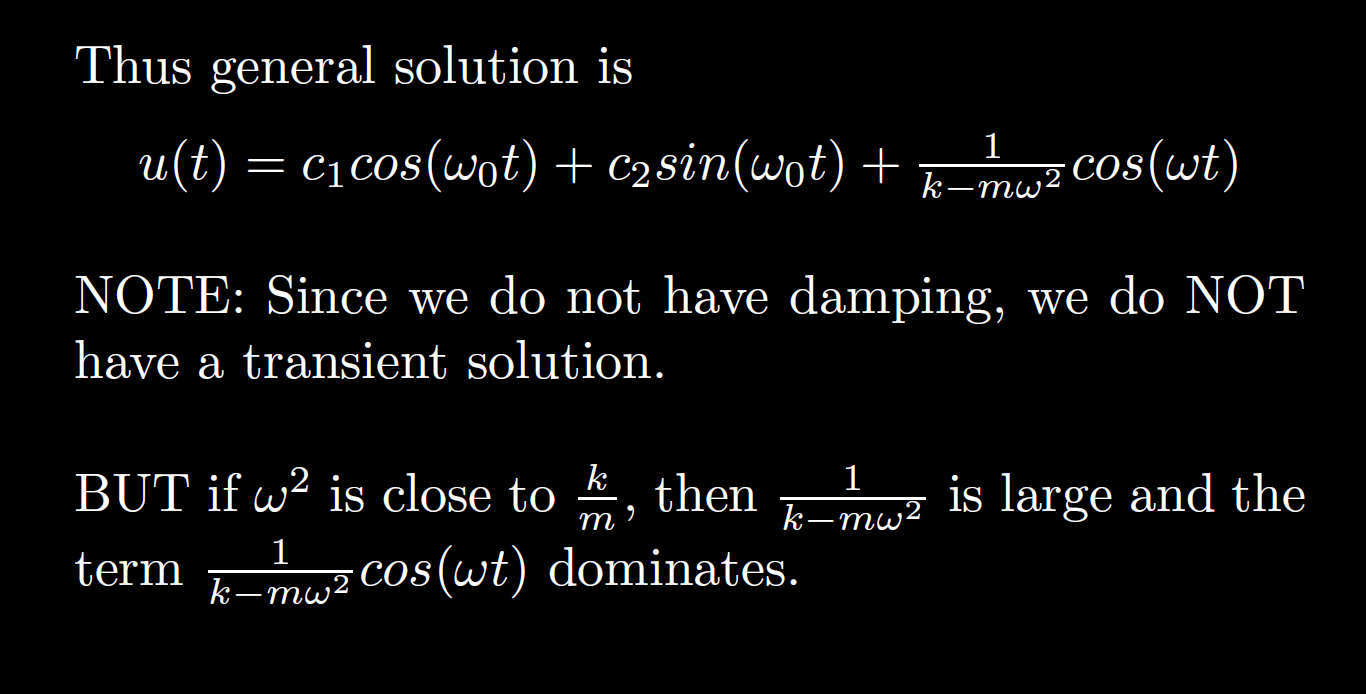 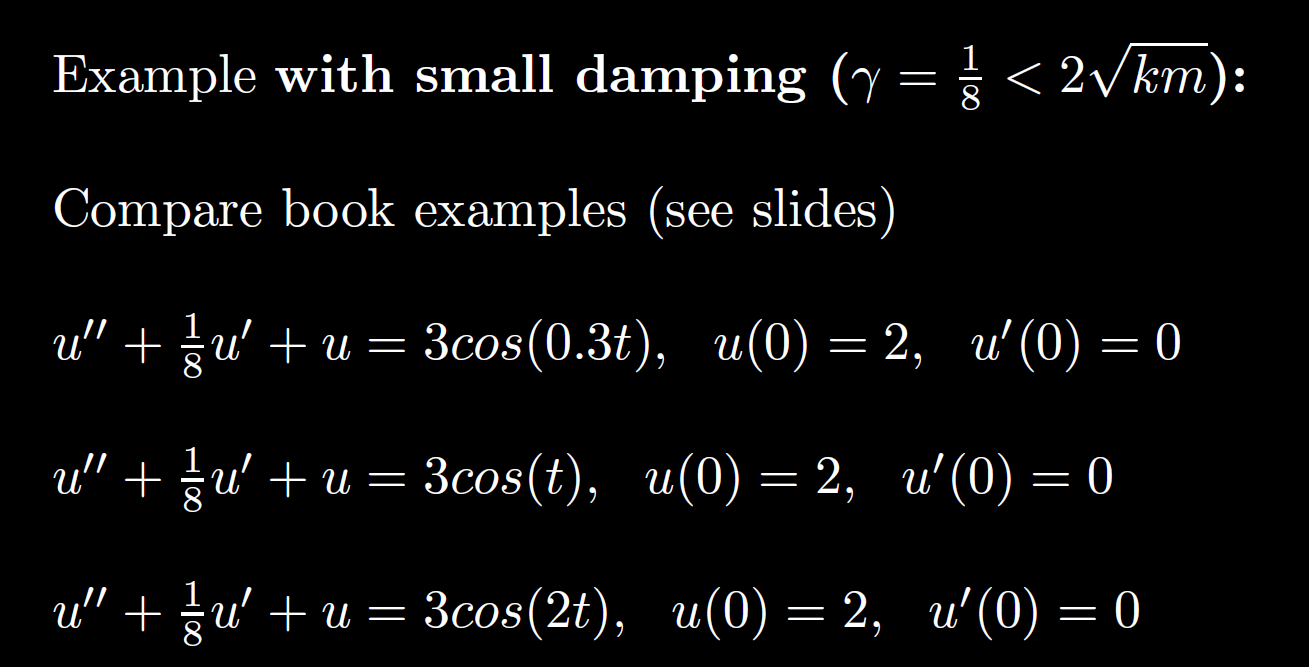 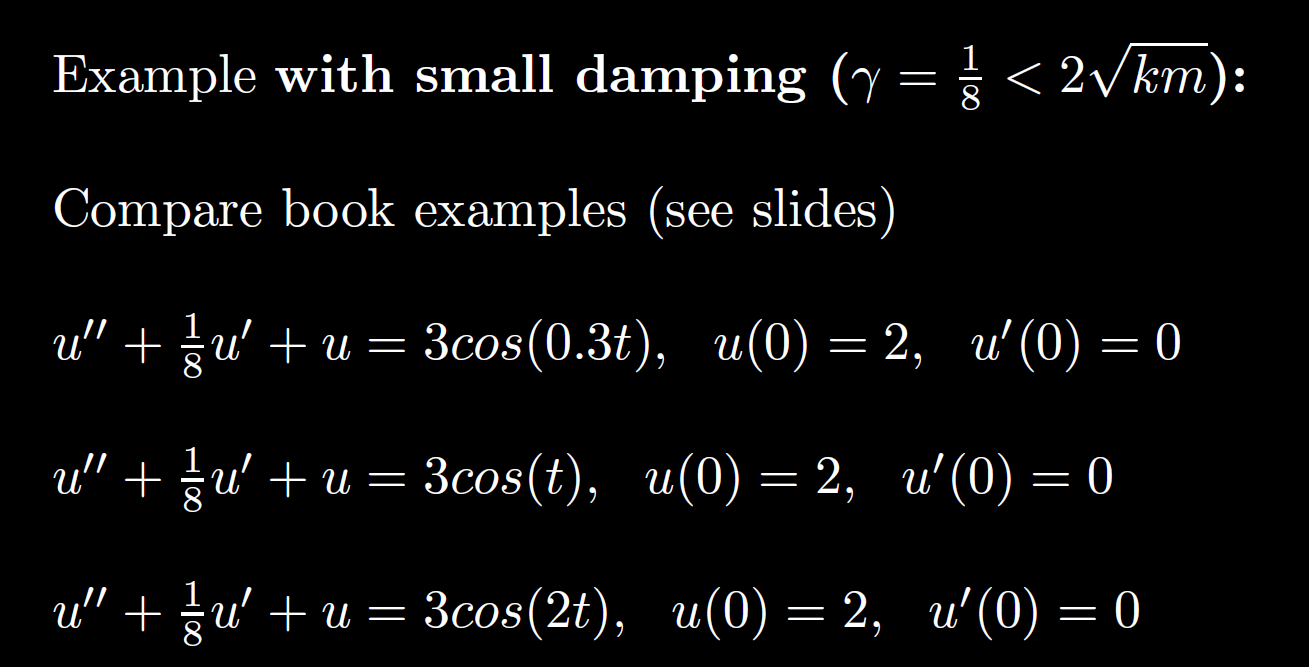 Example 2:  Forced Vibrations with Damping     (2 of 4)
Graphs of the solution and external force for          .
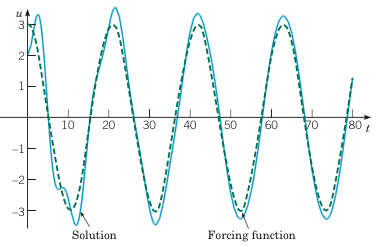 Boyce/DiPrima/Meade 11th ed, Ch 3.8:   Forced Periodic Vibrations
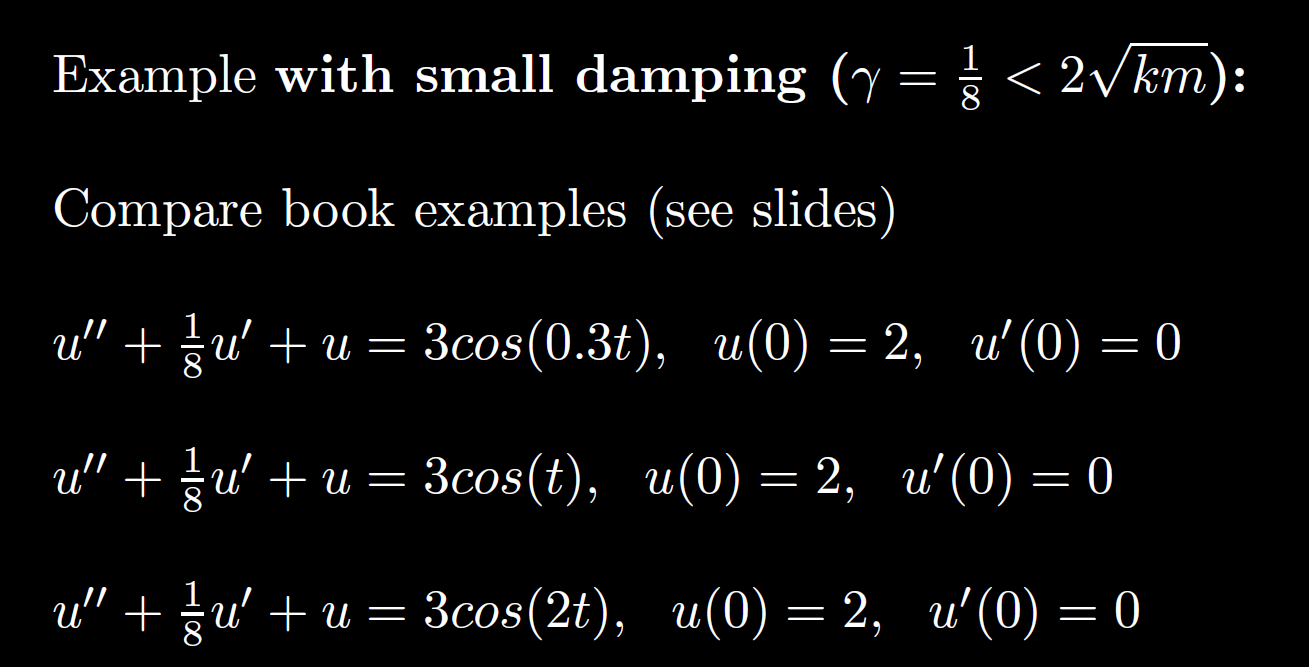 Example 2:  Forced Vibrations with Damping     (3 of 4)
Graphs of the solution and external force for
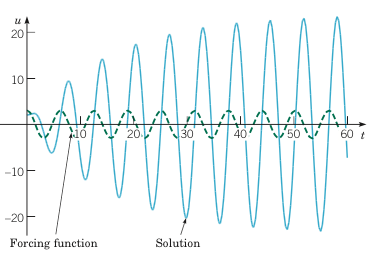 Boyce/DiPrima/Meade 11th ed, Ch 3.8:   Forced Periodic Vibrations
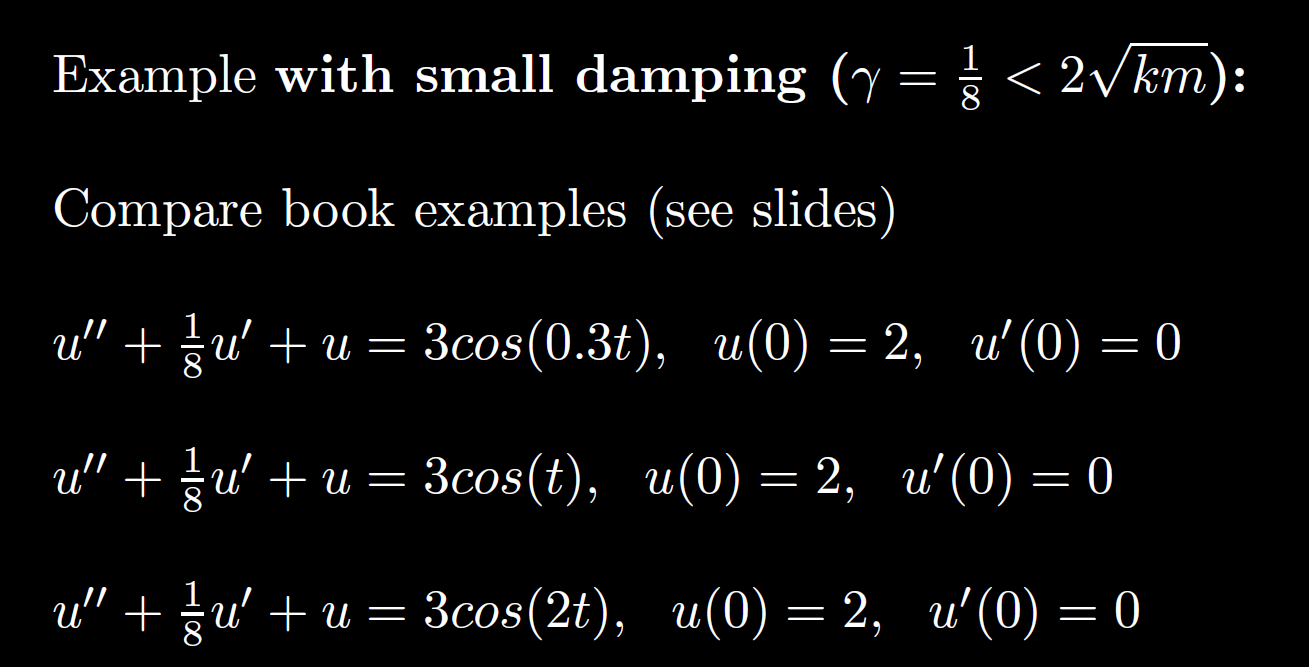 Example 2:  Forced Vibrations with Damping     (4 of 4)
Graphs of the solution and external force for
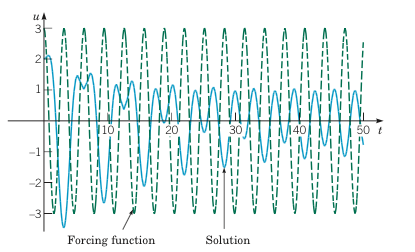 Boyce/DiPrima/Meade 11th ed, Ch 3.8:   Forced Periodic Vibrations
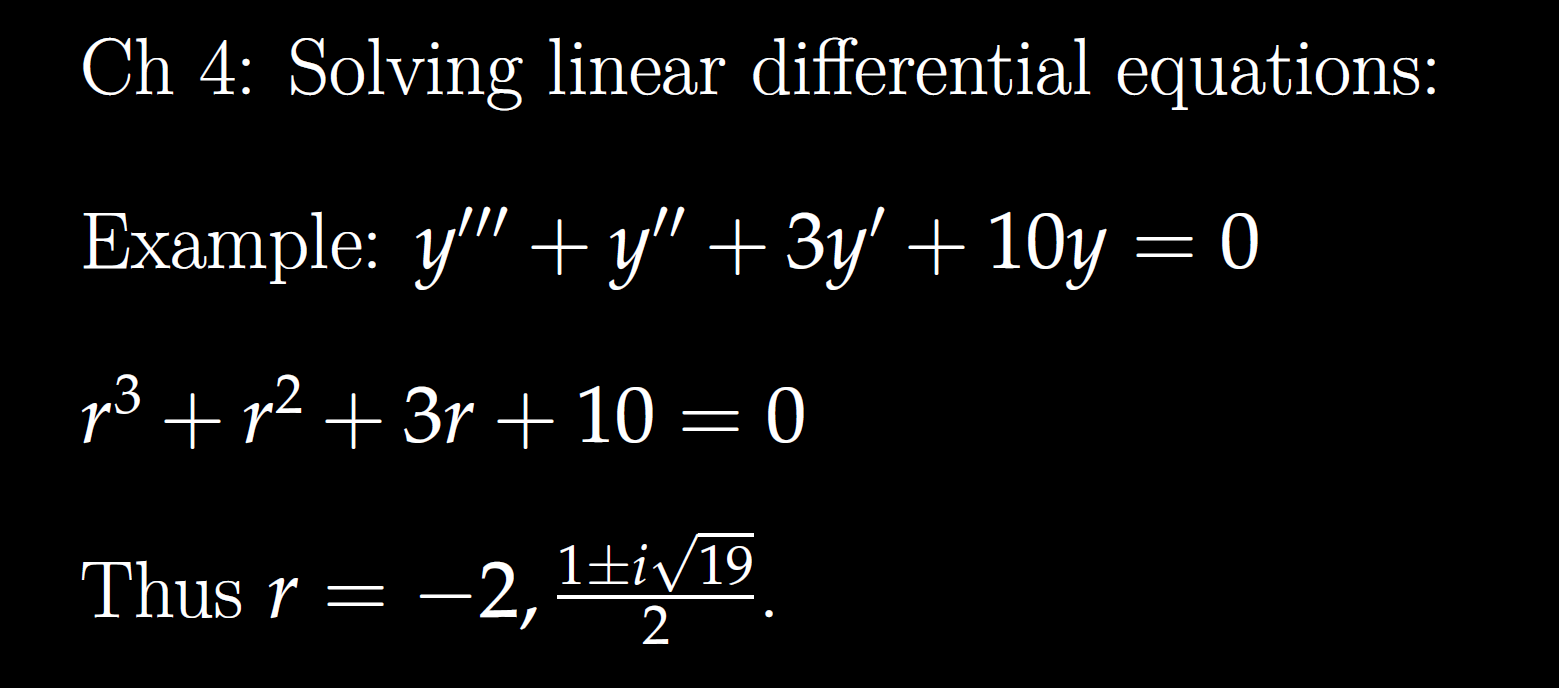 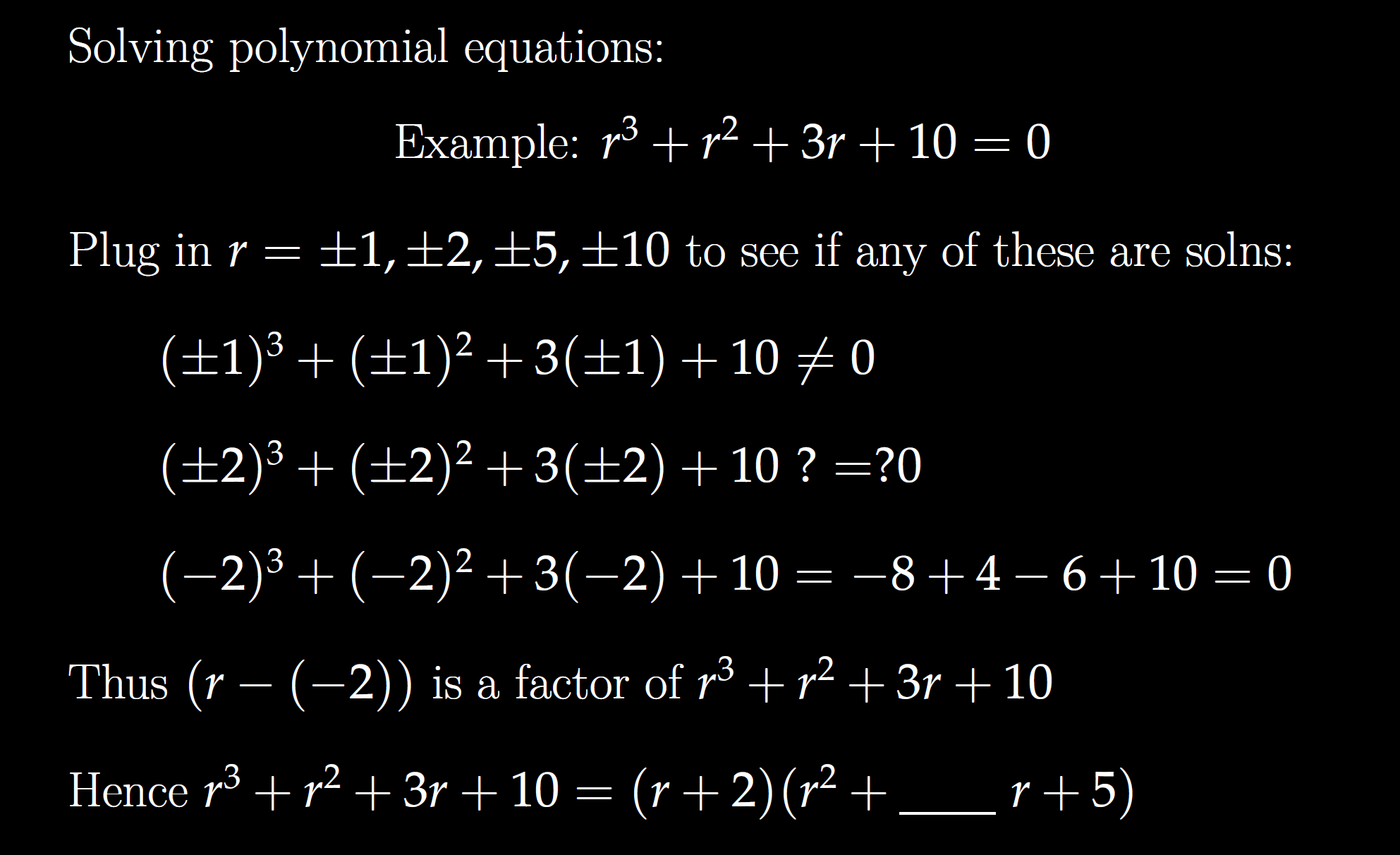 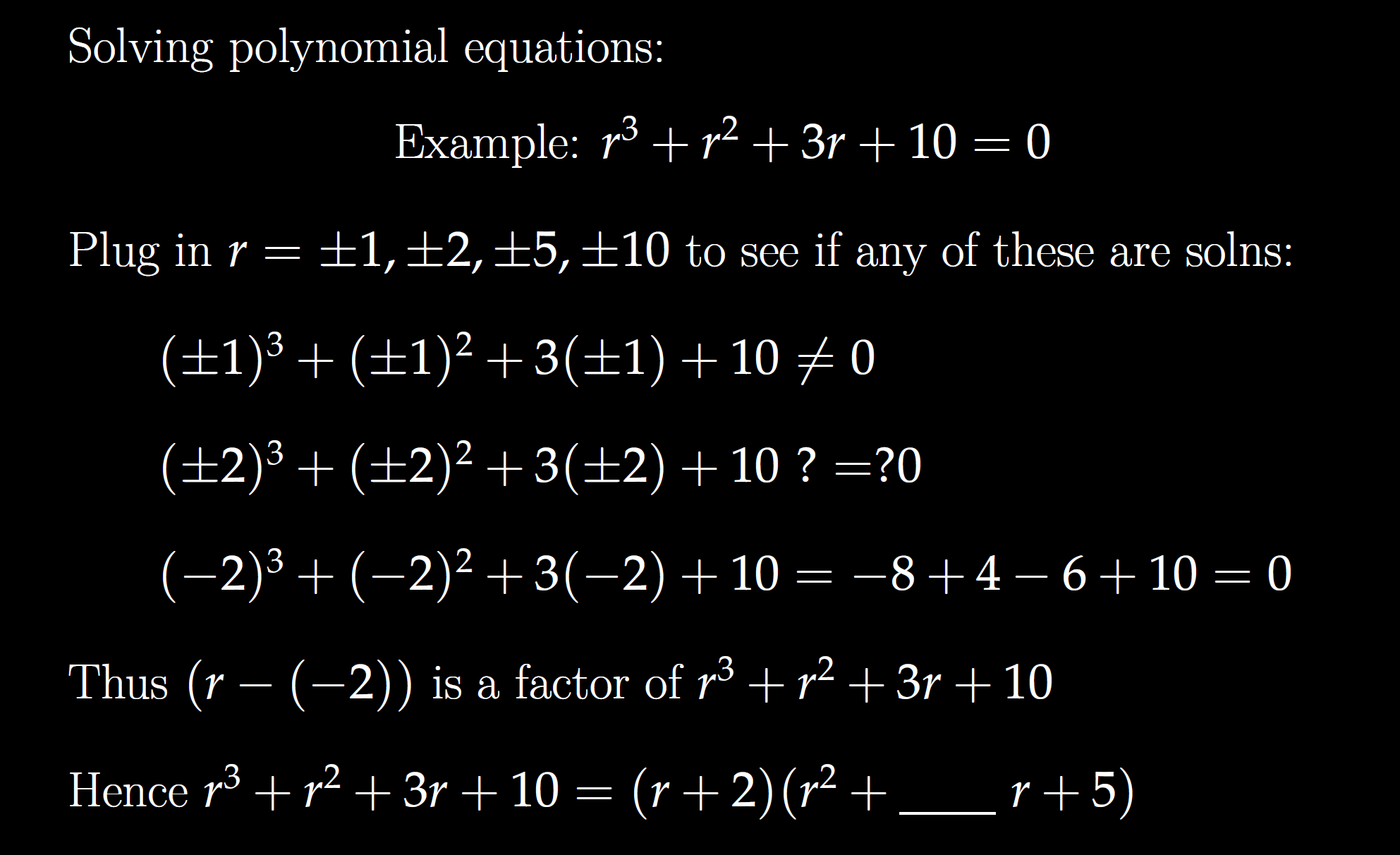 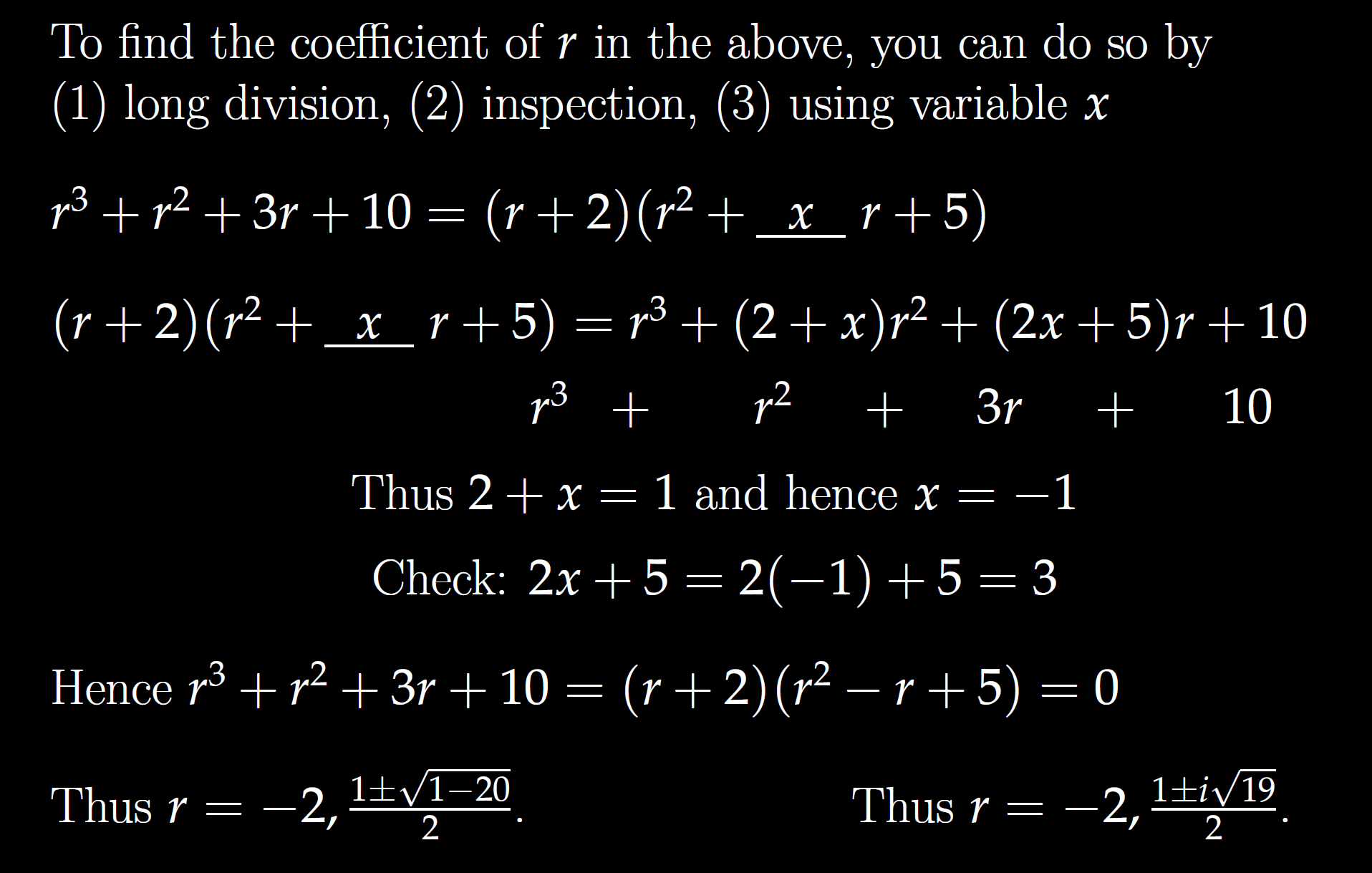 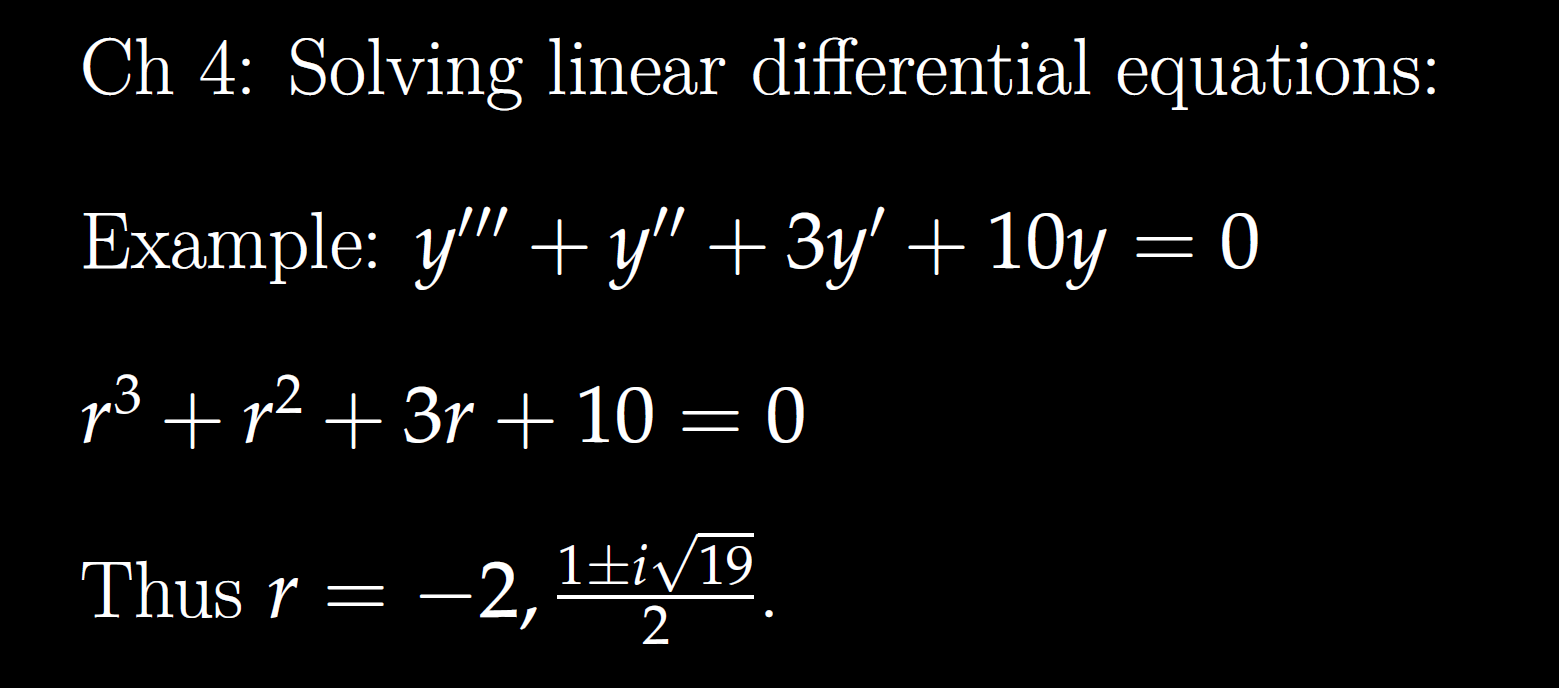 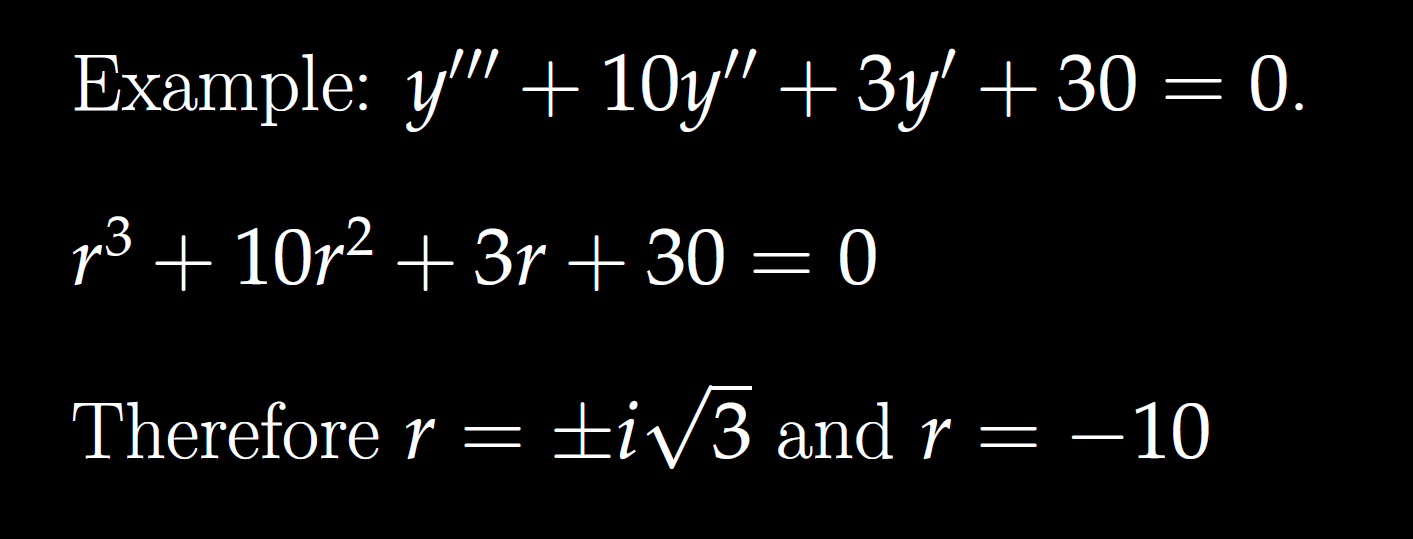 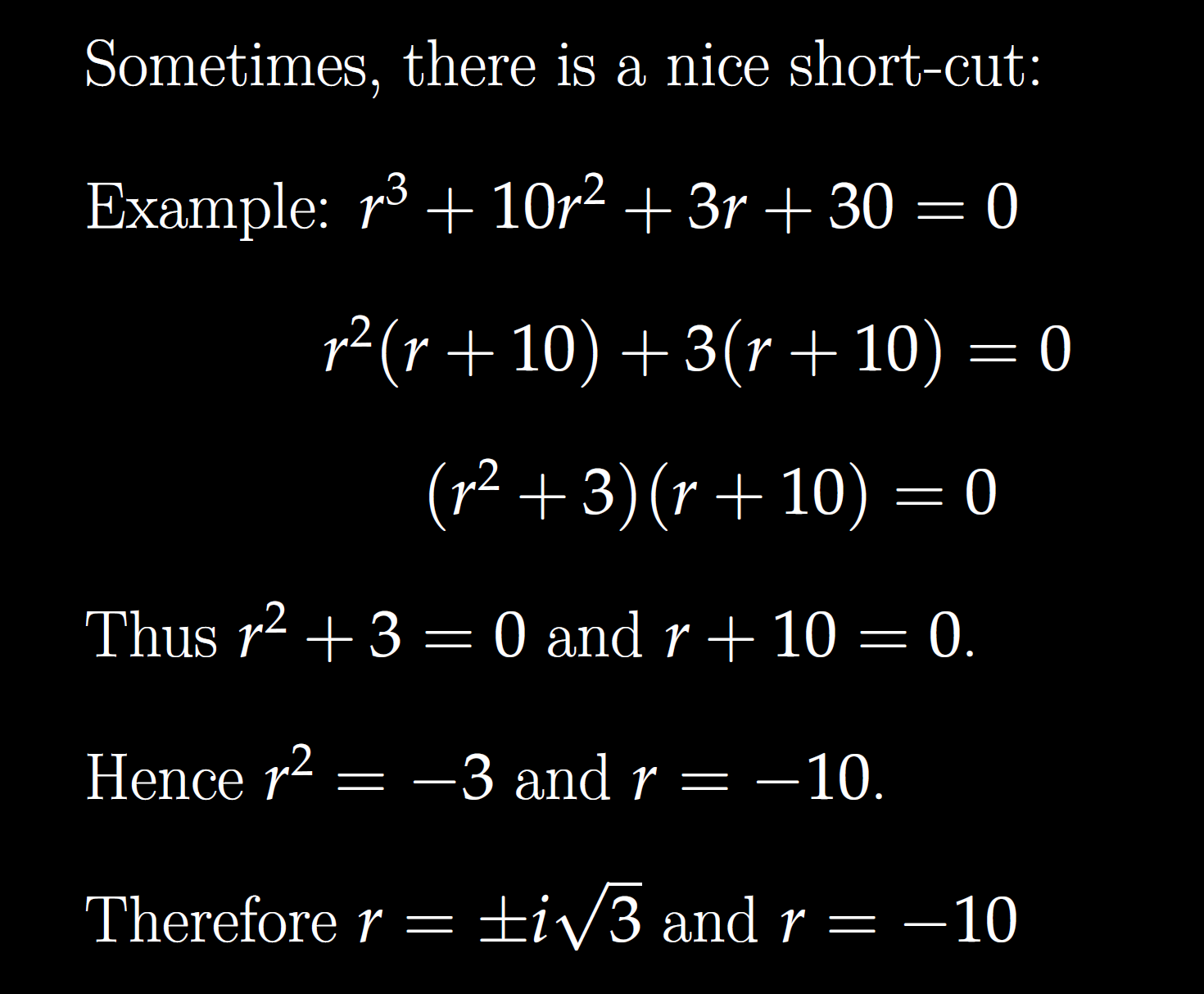 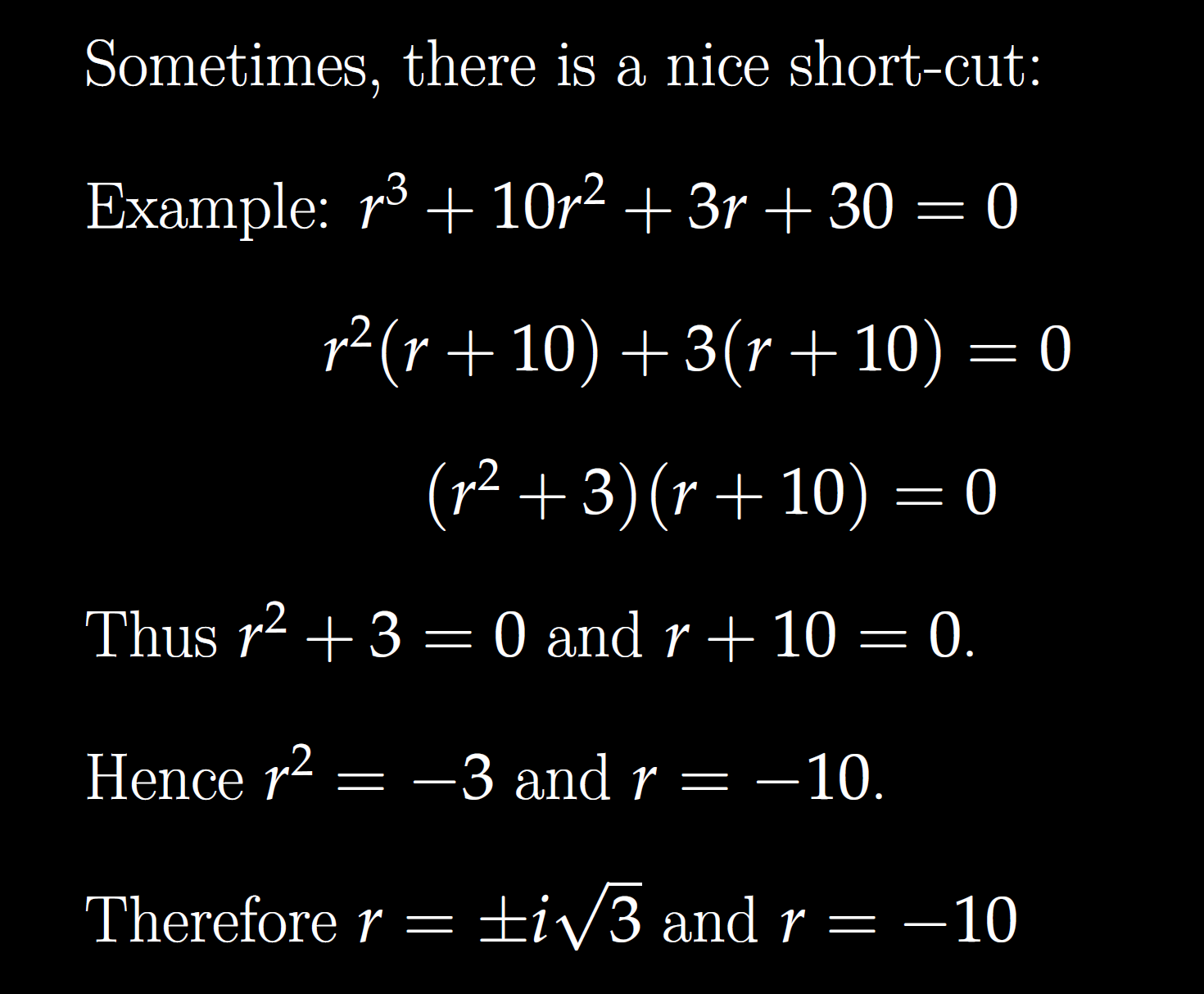 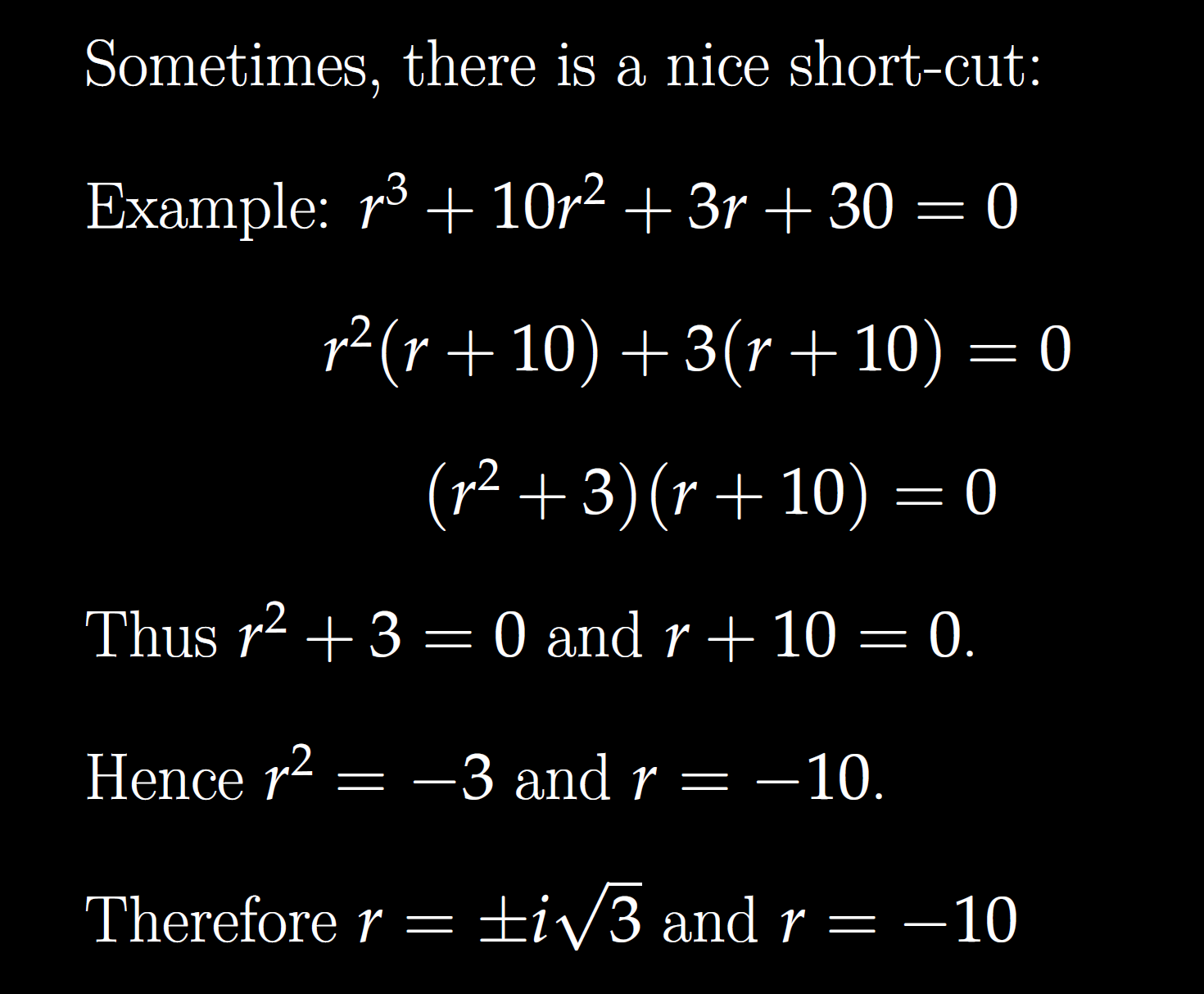 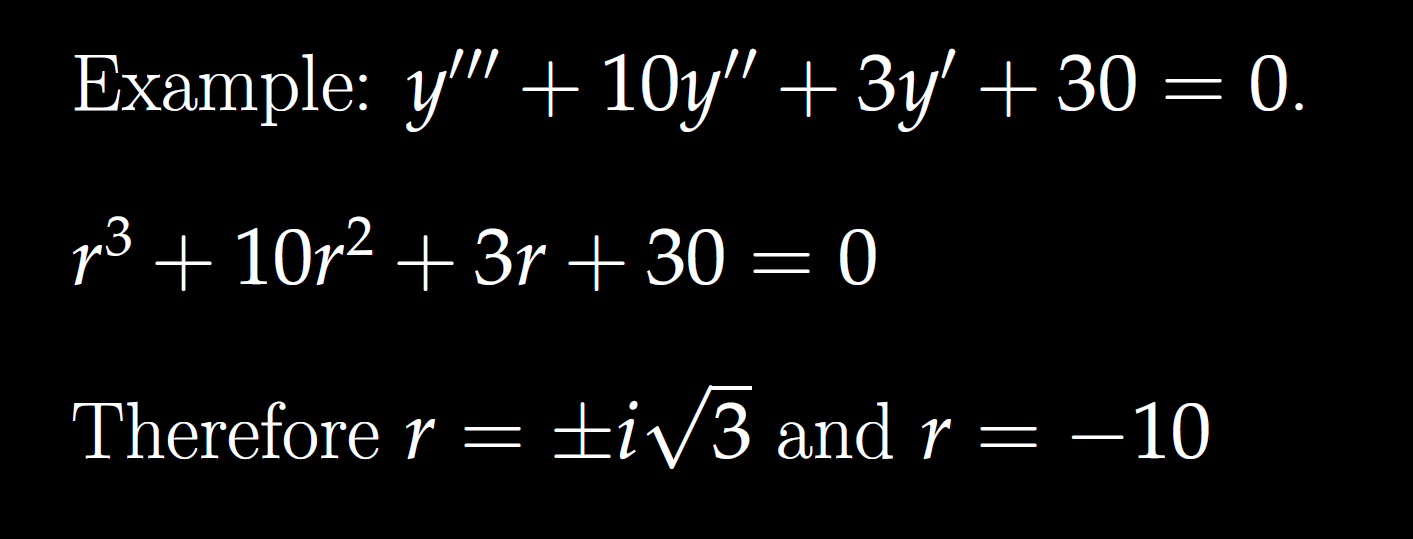 In special cases, you can use the unit circle.
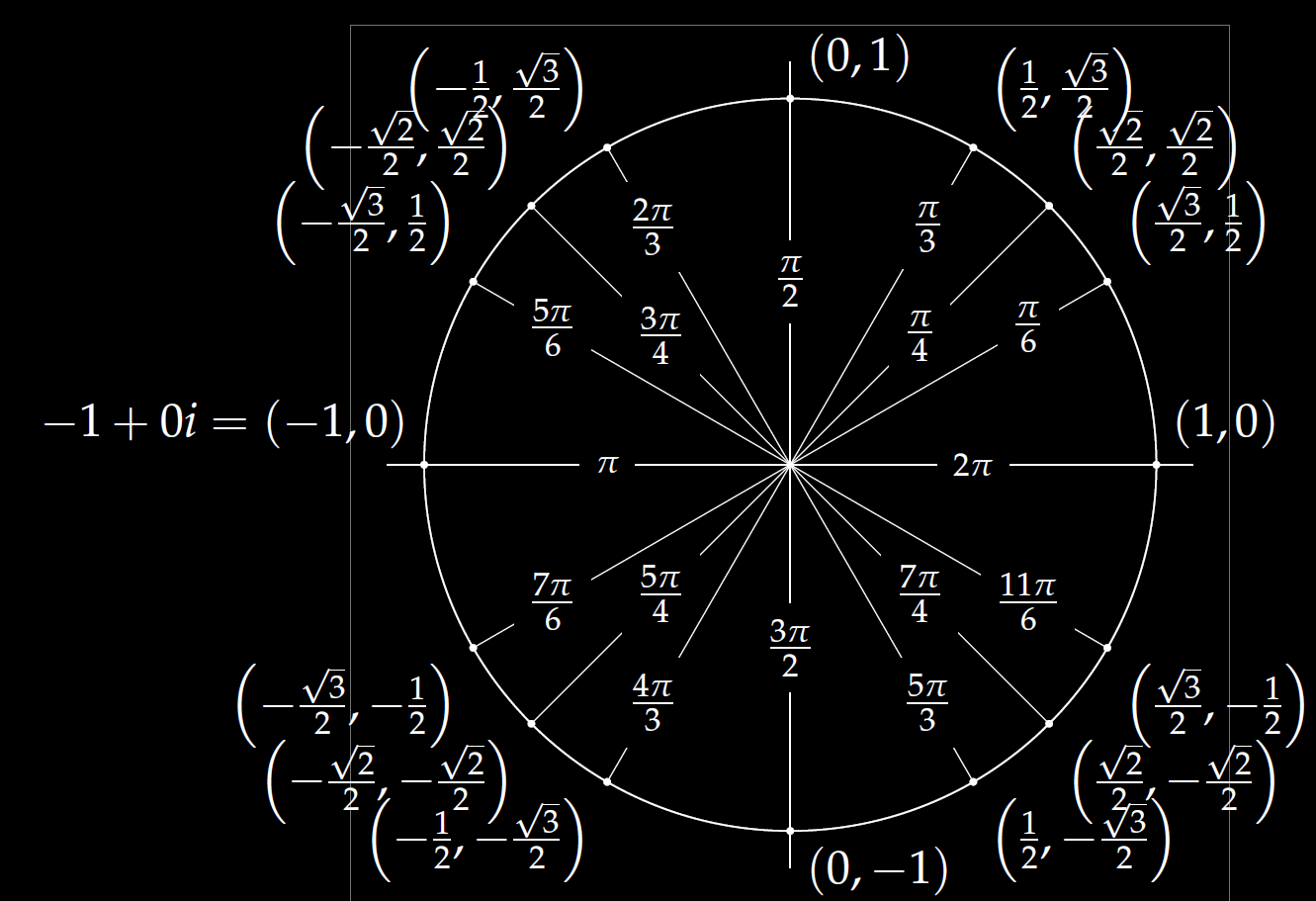 Roots of unity
rn = 1
We will also solve
rn = -1
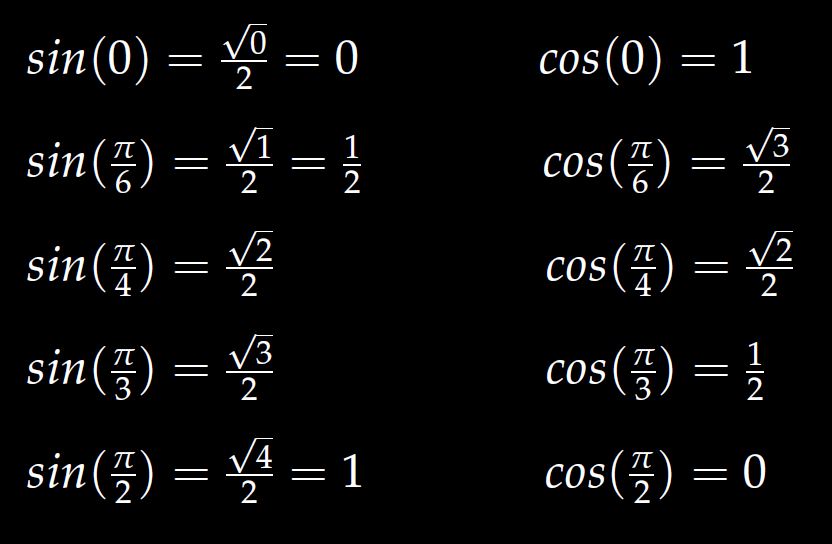 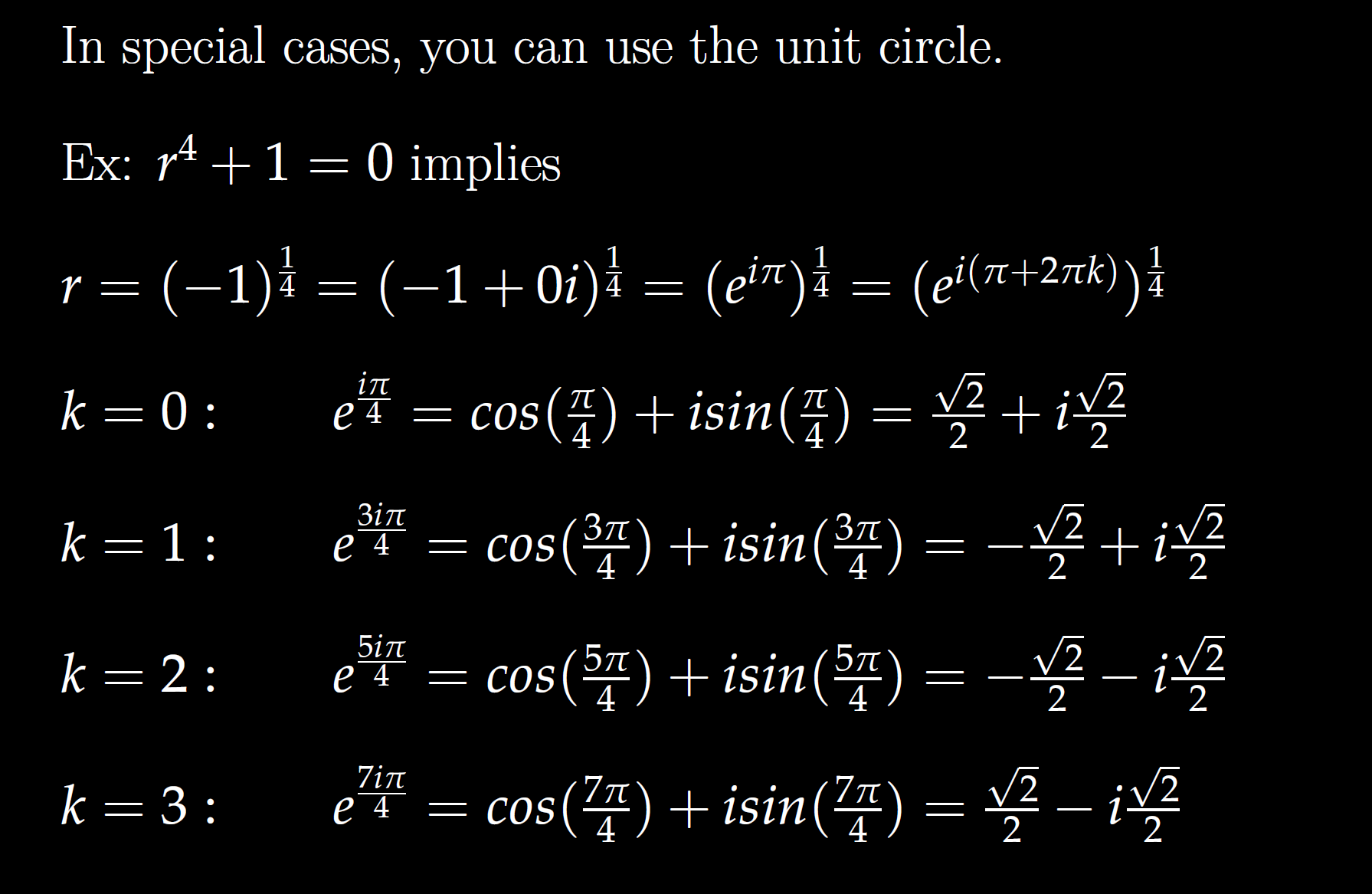 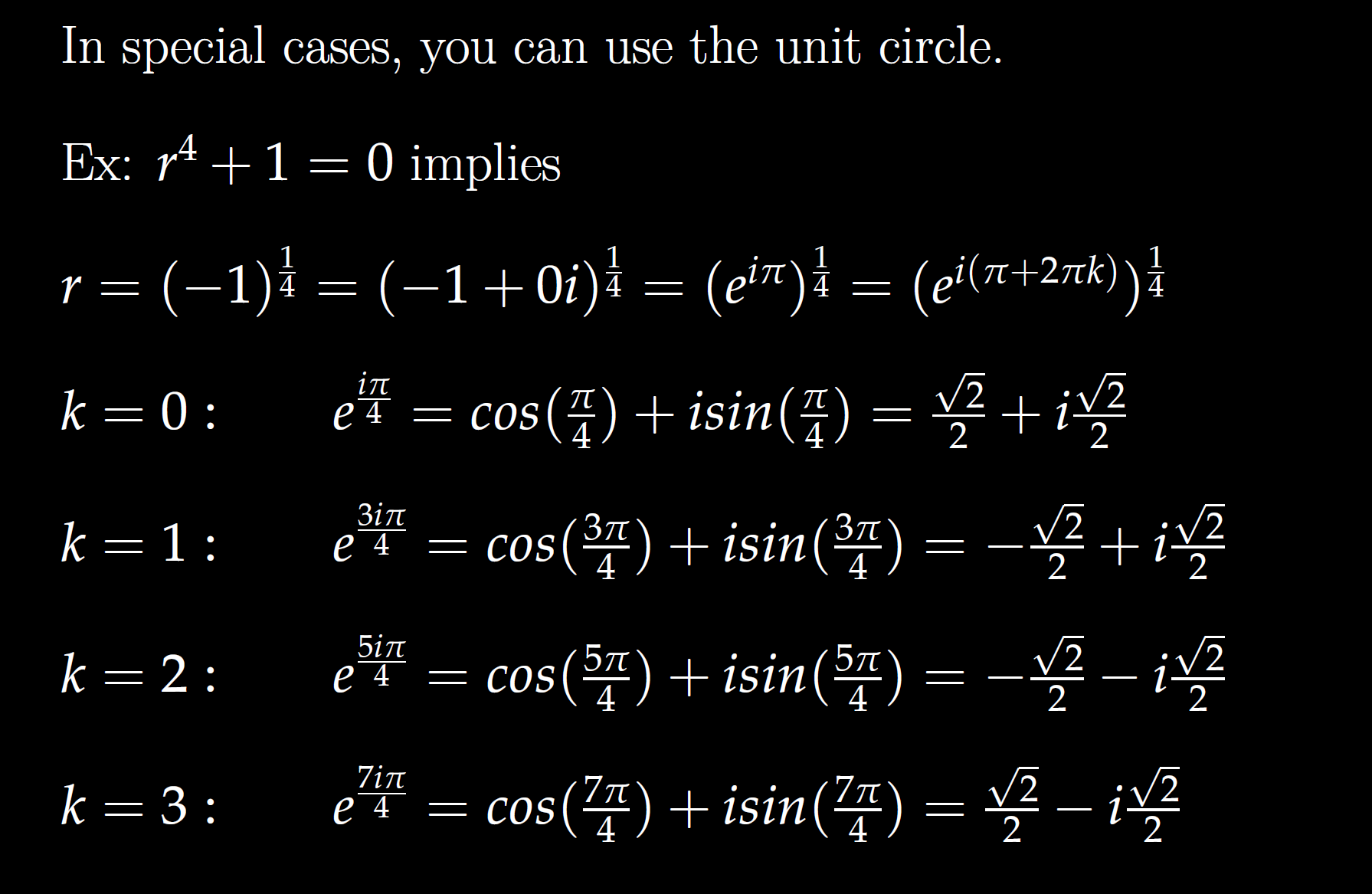 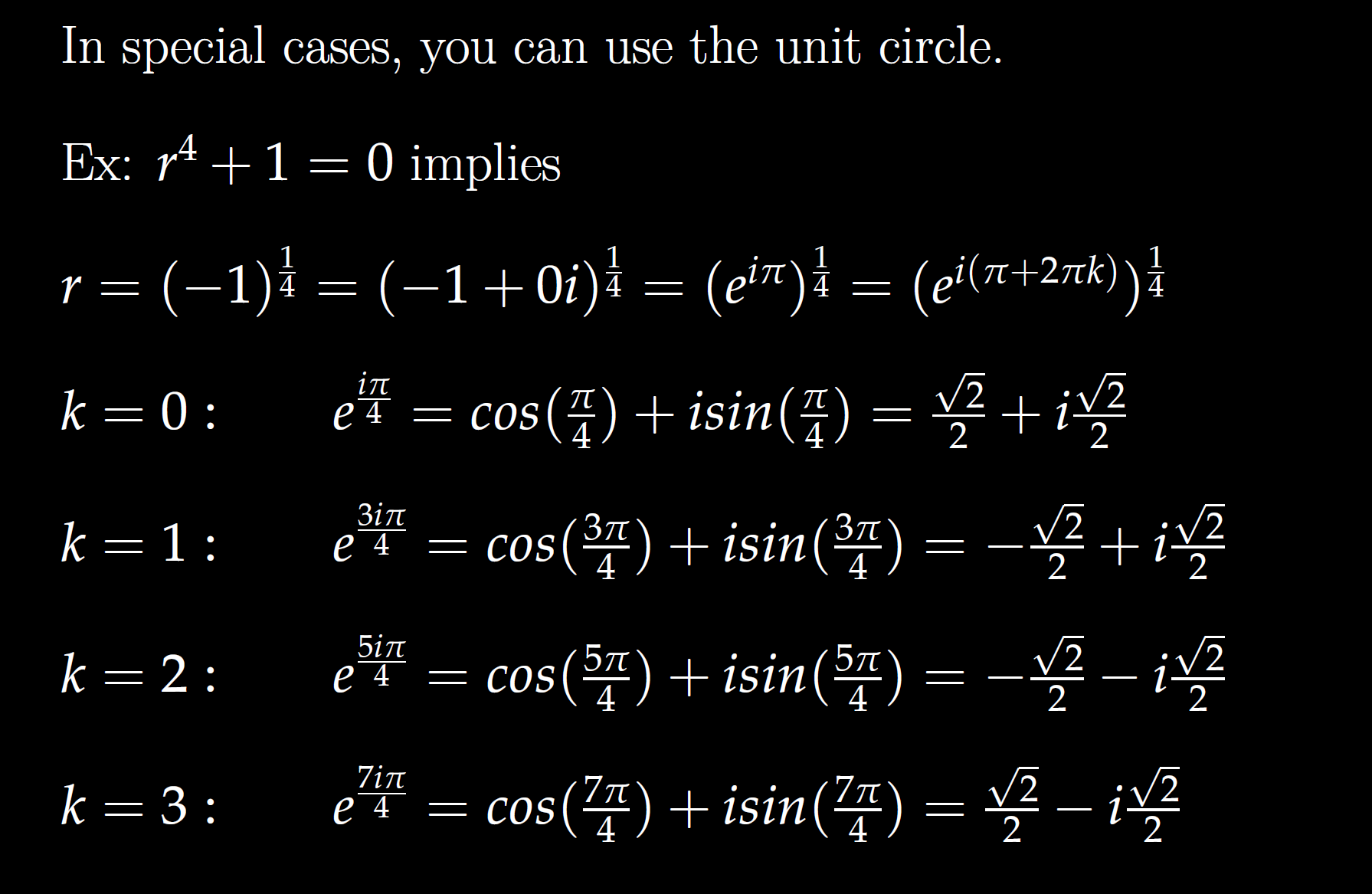 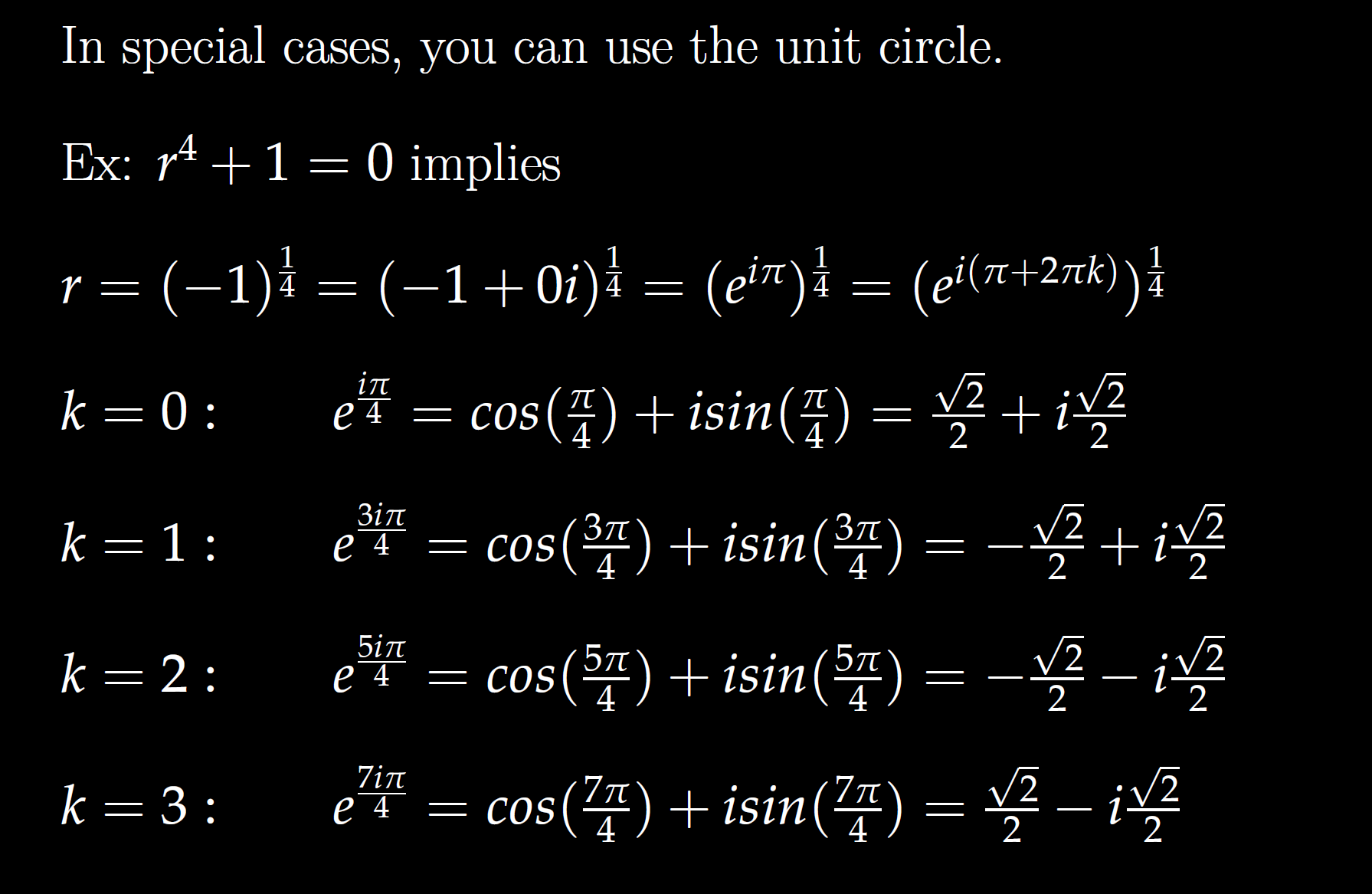 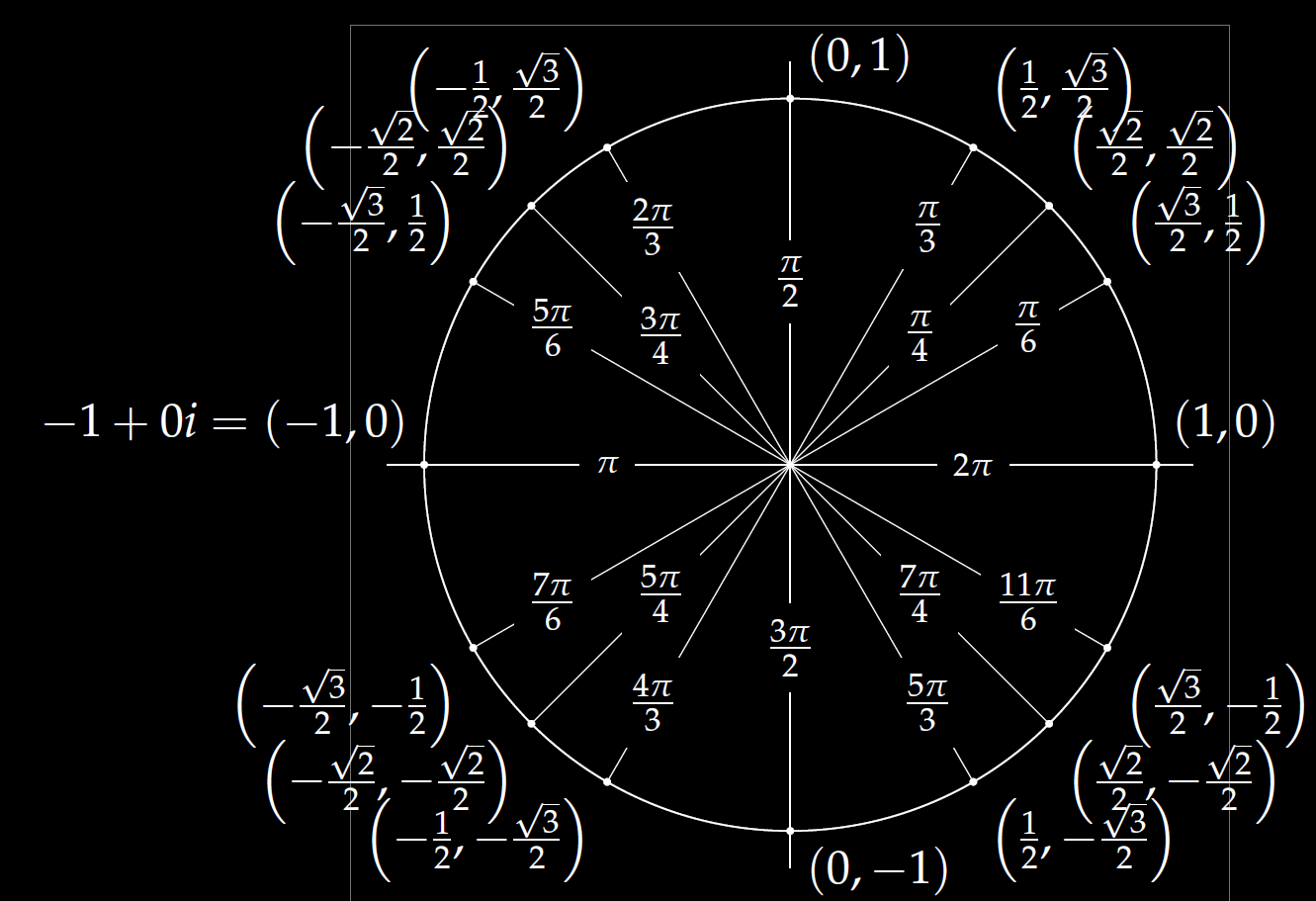 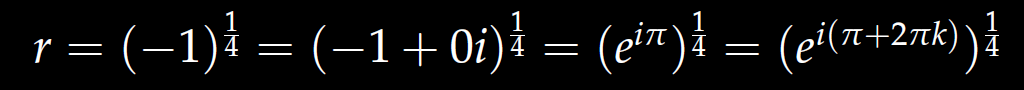 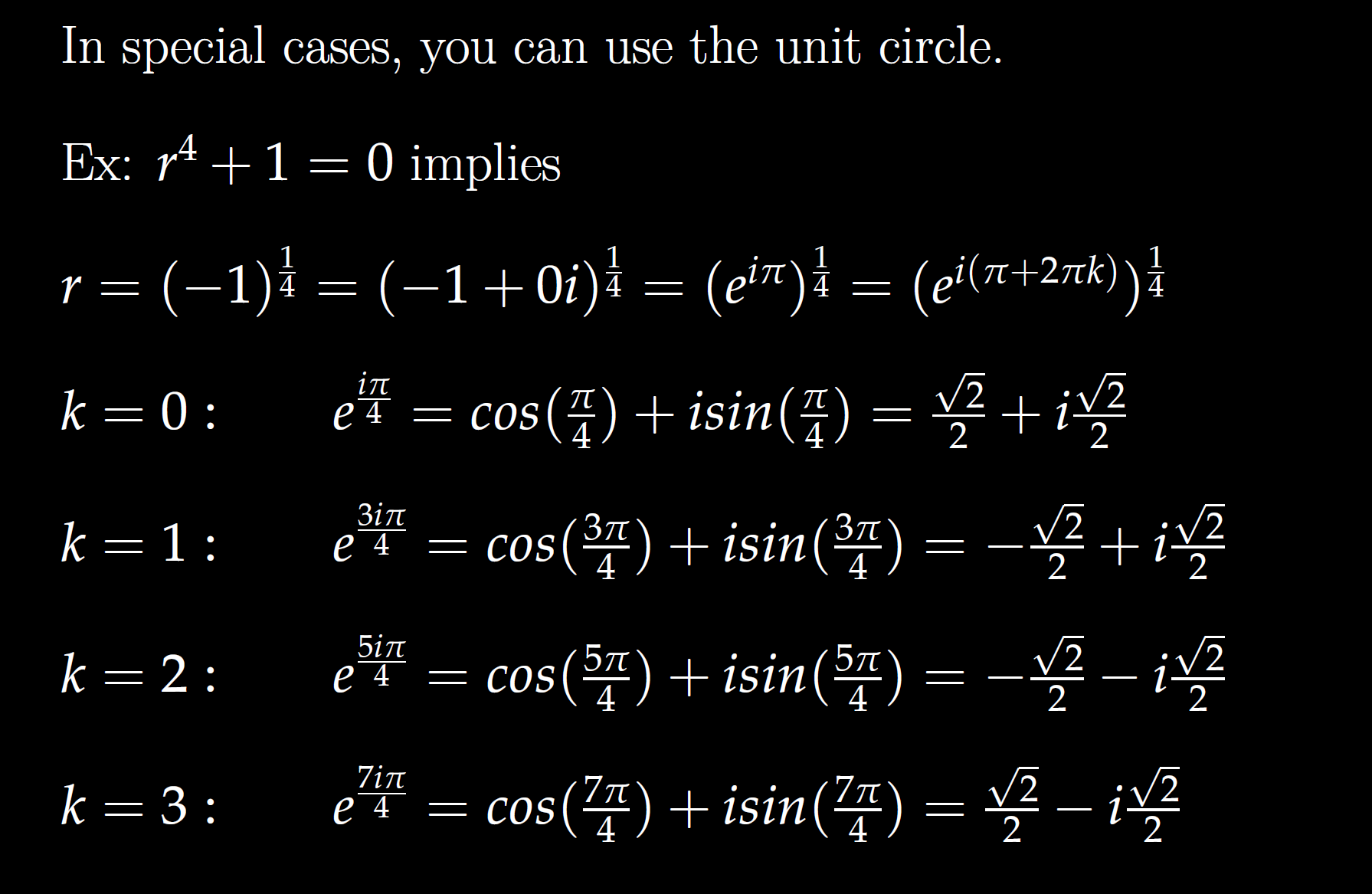 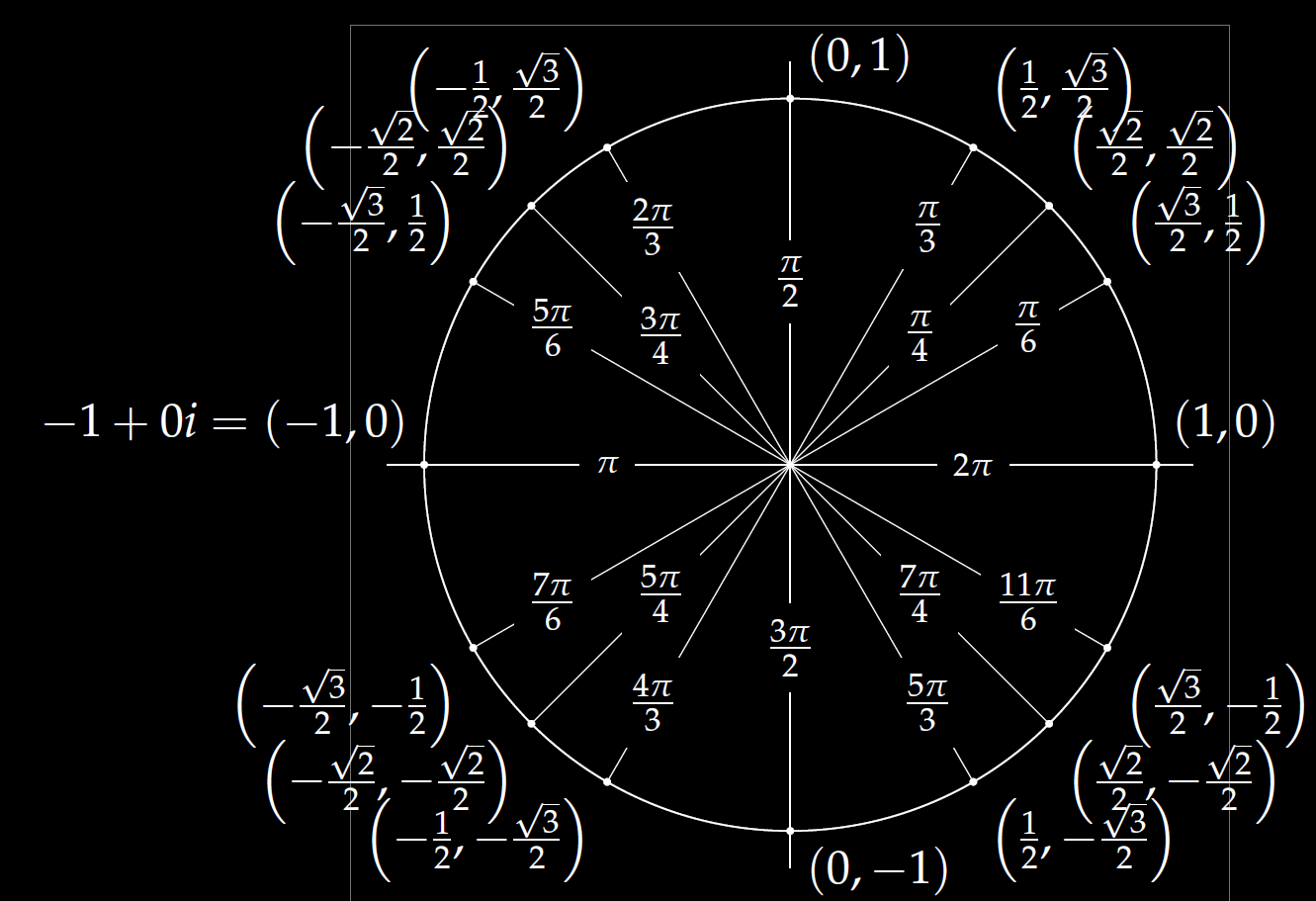 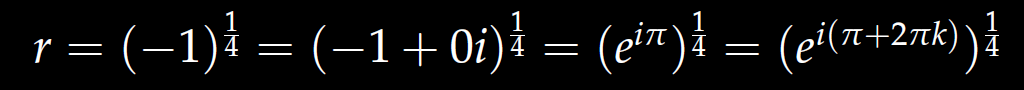 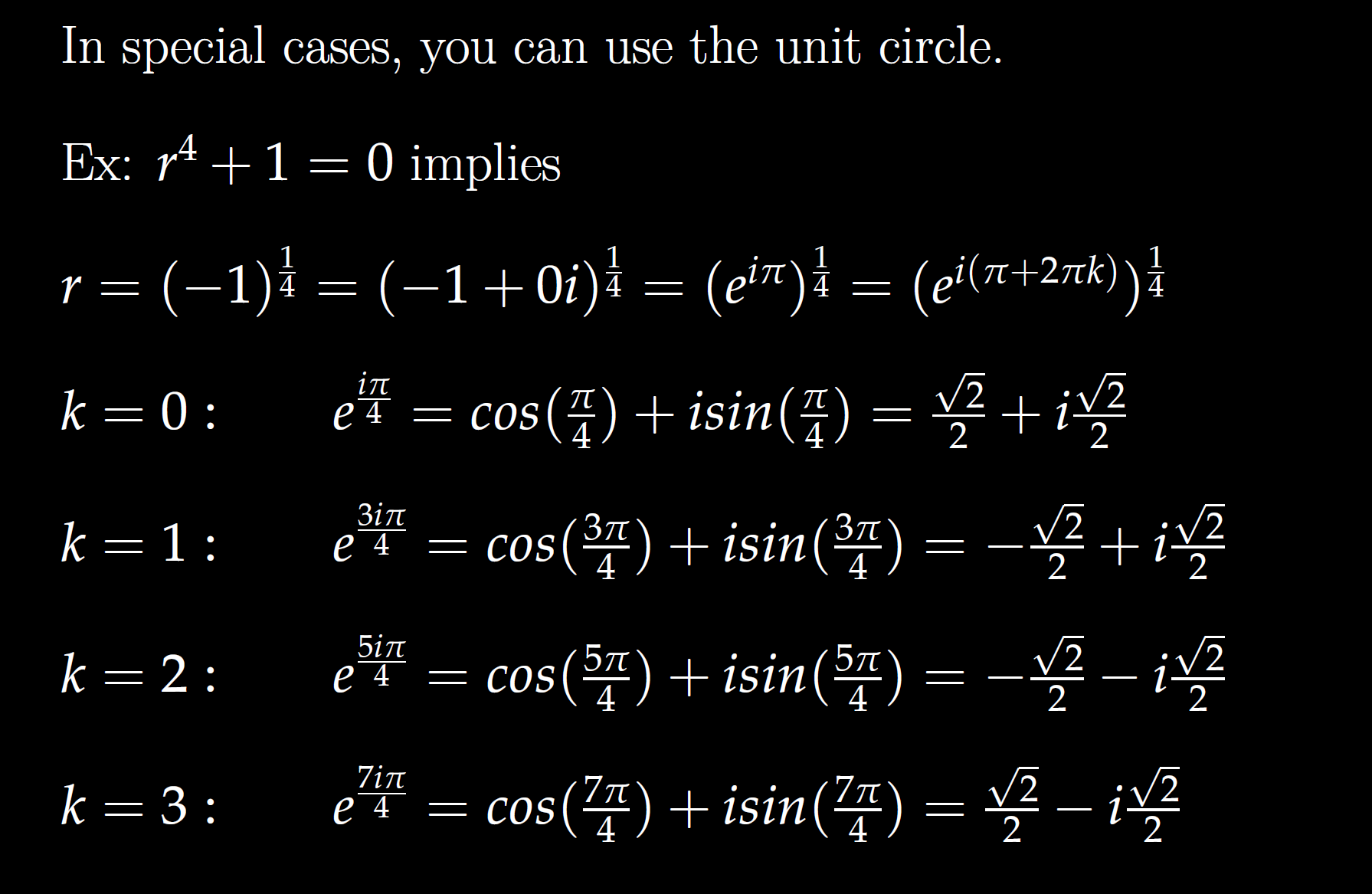 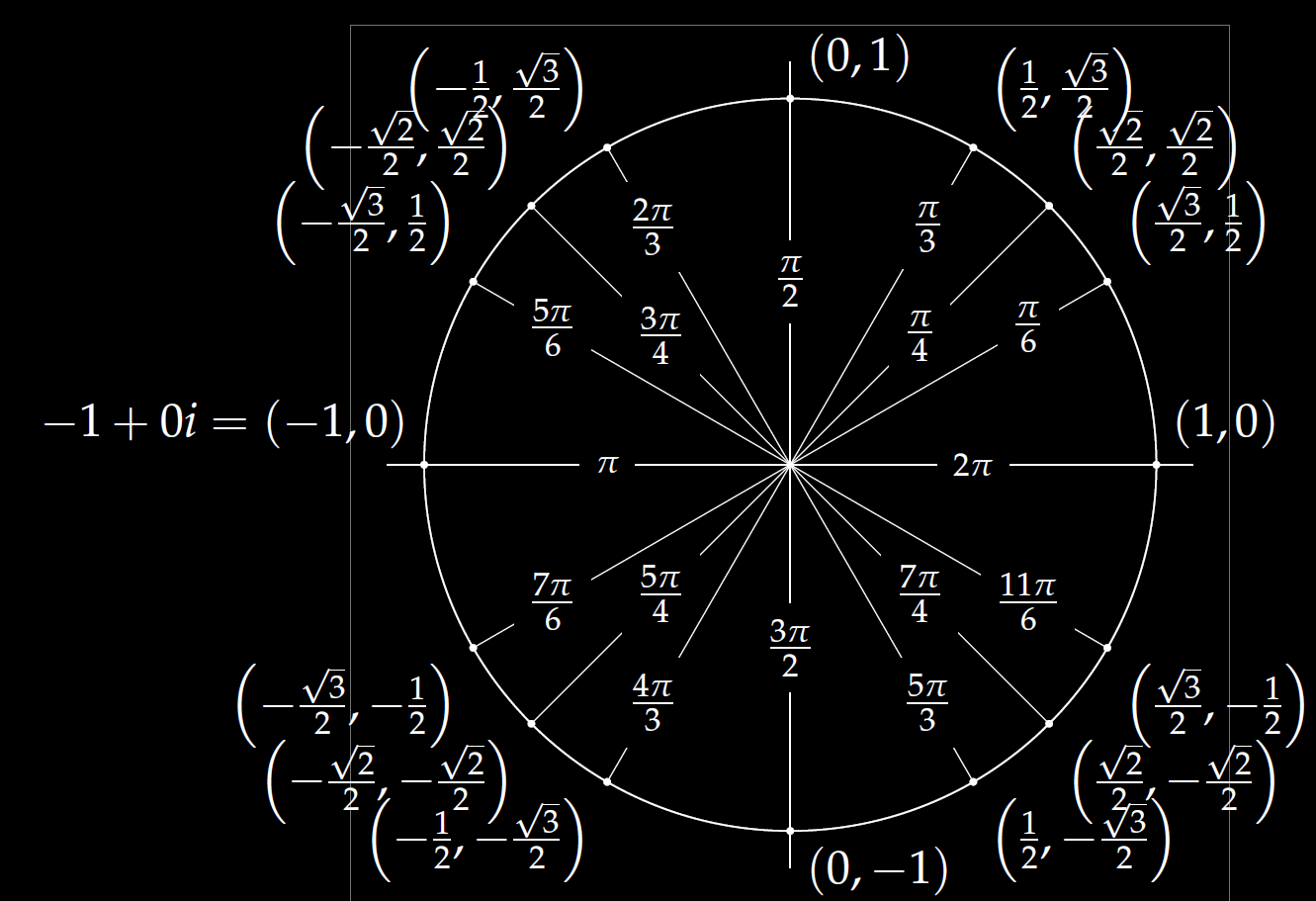 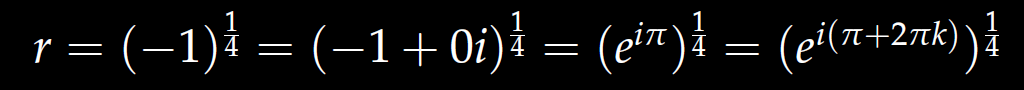 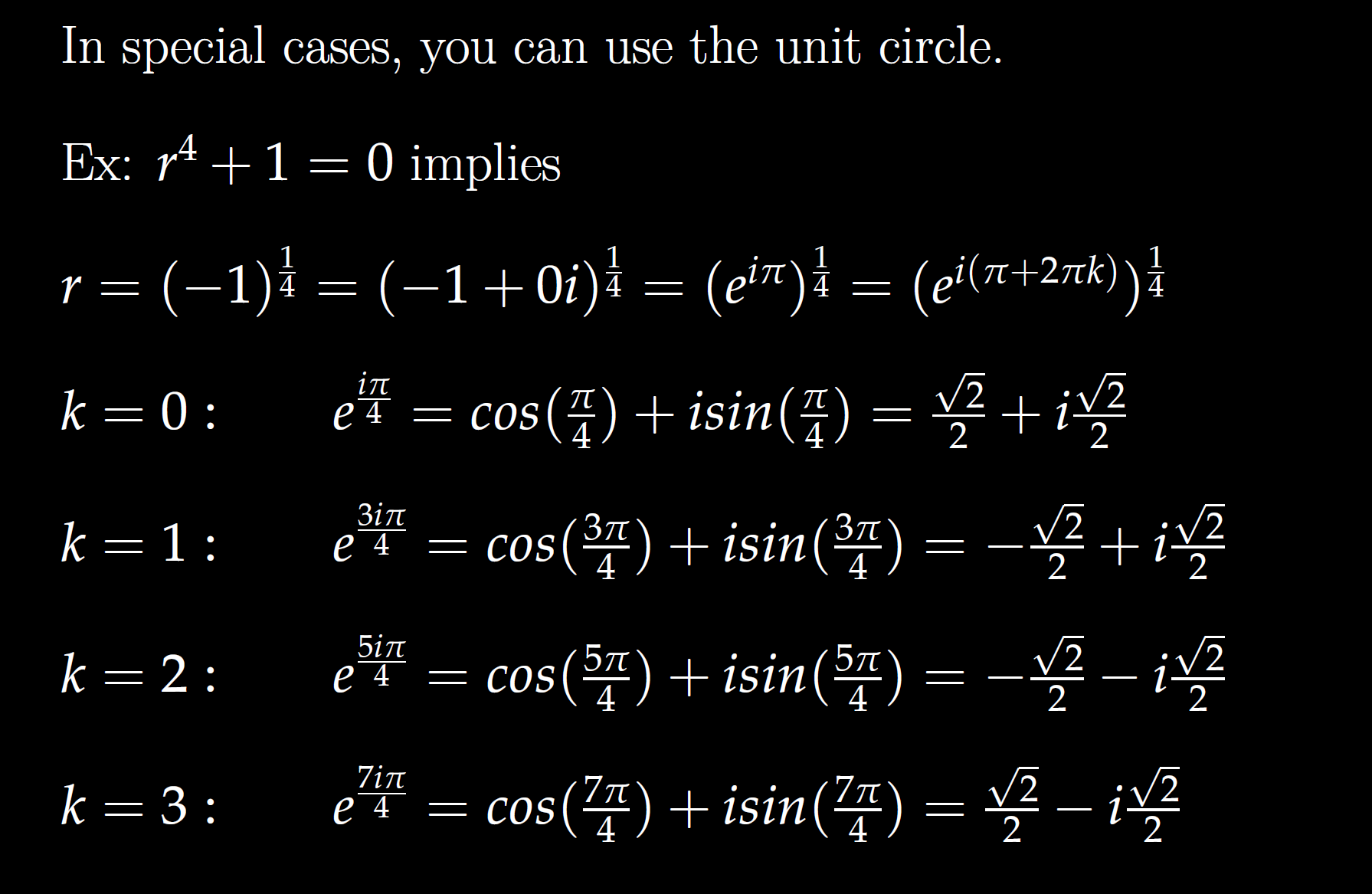 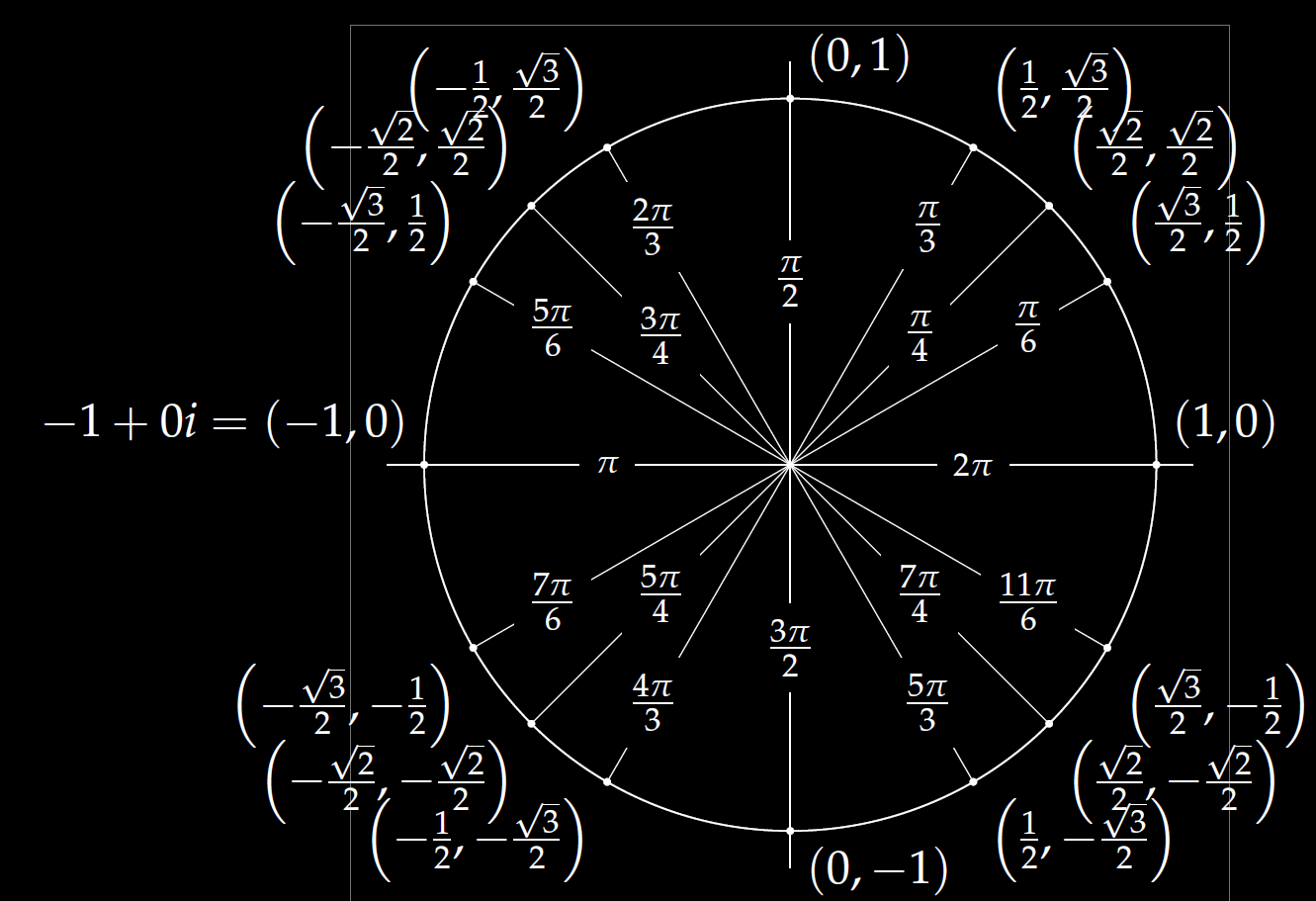 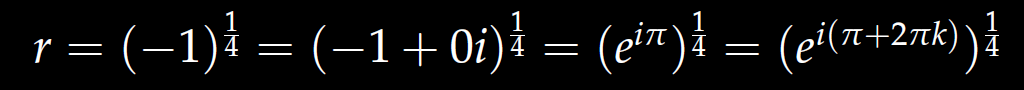 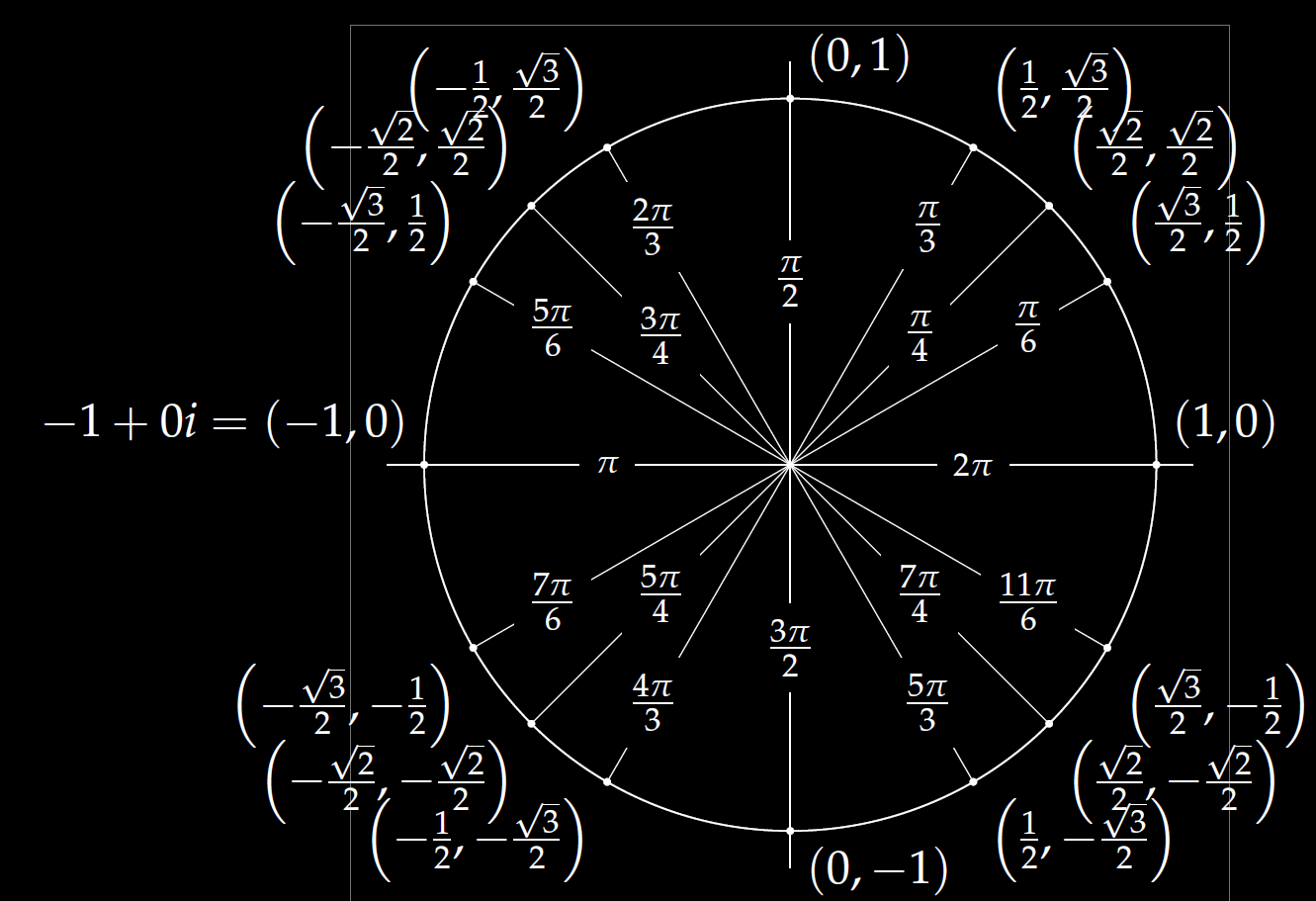 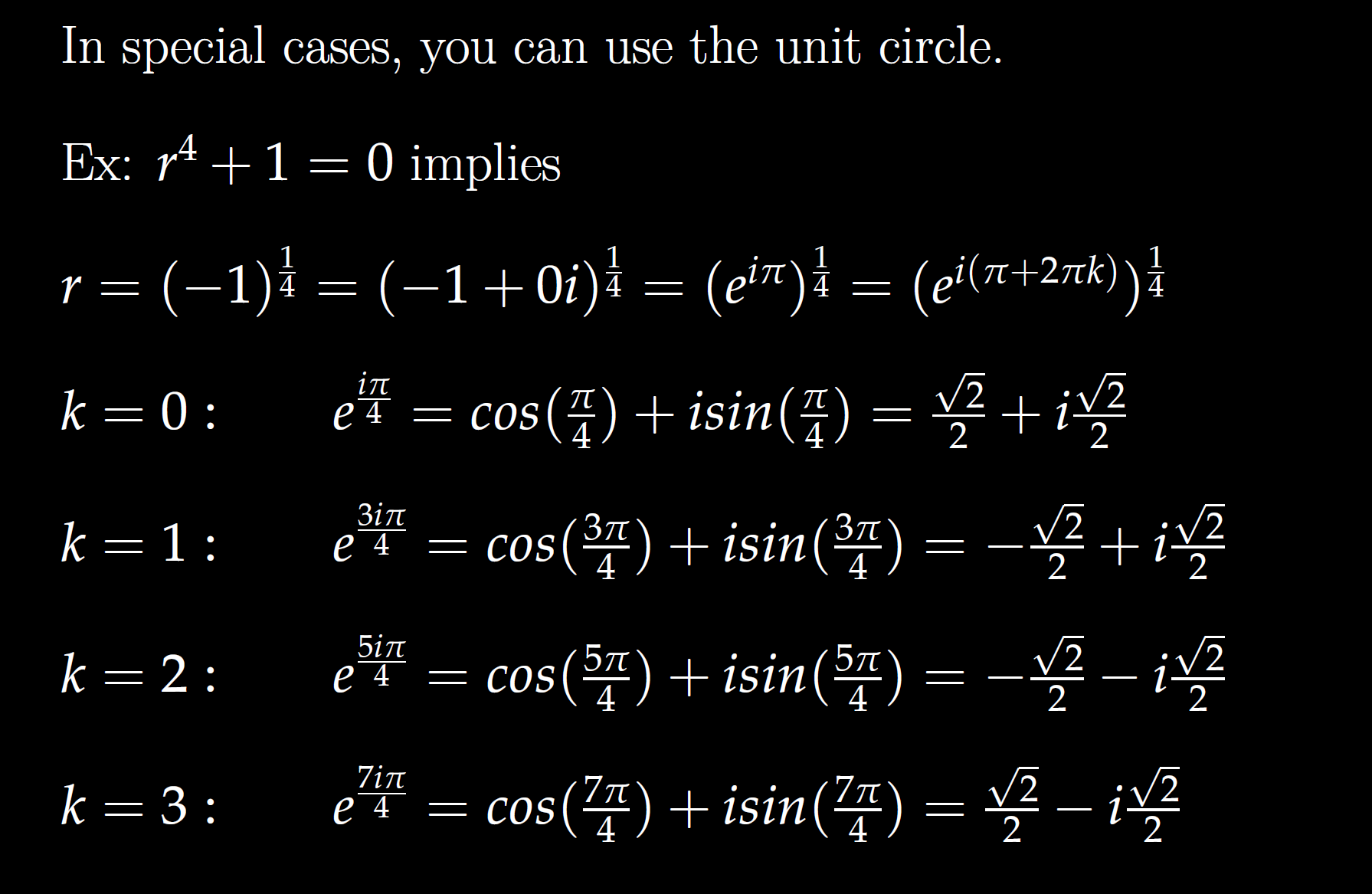 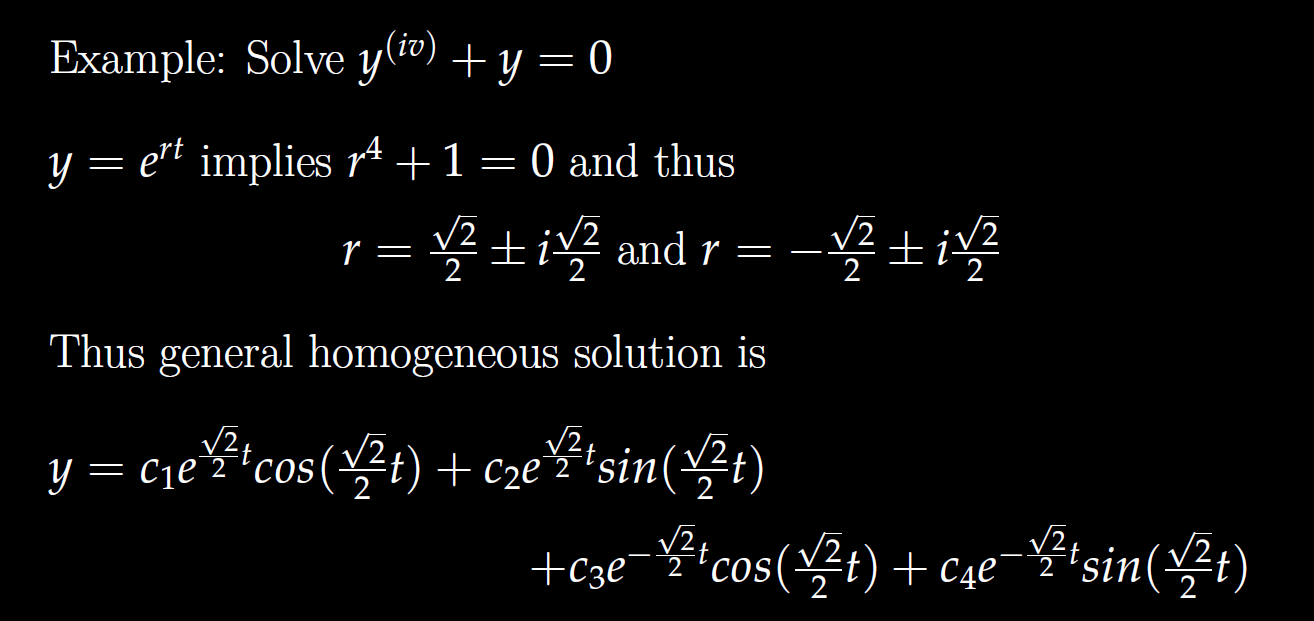 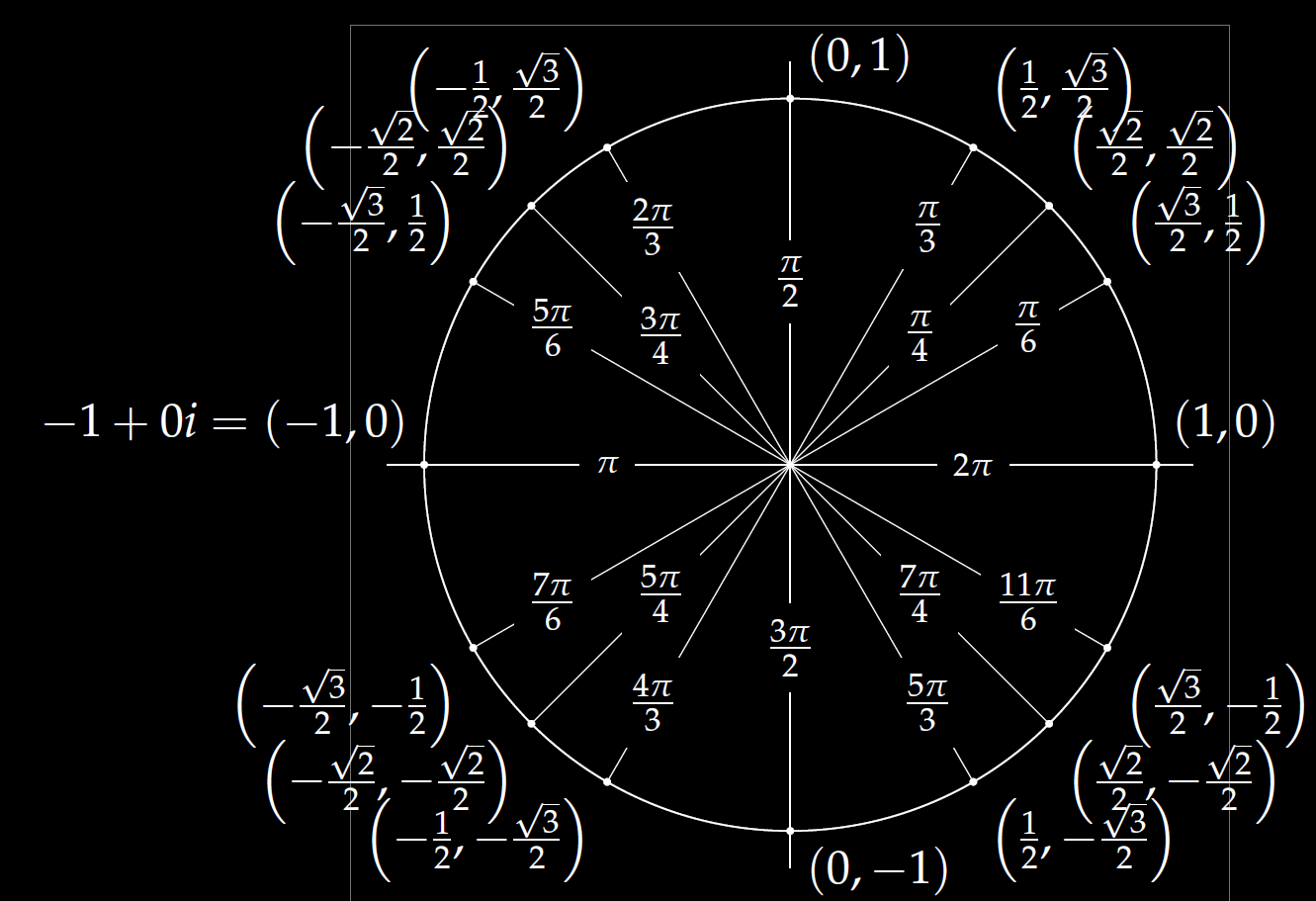 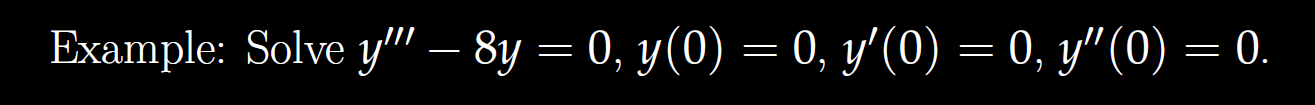 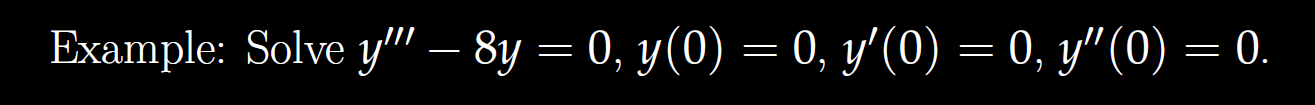 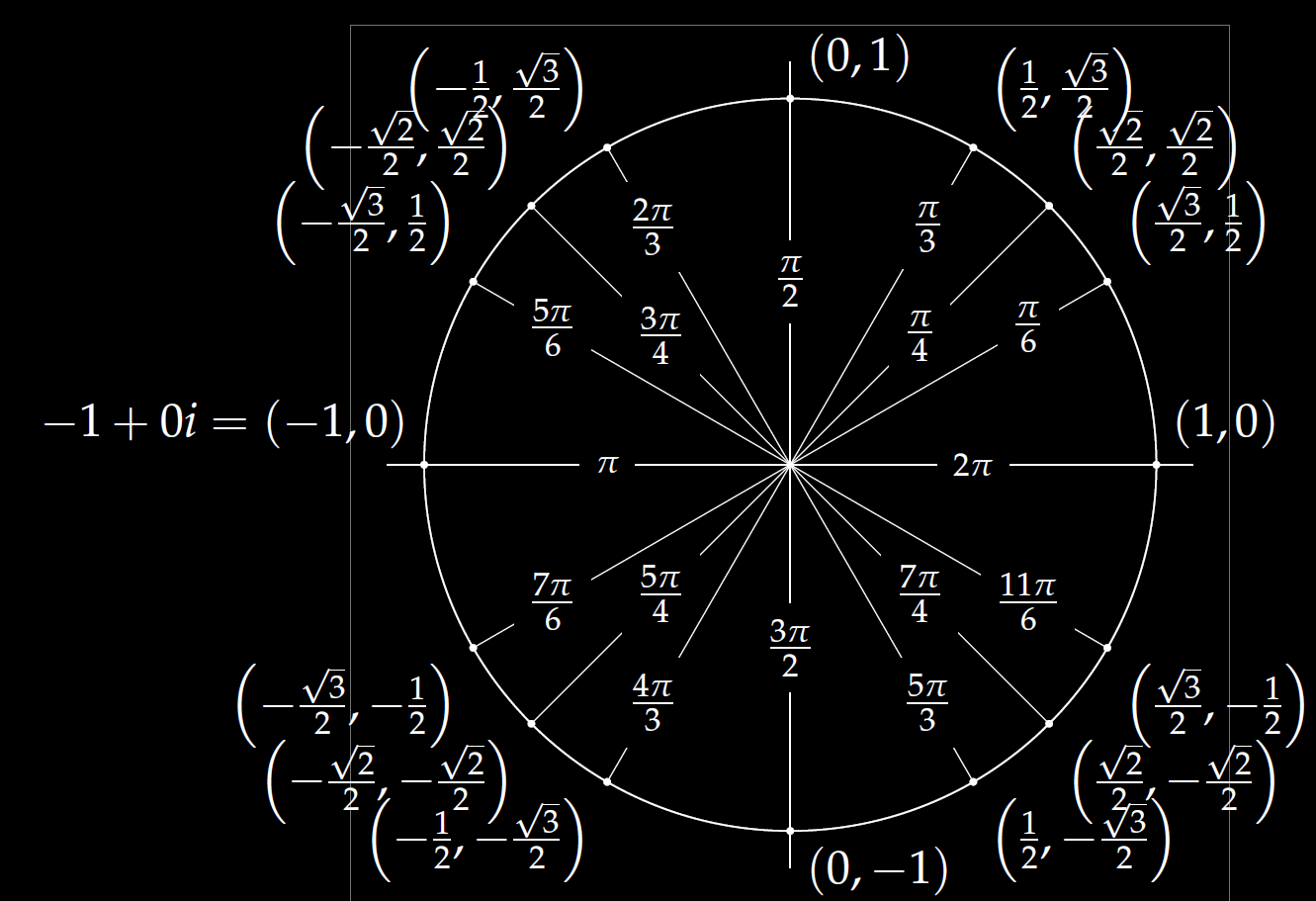 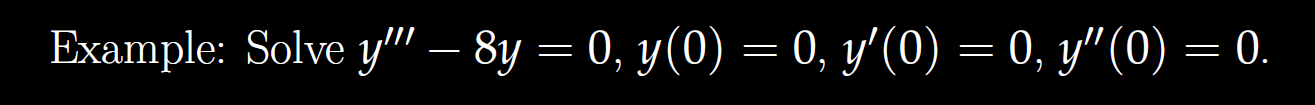 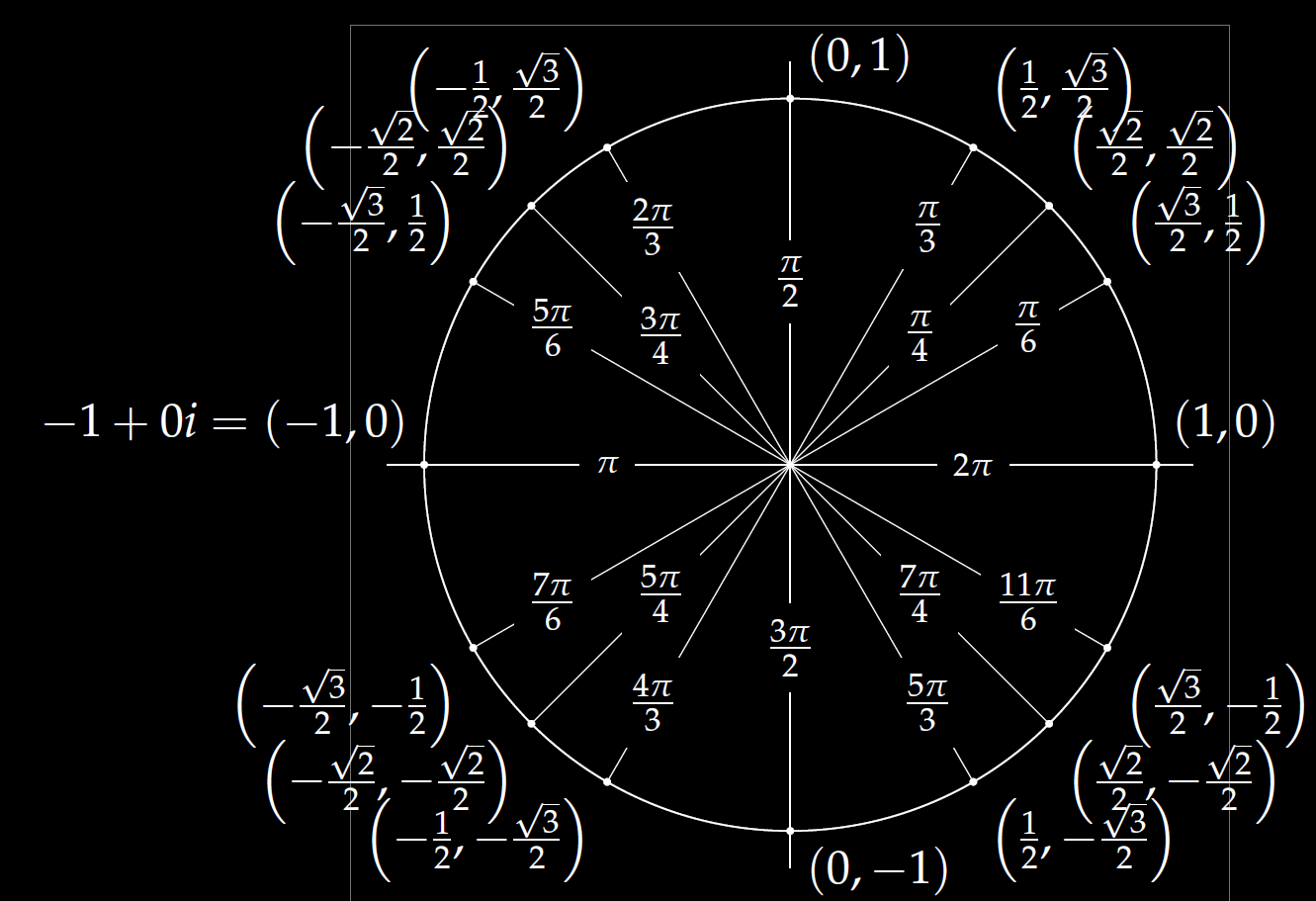 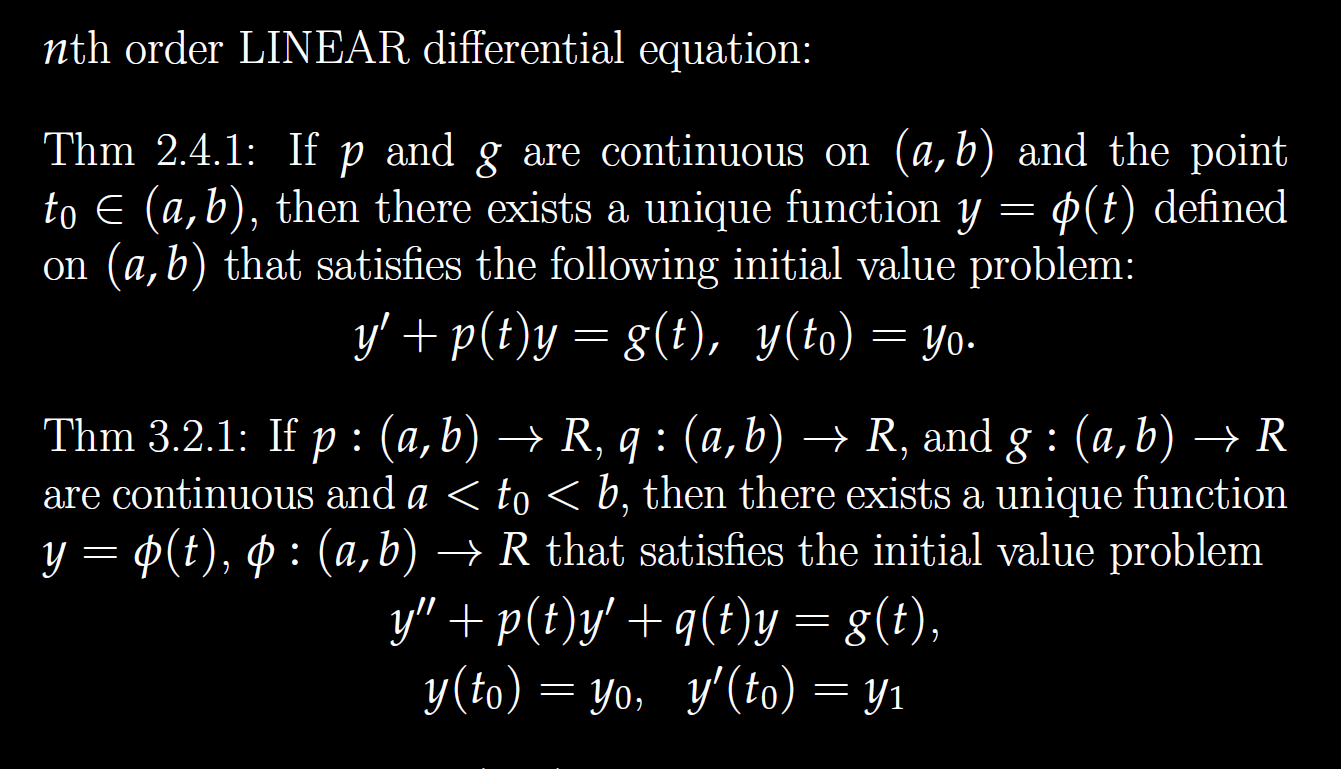 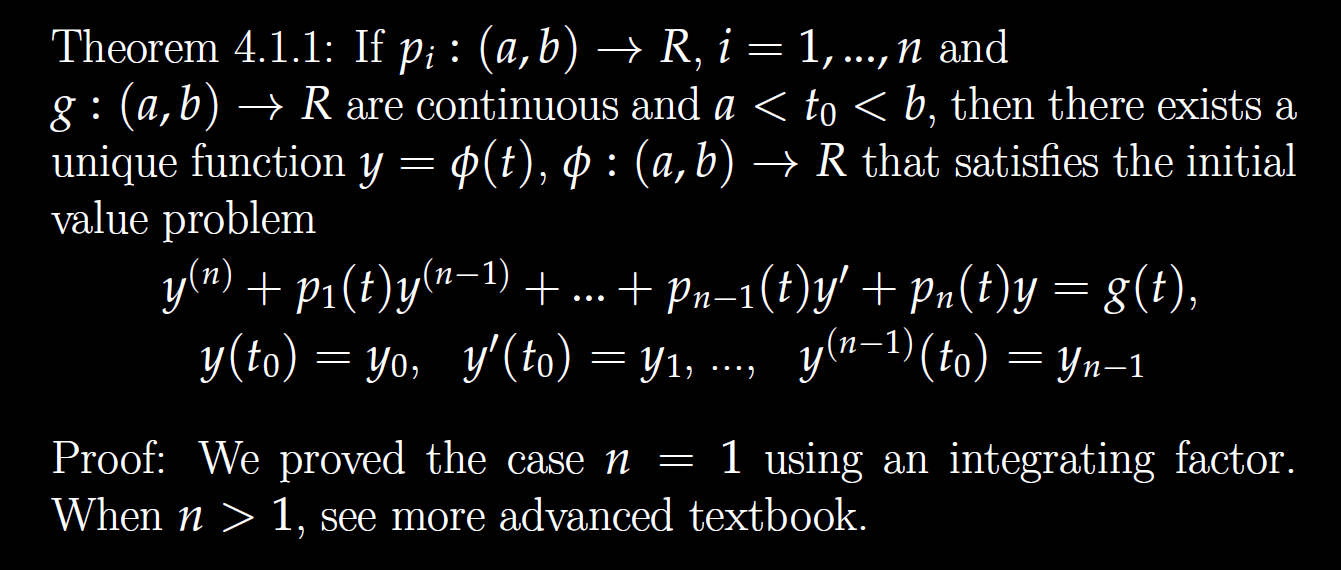 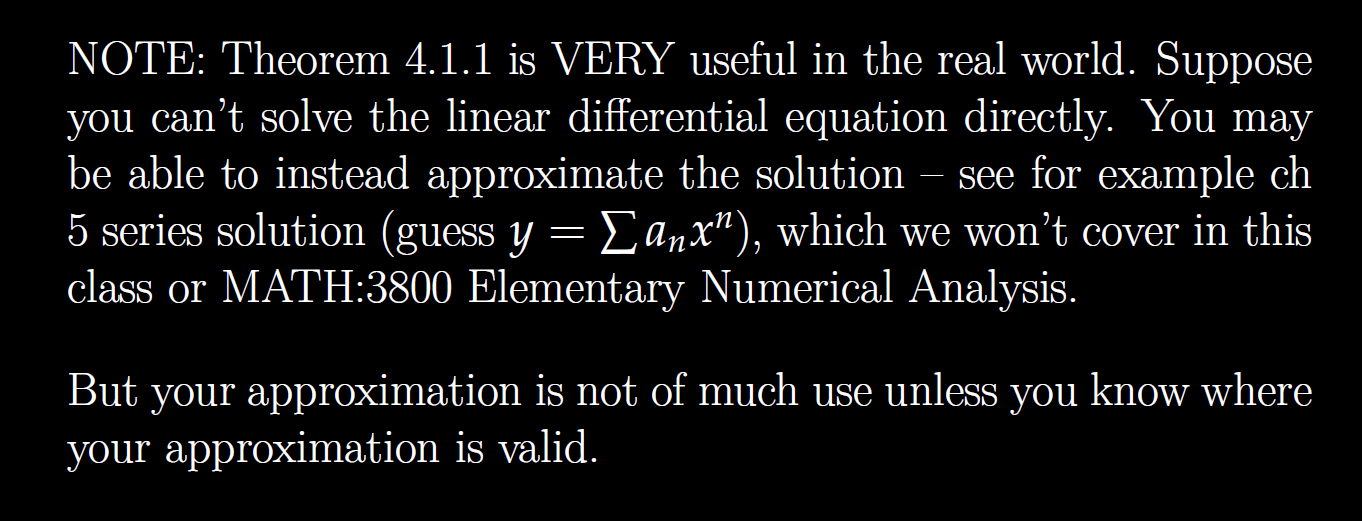 Determine (without solving the problem) an interval in which the solution of the given initial value problem is certain to exist and be unique.
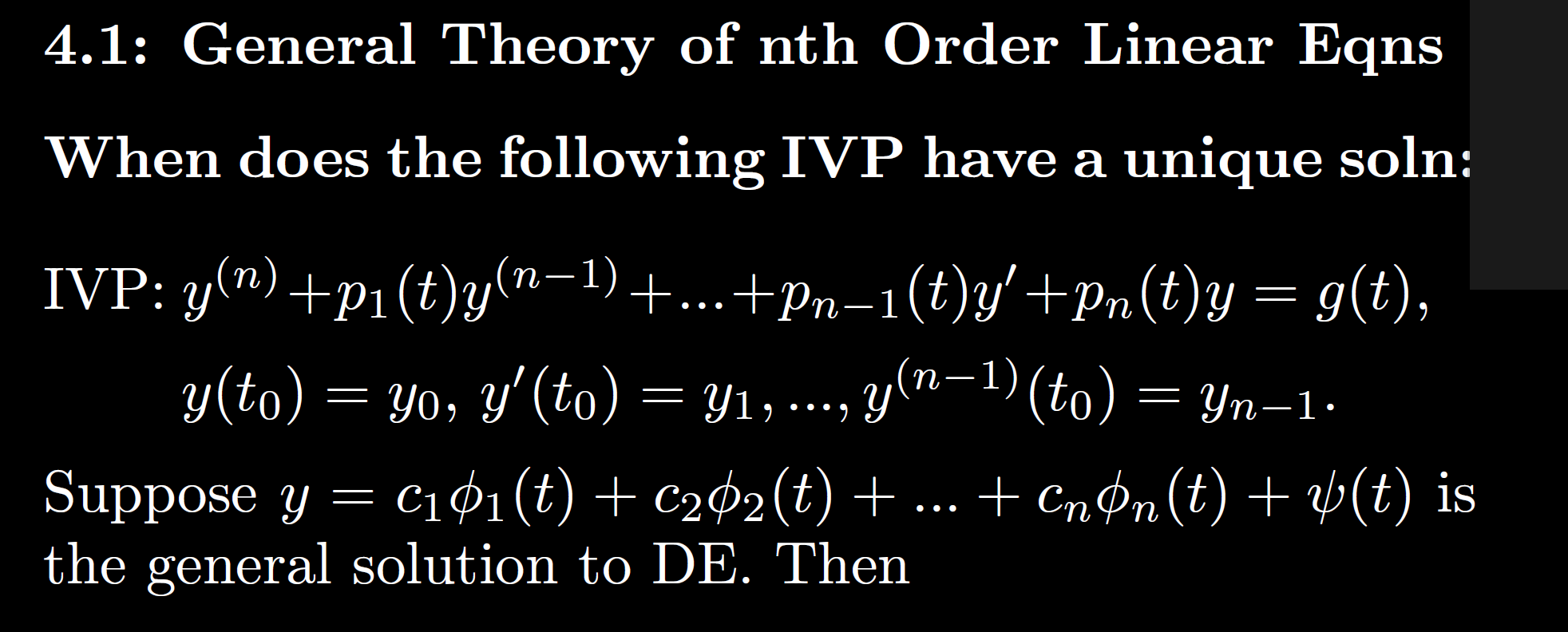 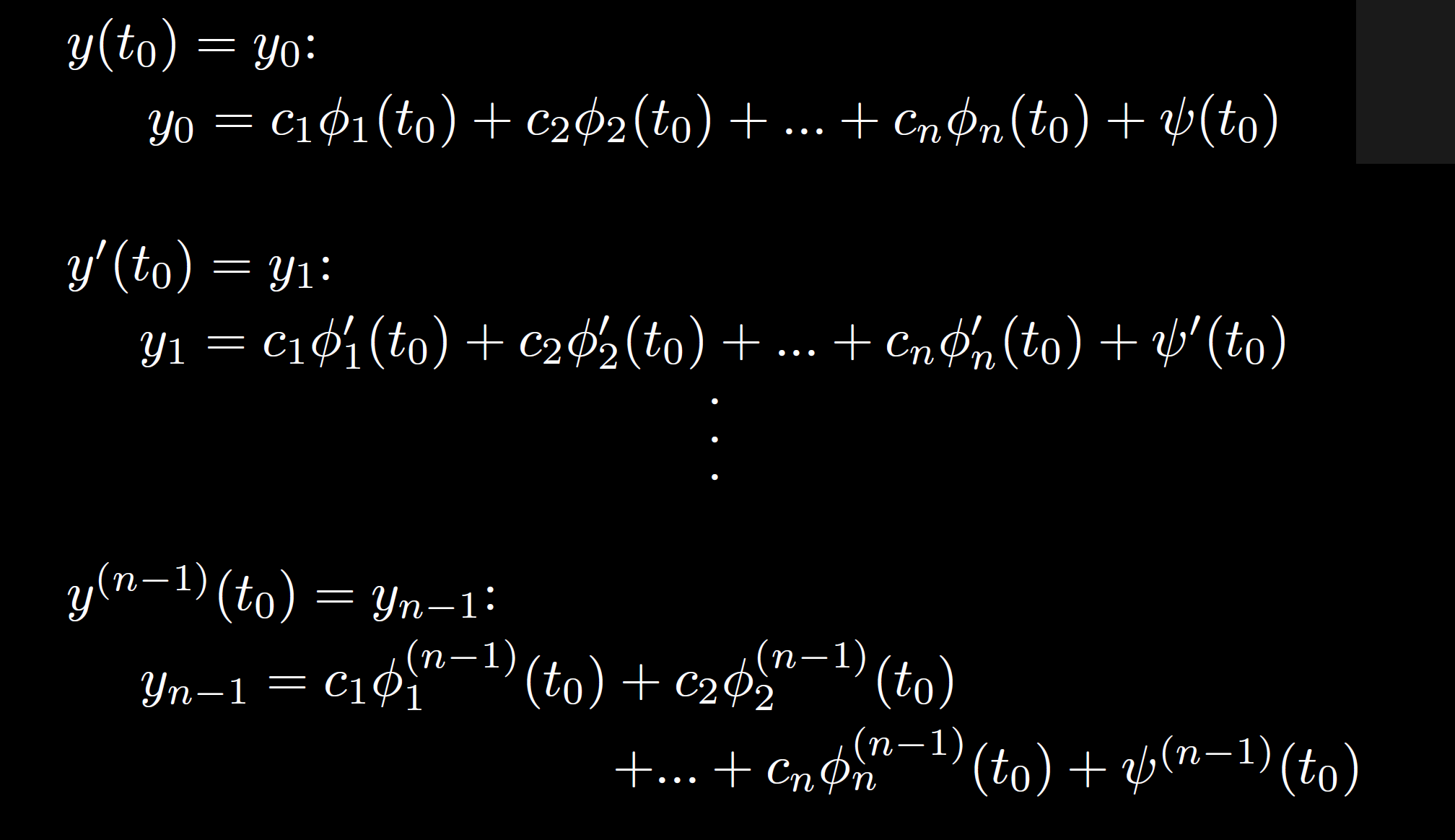 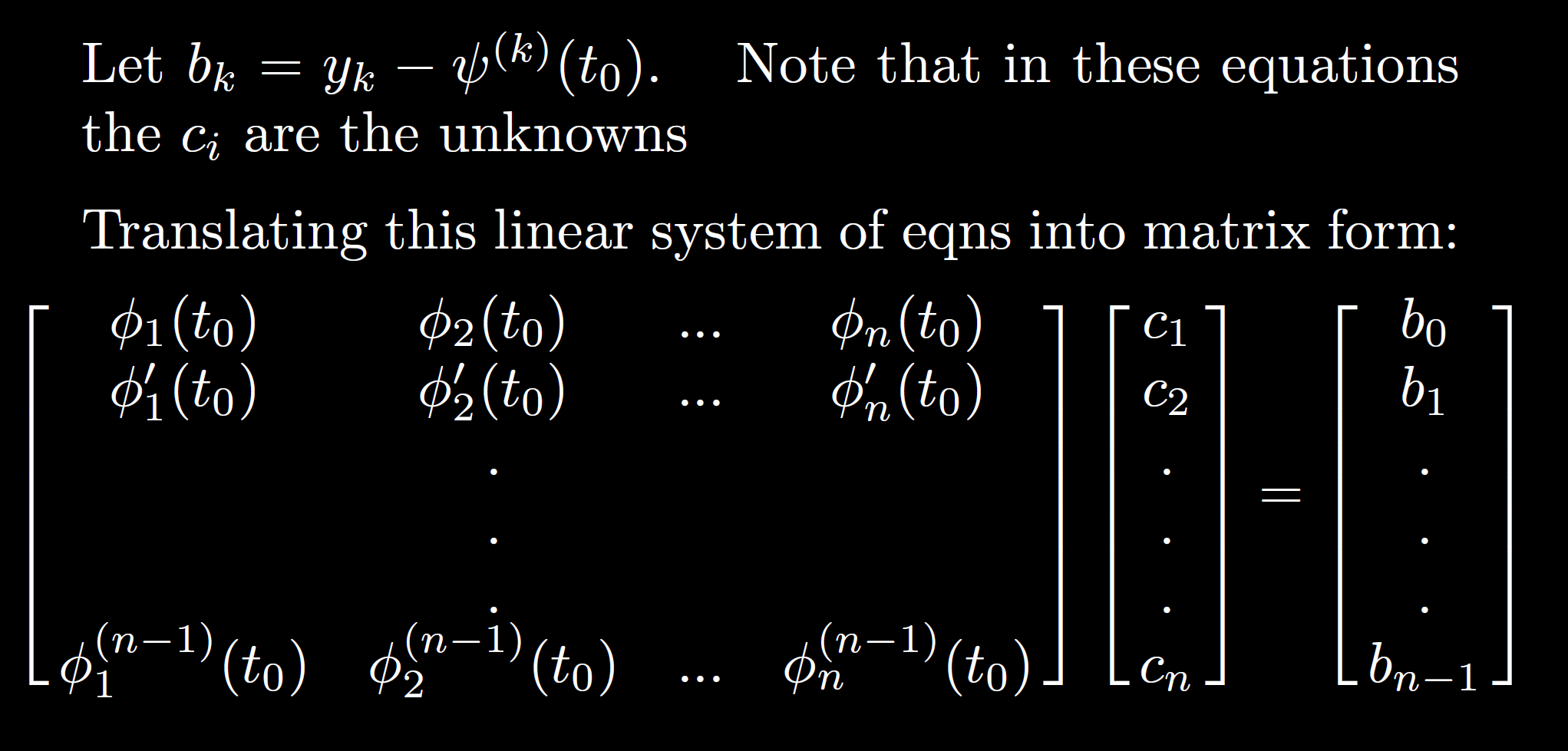 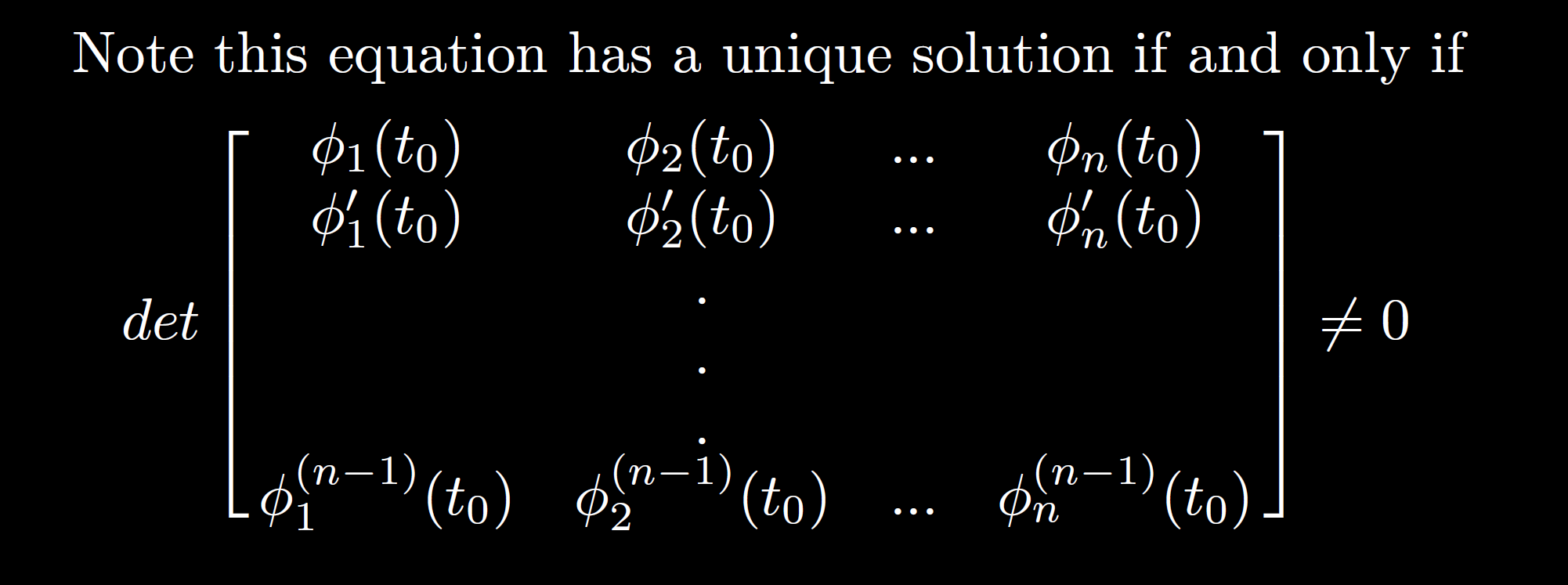 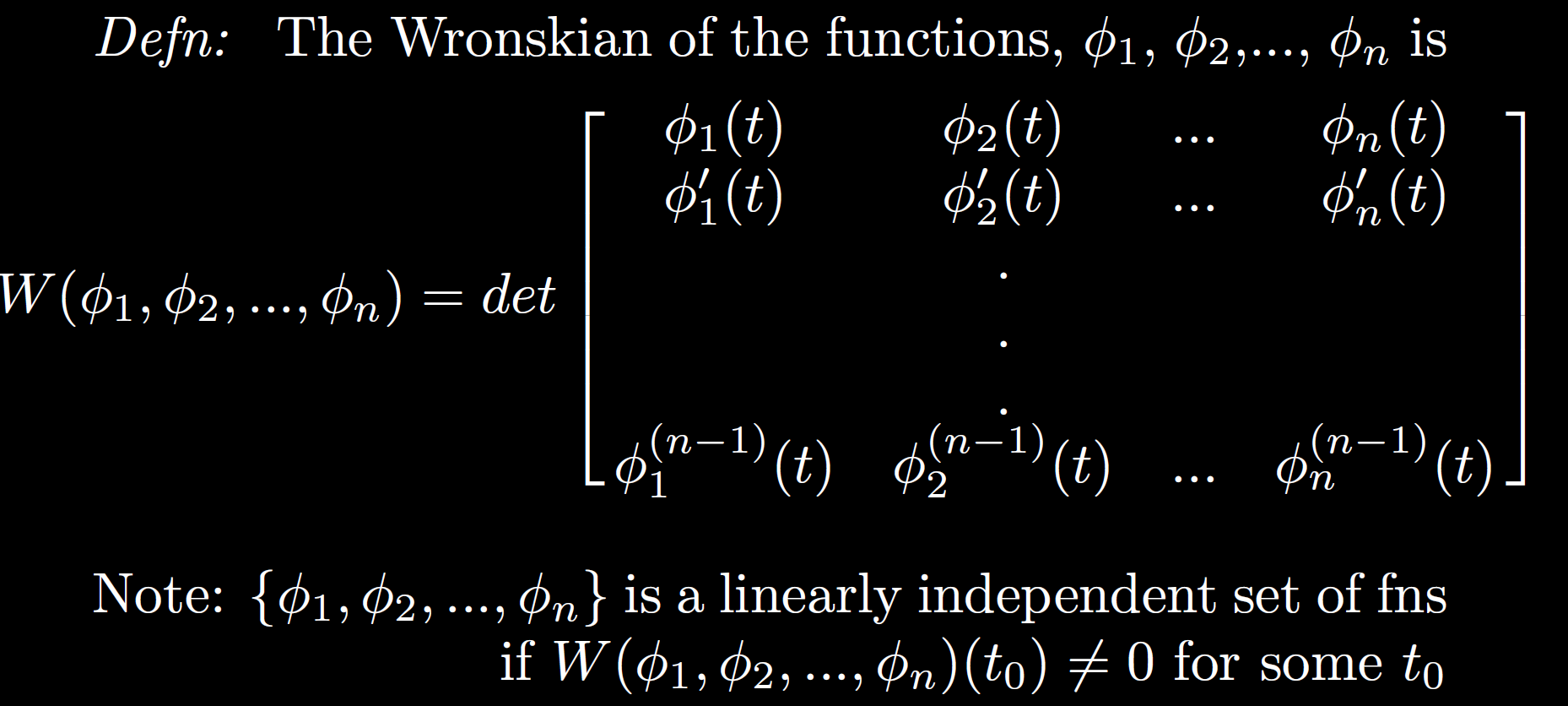 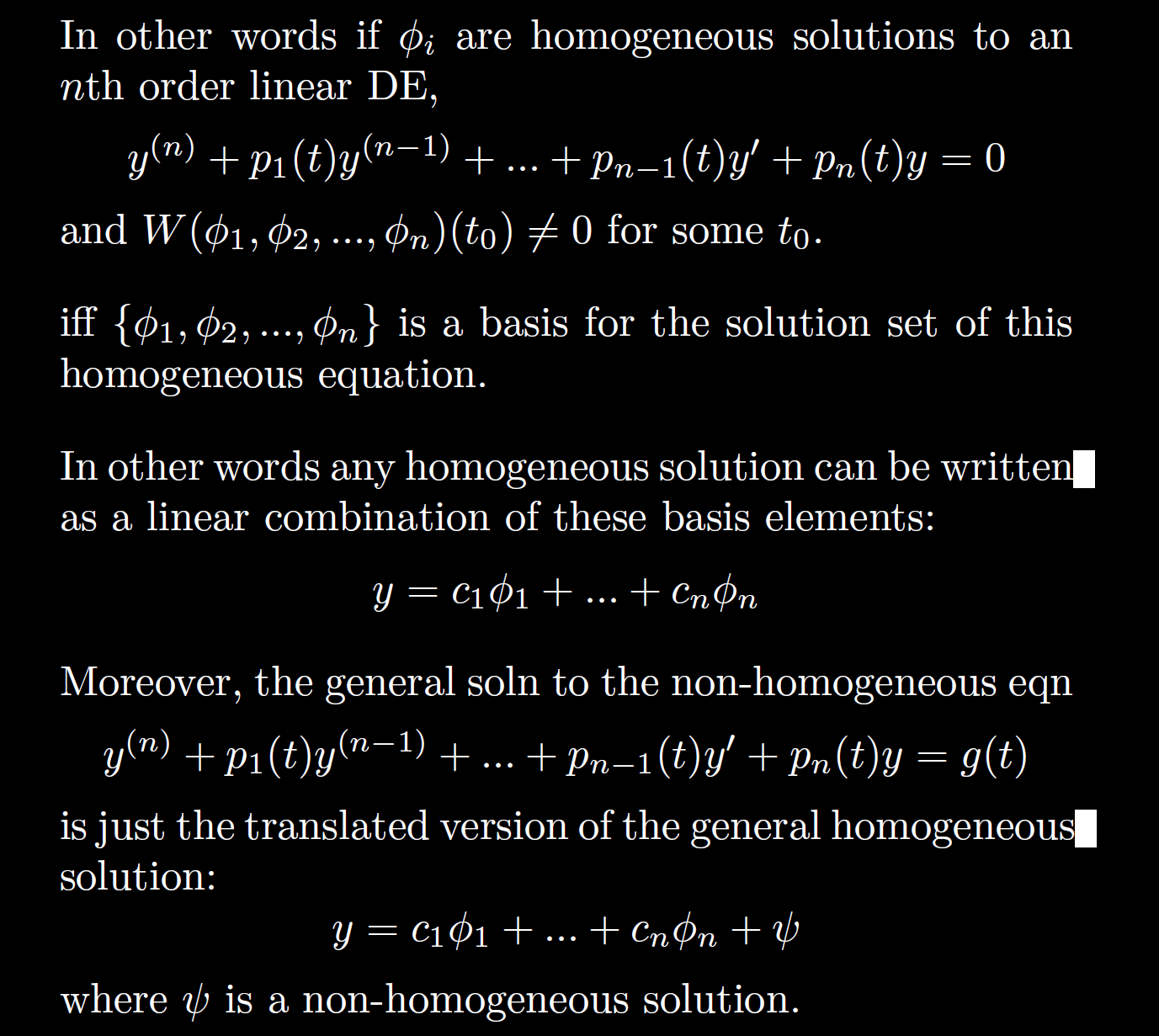 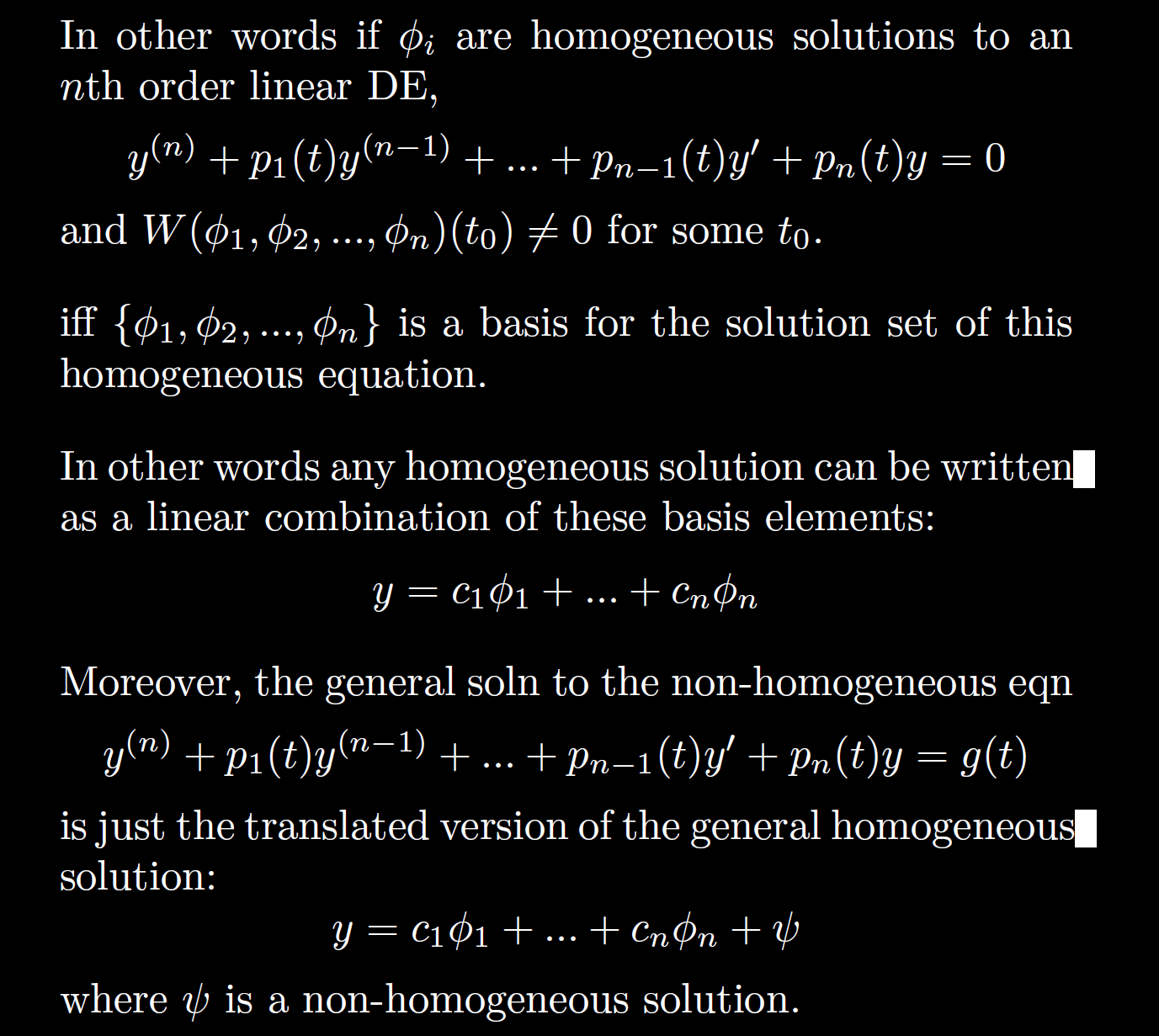 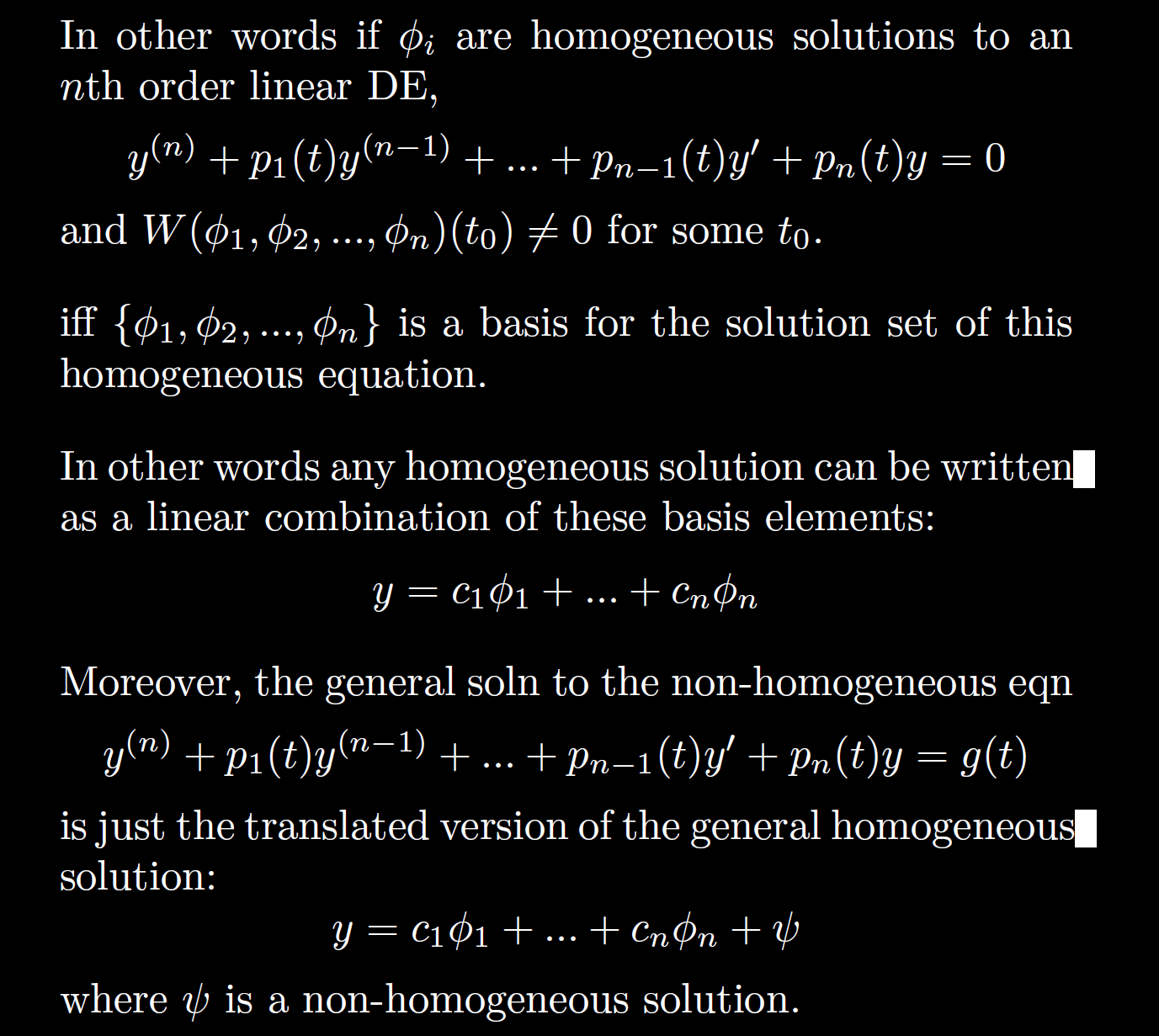 Linear Independence and the Wronskian
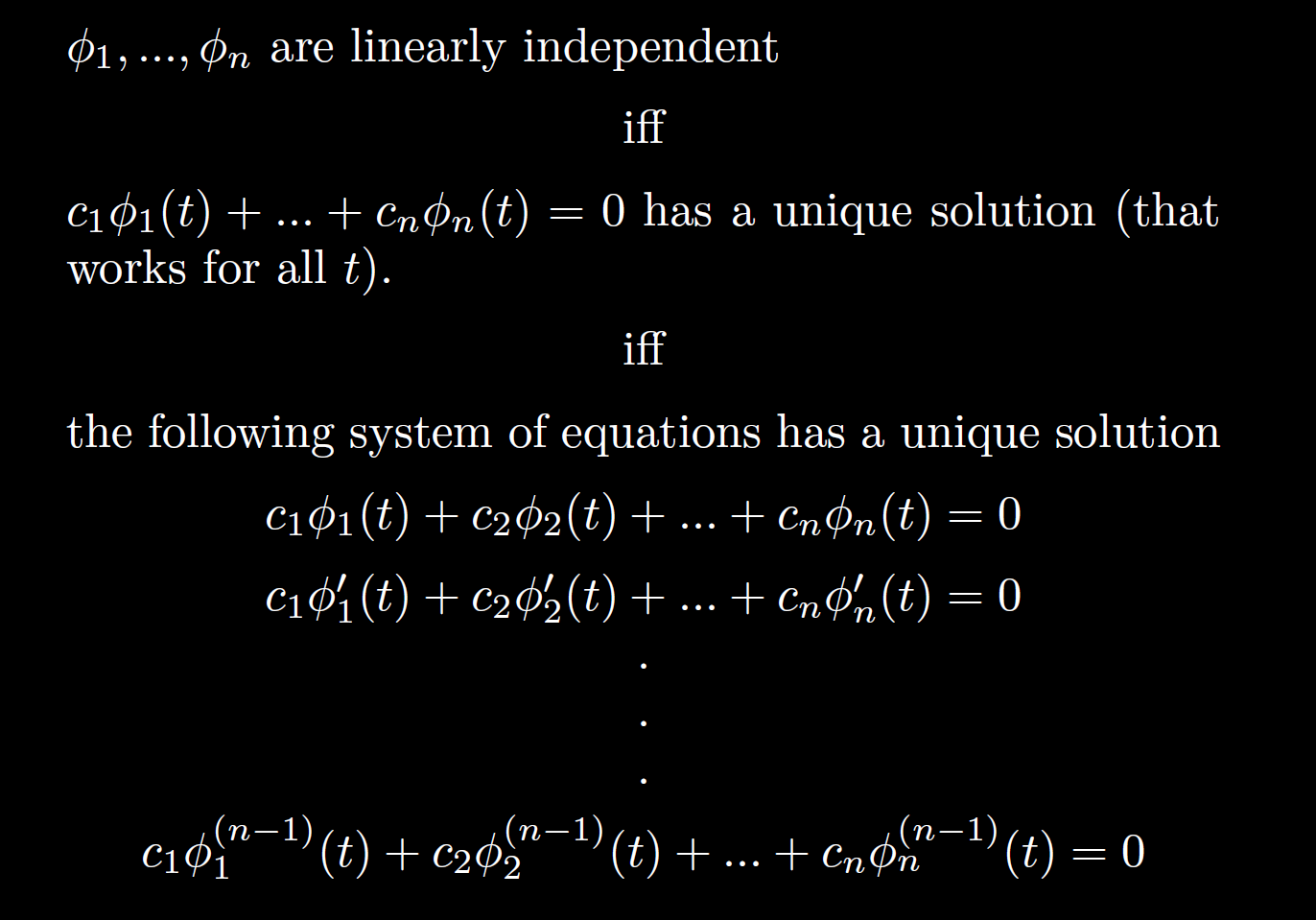 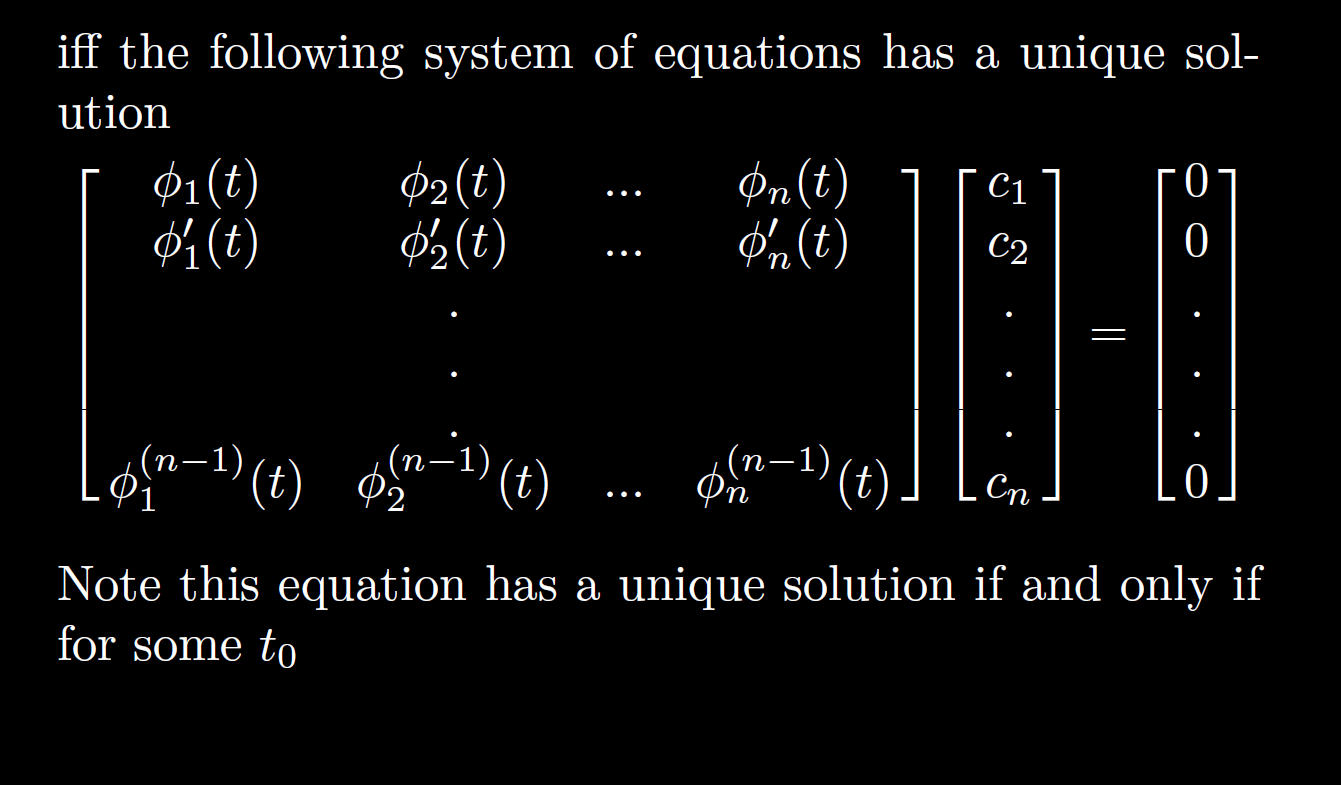 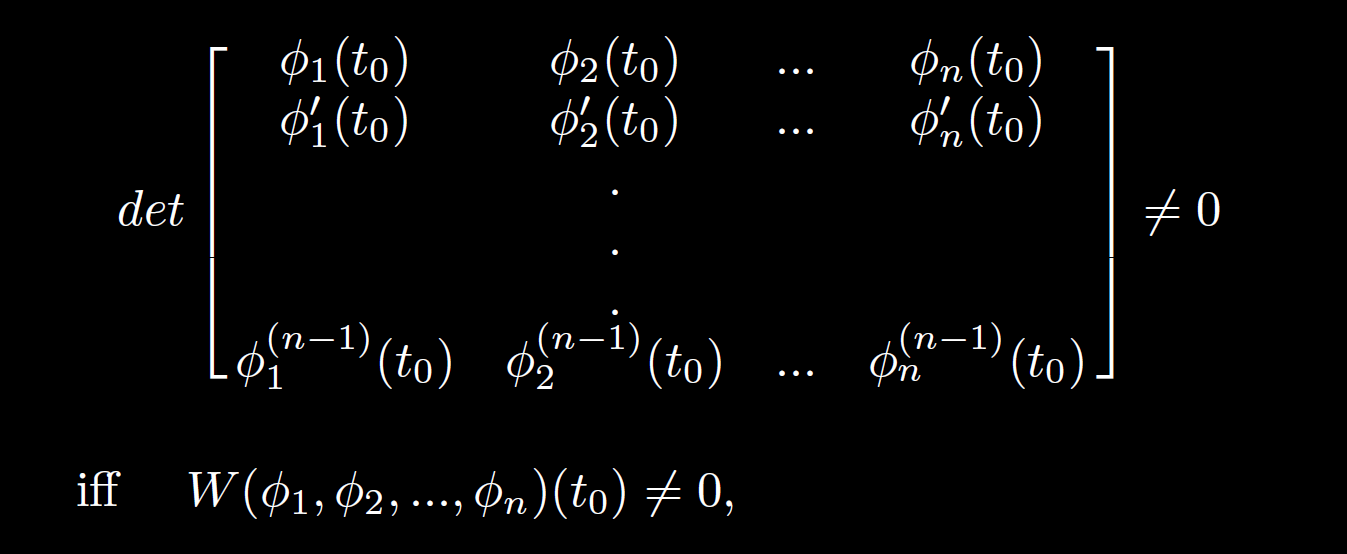 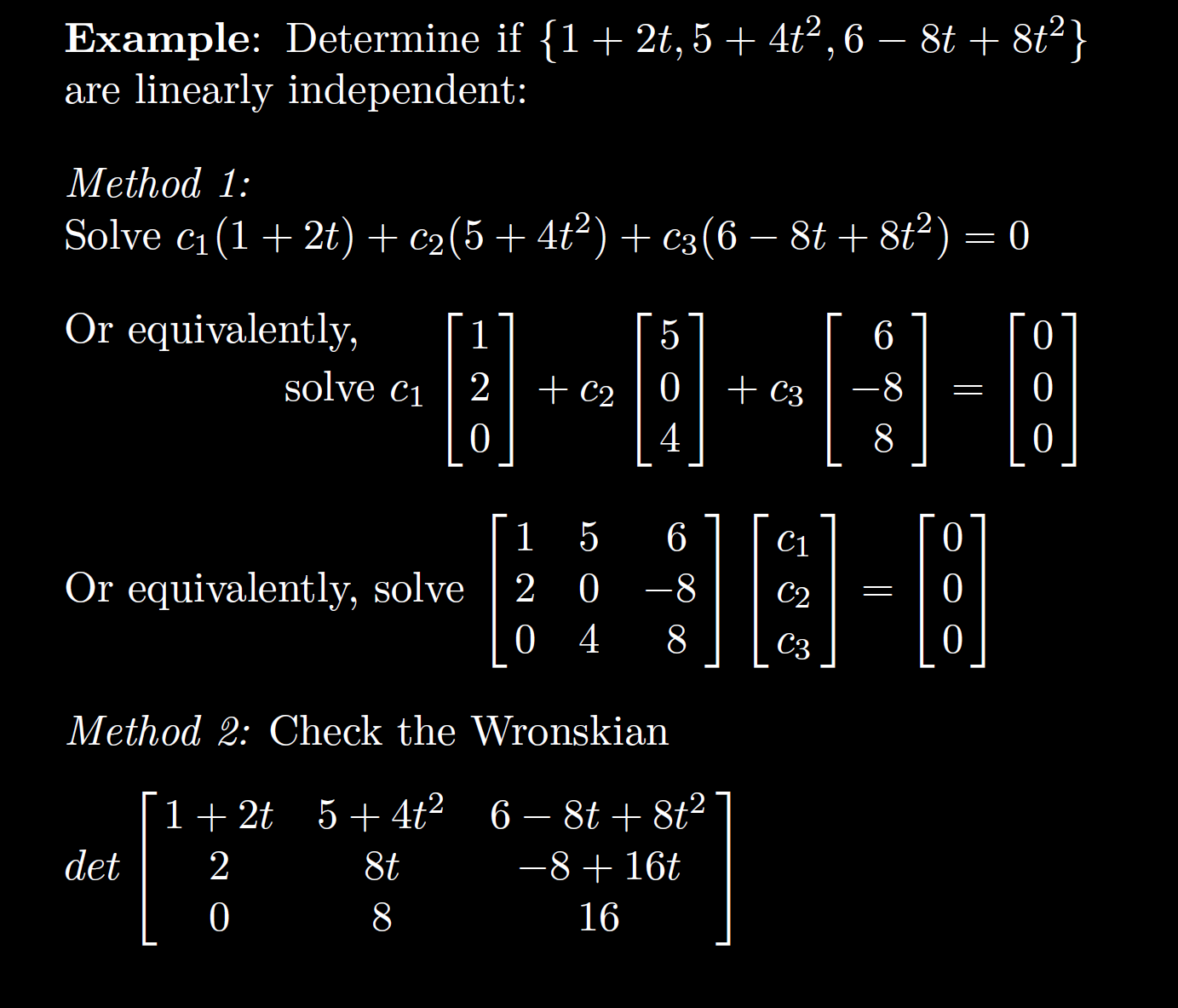 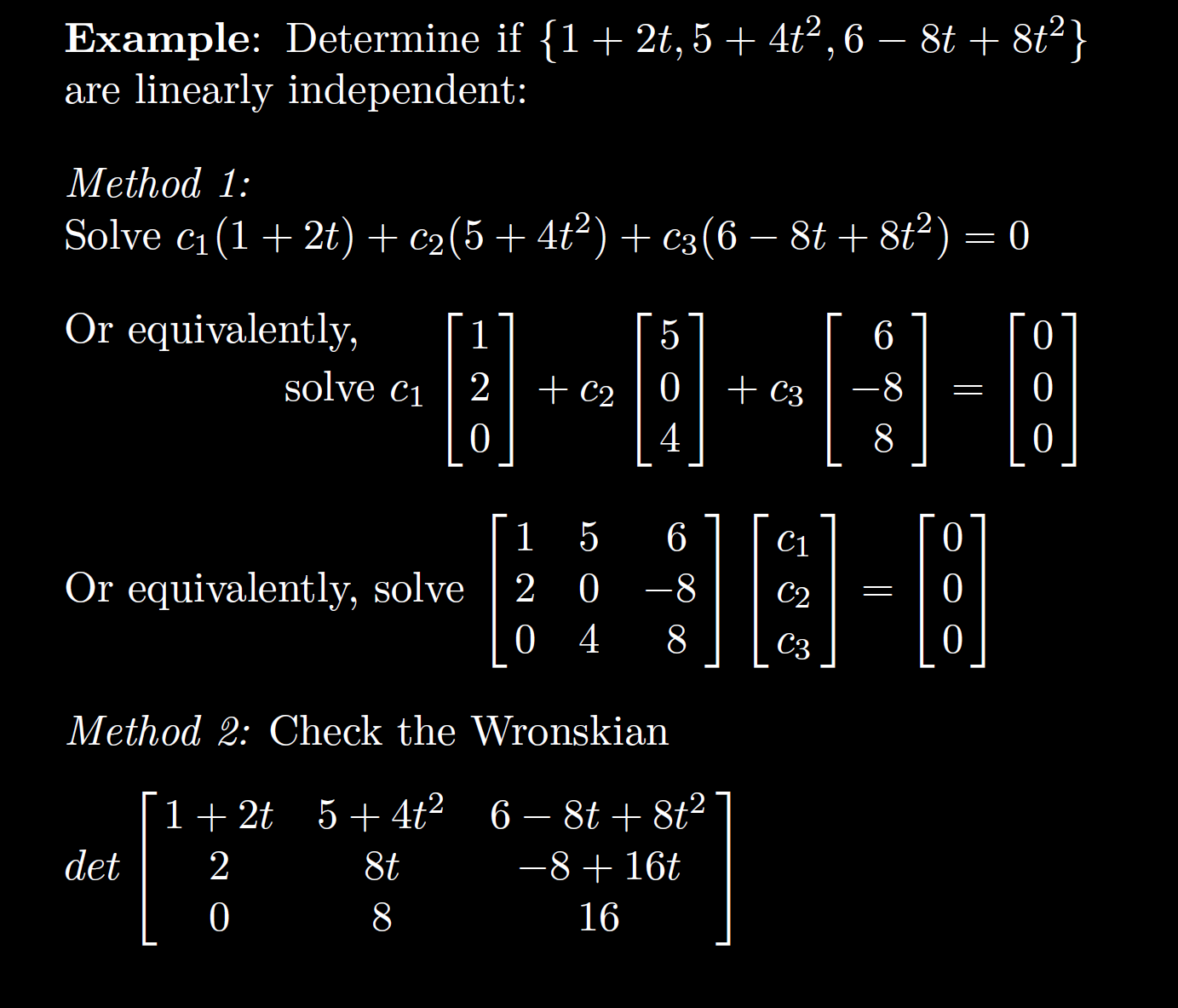 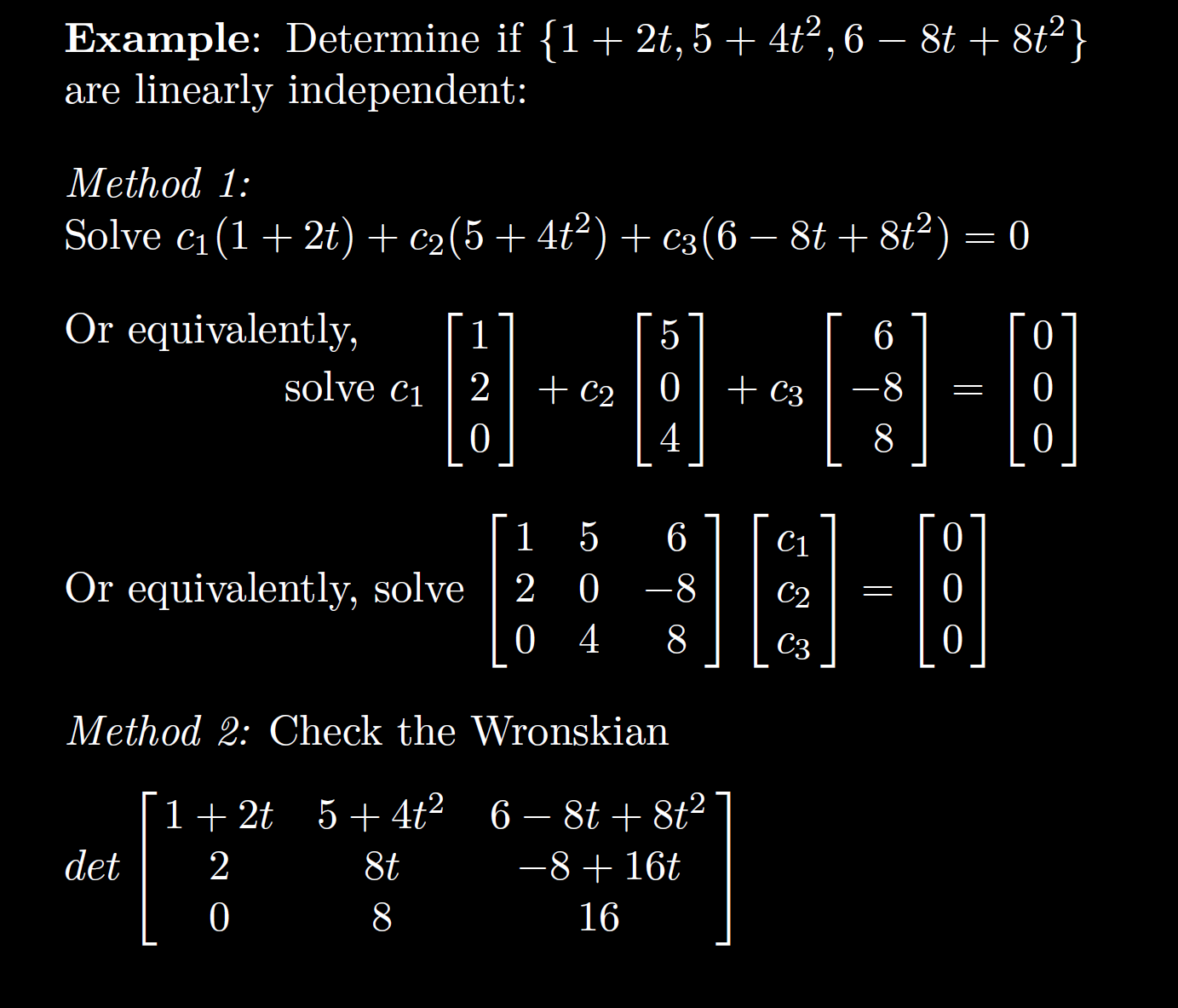 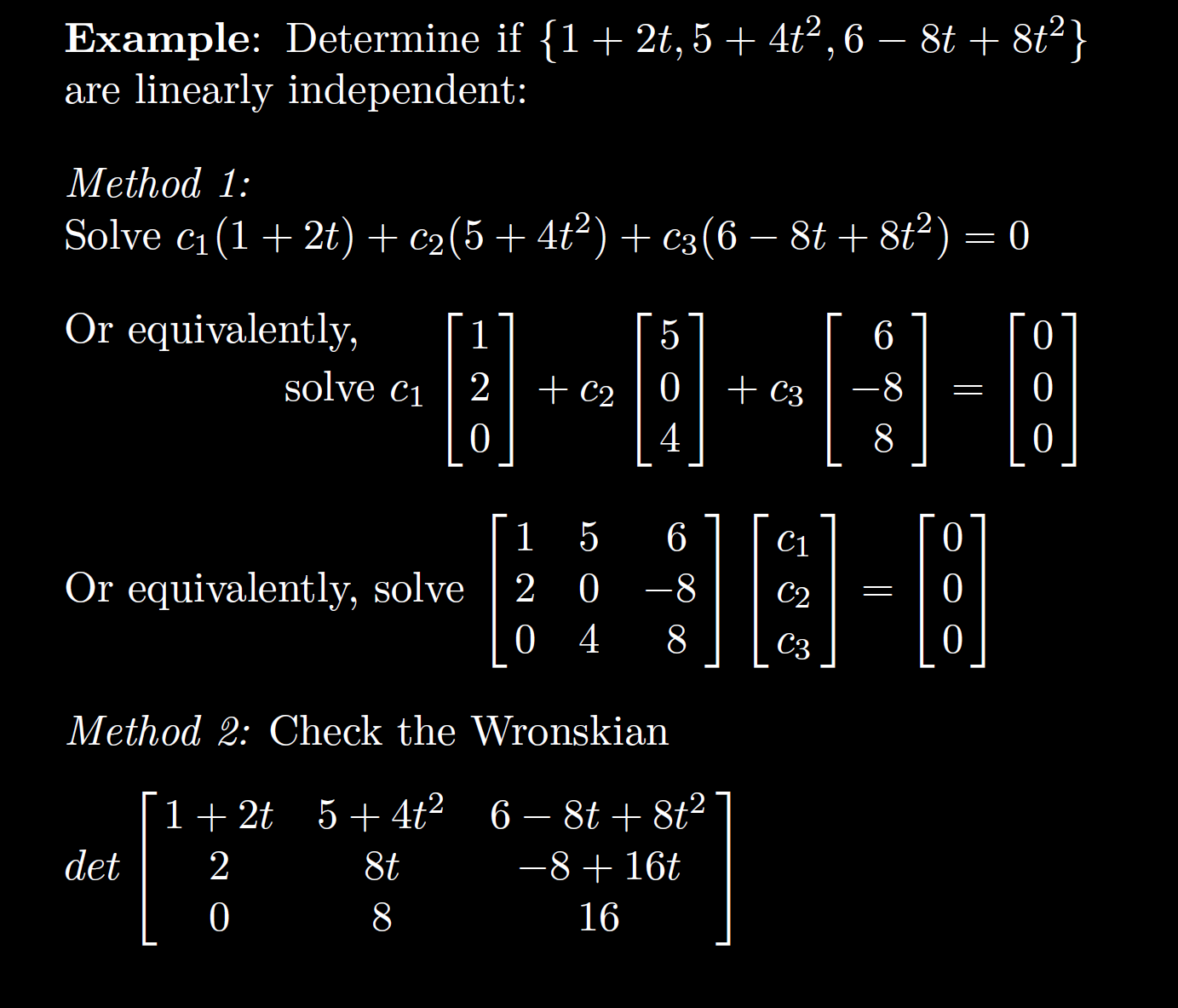 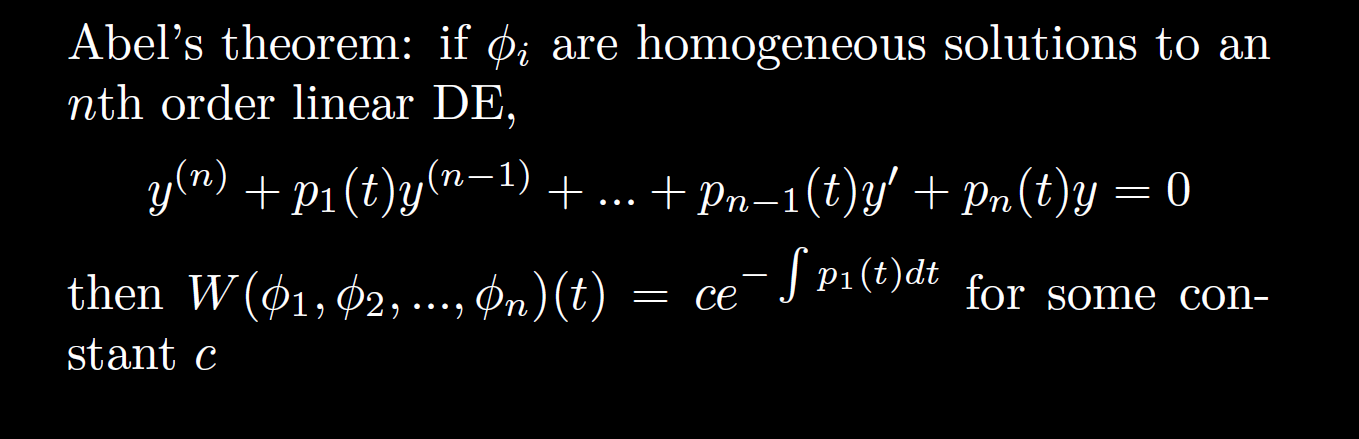